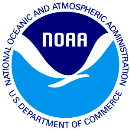 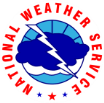 Using AI-Powered Translations to Expand Access to Weather Information Across the Tri-State
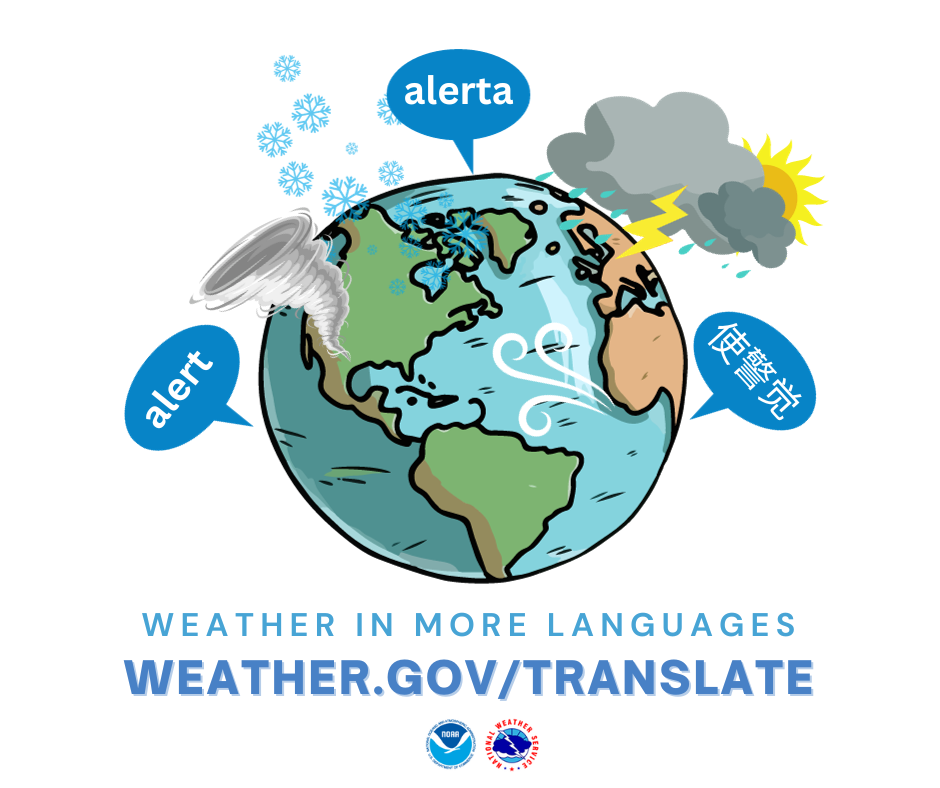 Faye Morrone
Meteorologist & Information Technology Officer
NWS New York, NY

Tri-State Weather Conference
September 21, 2024
National Weather Service New York, NY
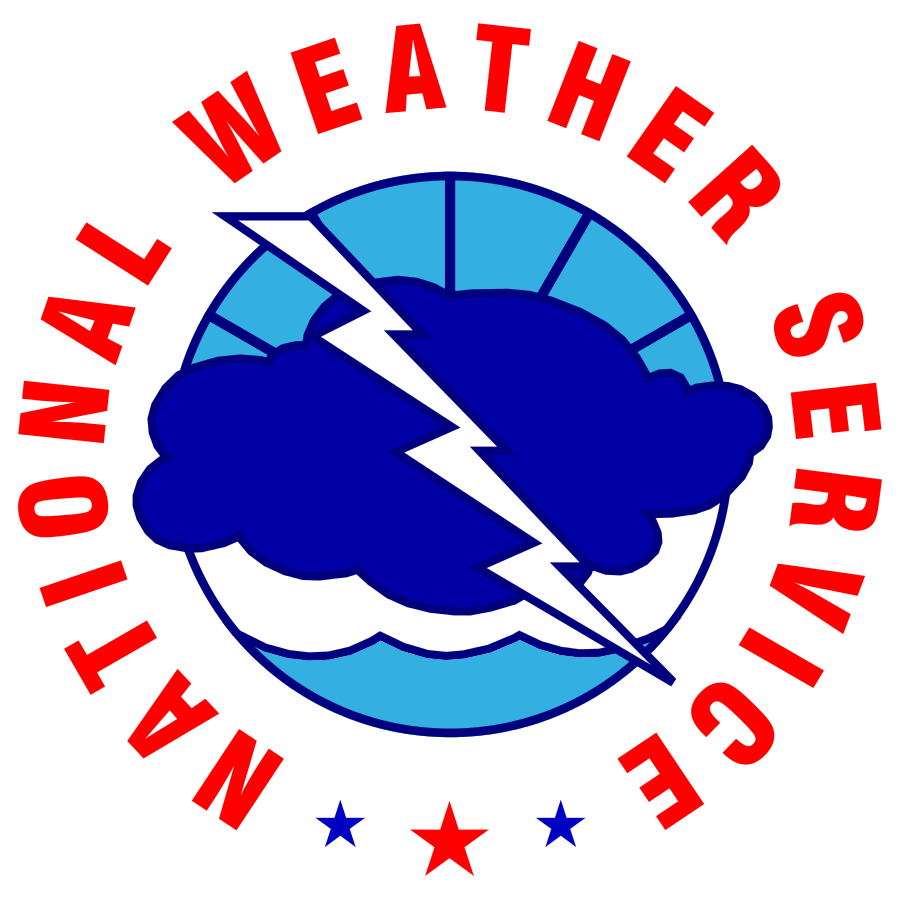 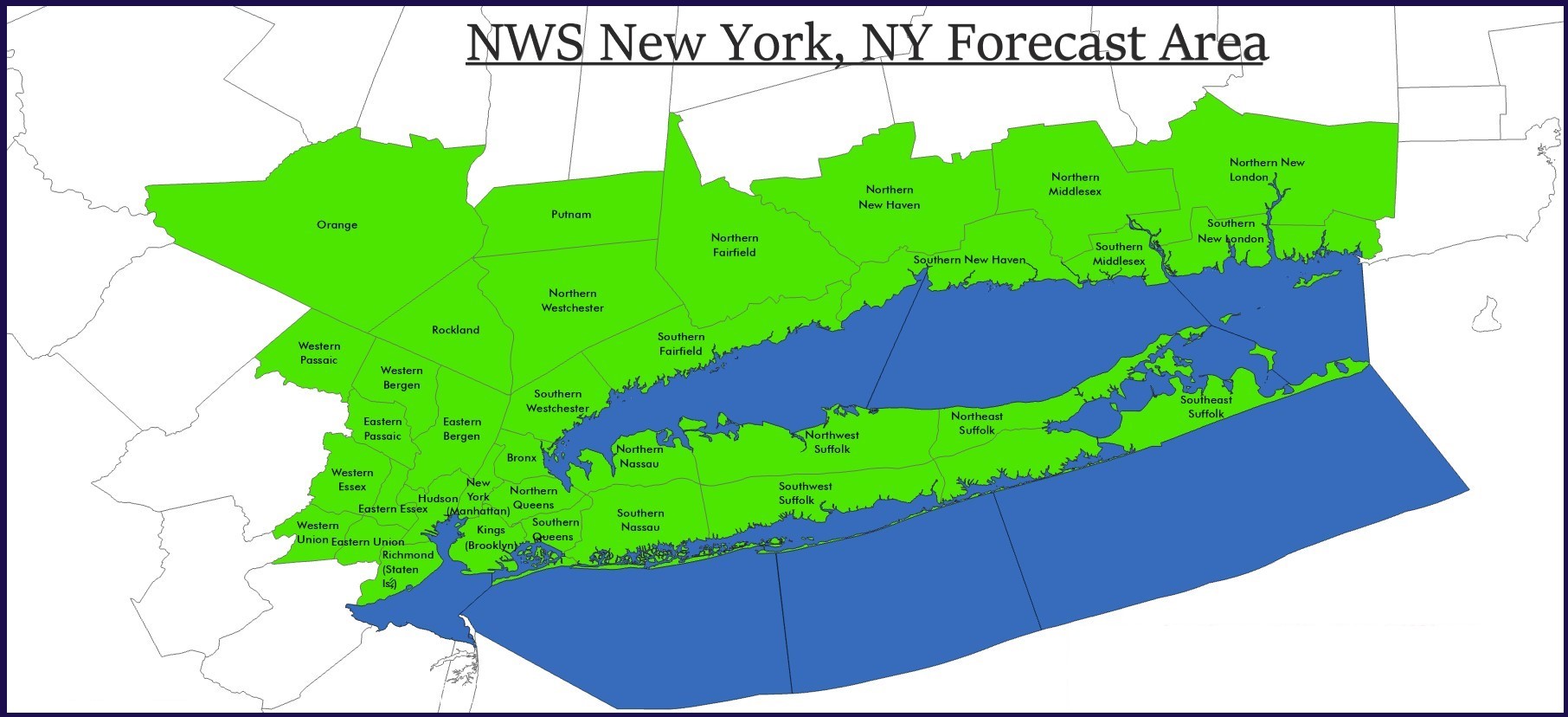 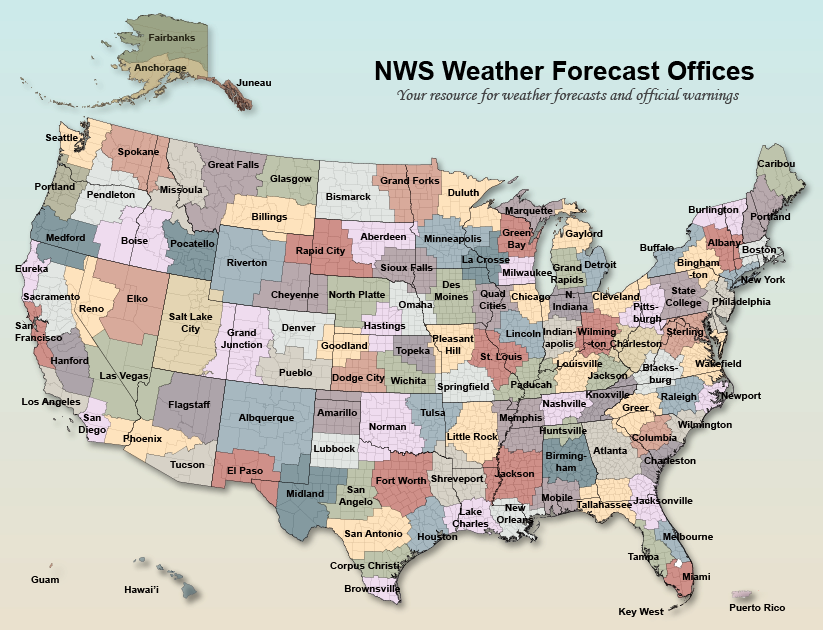 📡
Including ocean waters out 20 NM, Long Island Sound, NY Harbor, and Long Island Bays
Located in Upton, NY on the grounds of Brookhaven National Laboratory

Serve 20 counties across southeast New York, northeast New Jersey, and southern Connecticut as well as the surrounding coastal waters

19.4 million people (6% of the U.S. population)
National Weather Service
WFO New York, NY
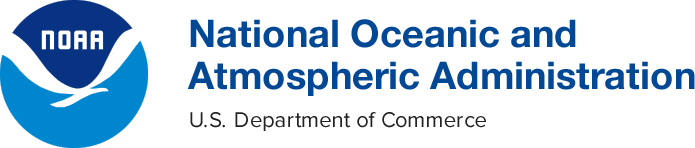 Weather Ready Nation
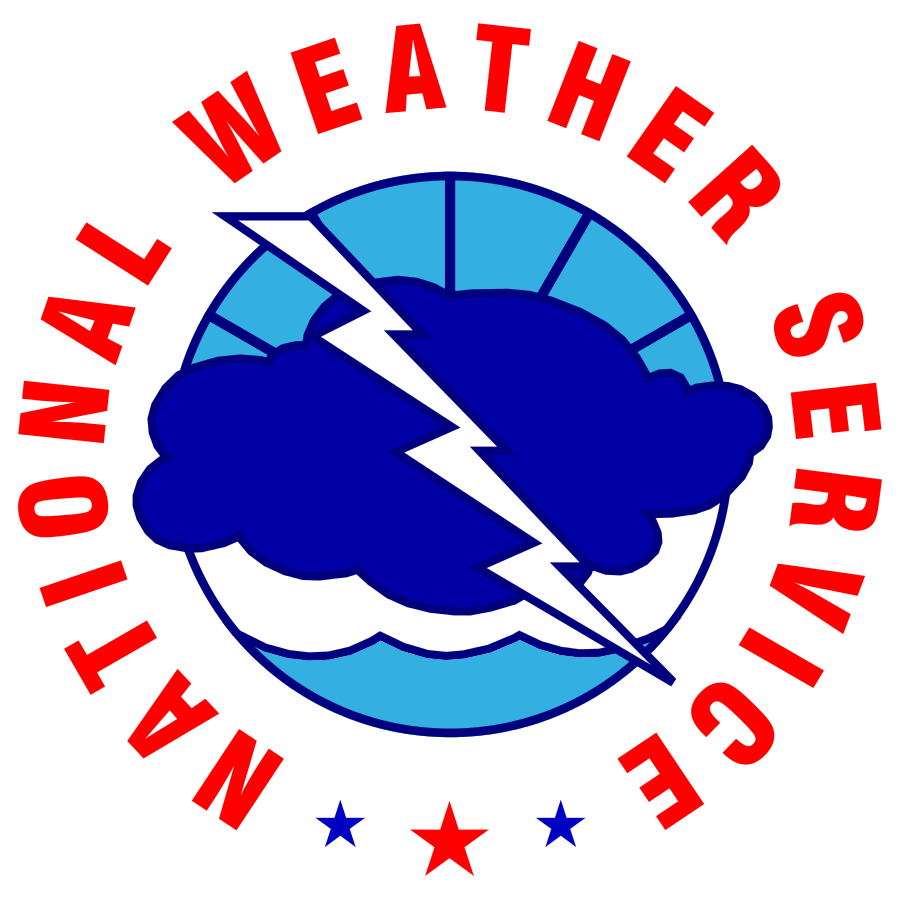 NWS Vision
A Weather-Ready Nation: Society is prepared for and responds to weather, water, and climate-dependent events.
Nationwide: ~25 million people are considered LEP
Locally (OKX CWA): ~3,000,000
Top languages: 
Spanish
Chinese
Other Indo-European
Russian/Slavic
French/Haitian/Cajun
1 dot = 150 LEP people
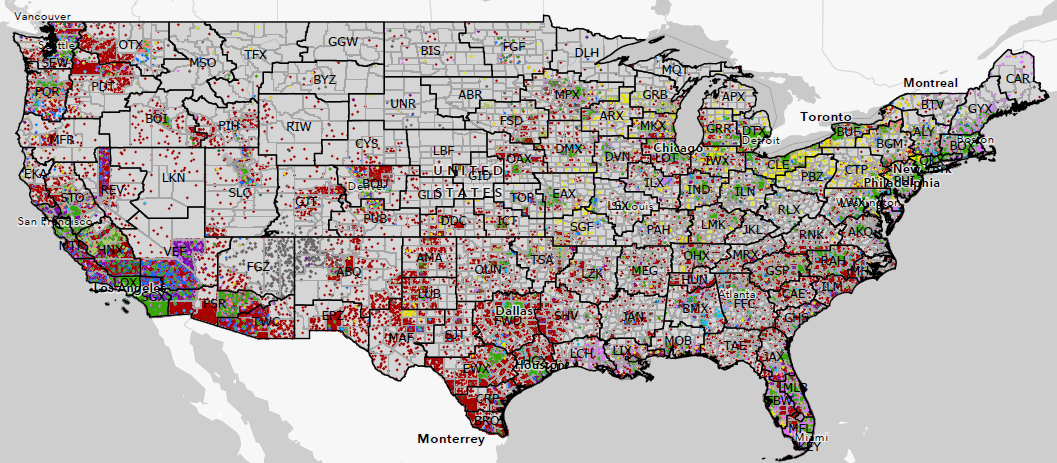 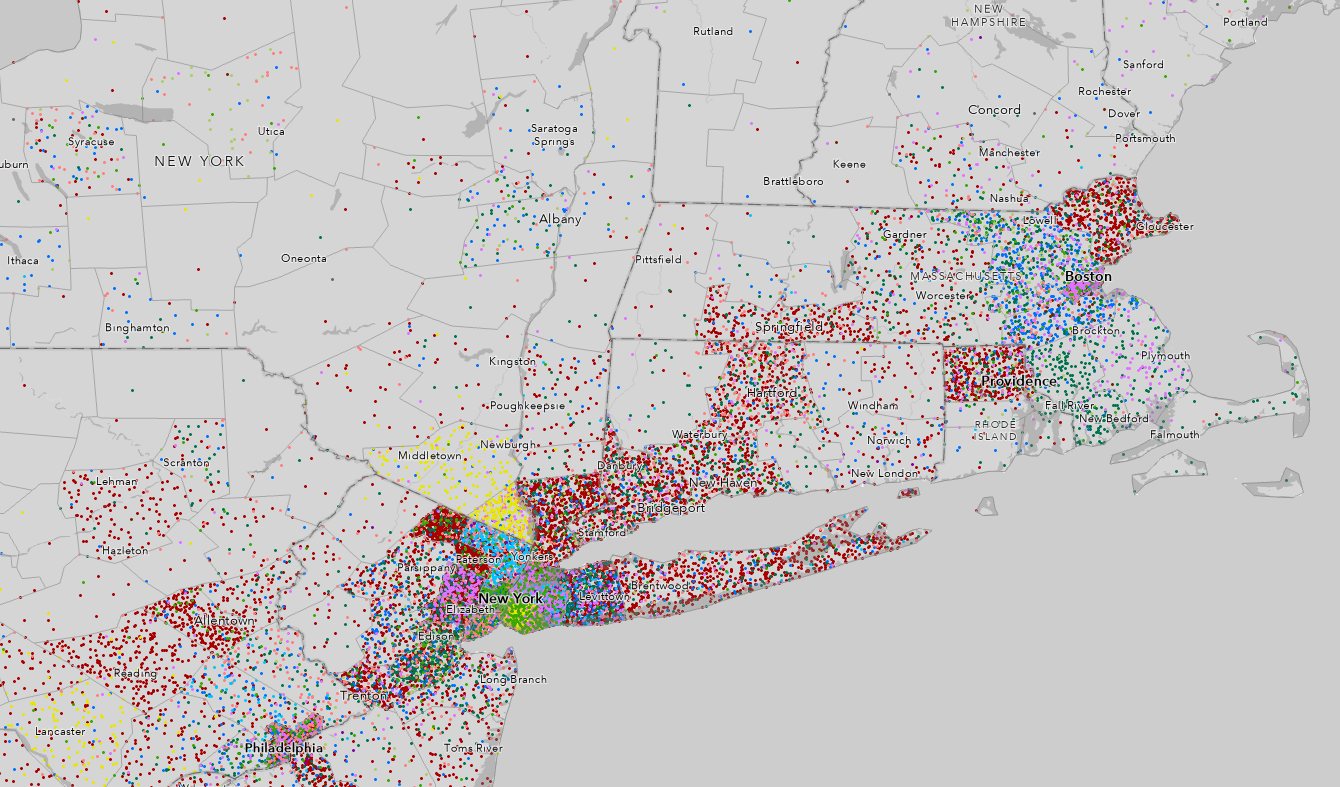 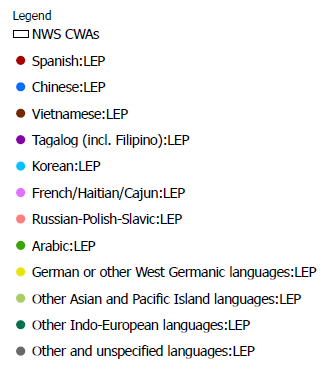 1 dot = 100 LEP people
National Weather Service
WFO New York, NY
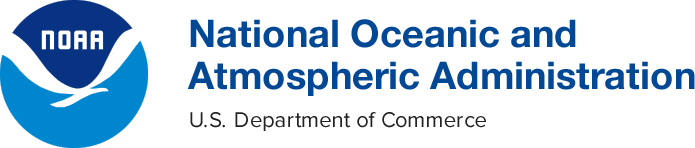 Service Equity
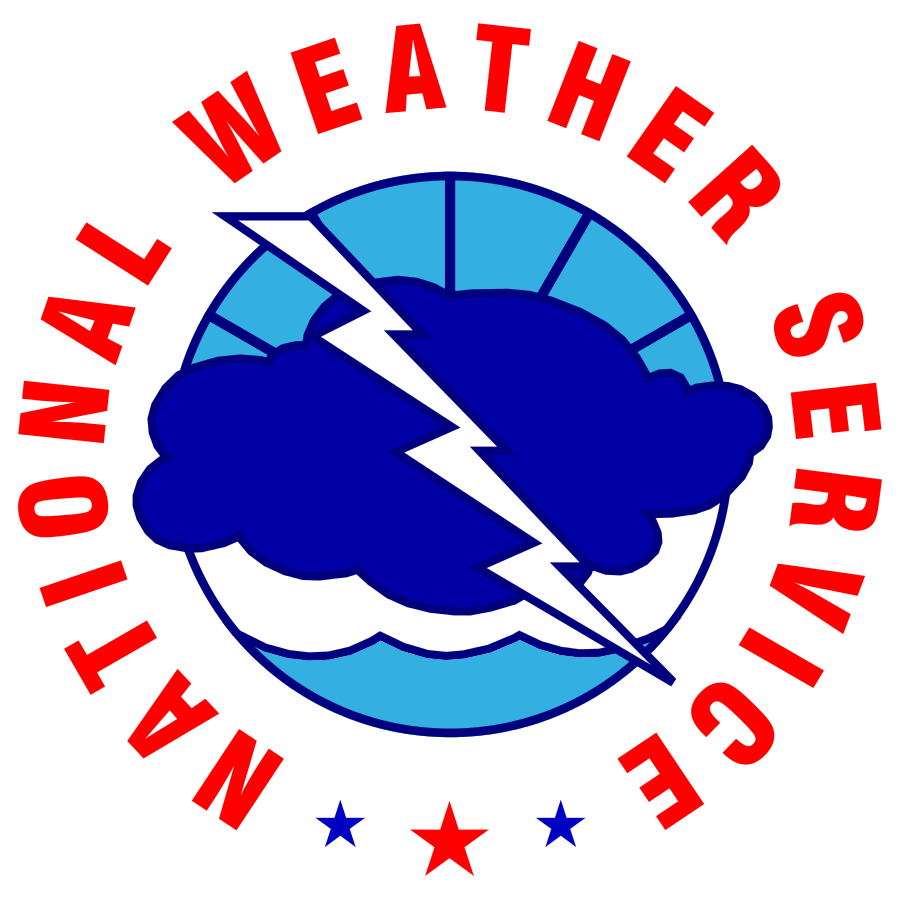 CHALLENGE: How do we build a Weather-Ready Nation when many people either can’t access or can’t understand the information we provide?
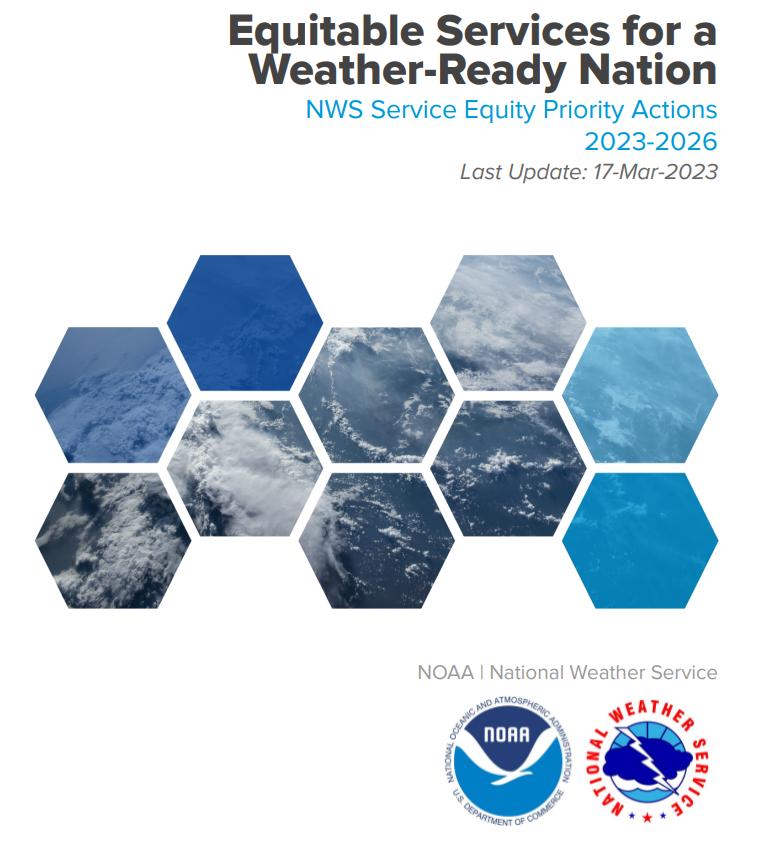 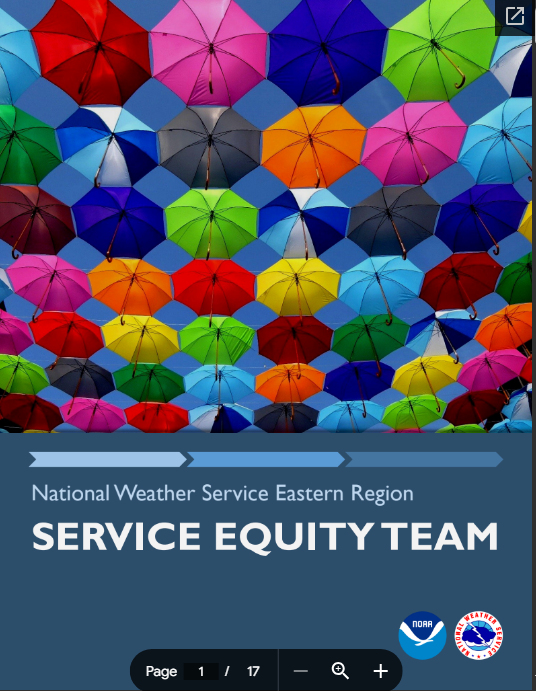 Accurate forecasts are only a starting point. If the forecast isn’t received AND understood, we are falling short of meeting our mission.
National Weather Service
WFO New York, NY
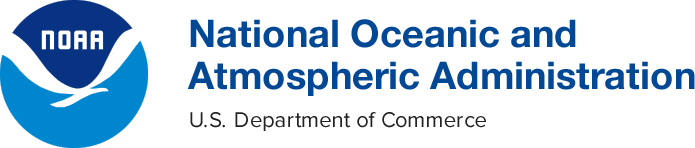 [Speaker Notes: Doesn’t apply only to language, but that is focus of this talk]
NWS Translation Efforts
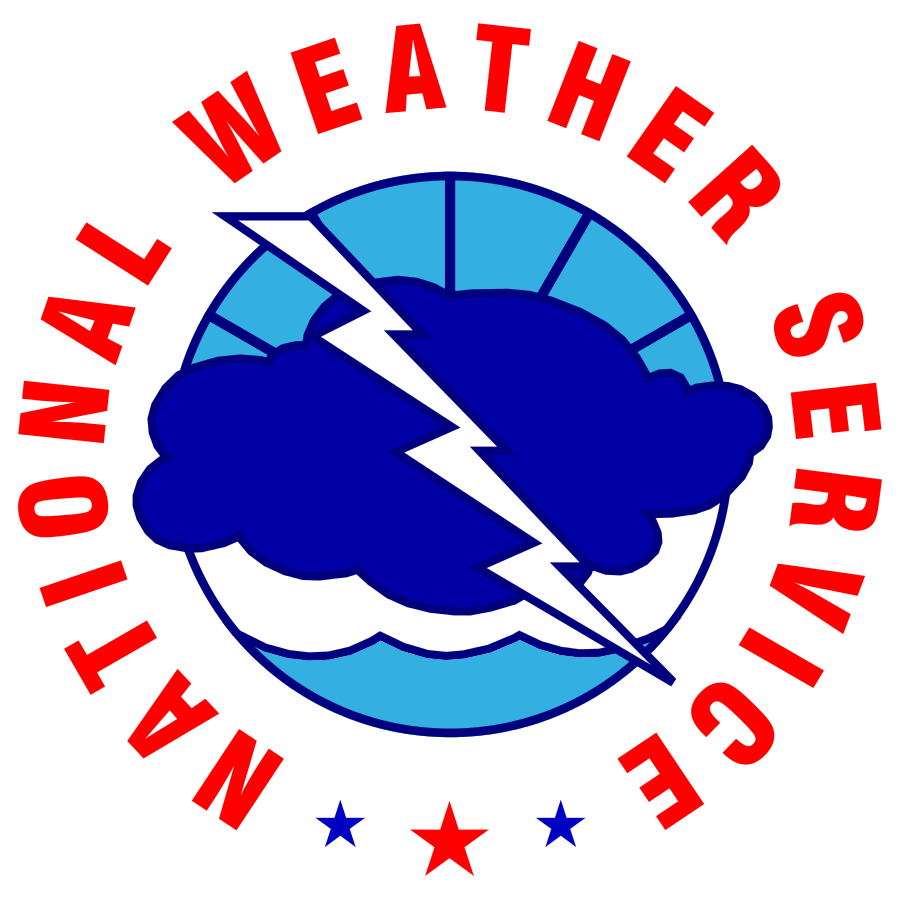 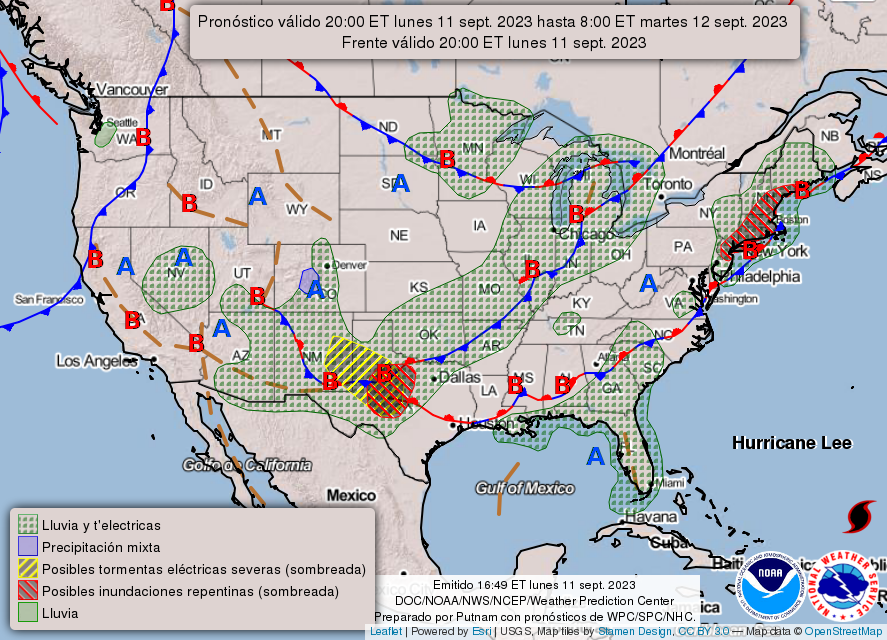 WFO San Juan and WSO Pago Pago
Manual translations of some forecast information into Spanish (San Juan) and Samoan (Pago Pago)

National Forecast Chart
Template-based automatic translations into Spanish since 2011

Severe Thunderstorm/Tornado/Flash Flood warning tweets
Template-based automatic translations into Spanish since 2016

Multimedia Assistance in Spanish Team
Developed in 2017 to provide on demand translation services for media interviews and other messaging

Wireless Emergency Alerts
Template-based automatic translations into Spanish since 2020
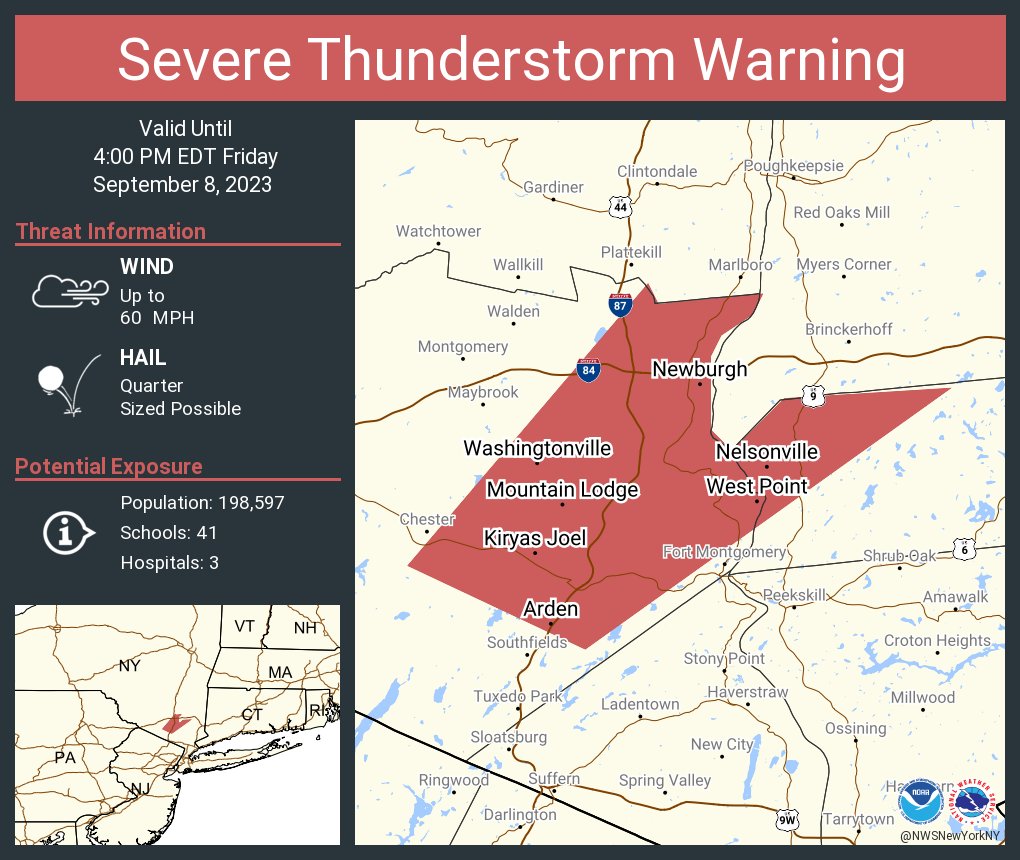 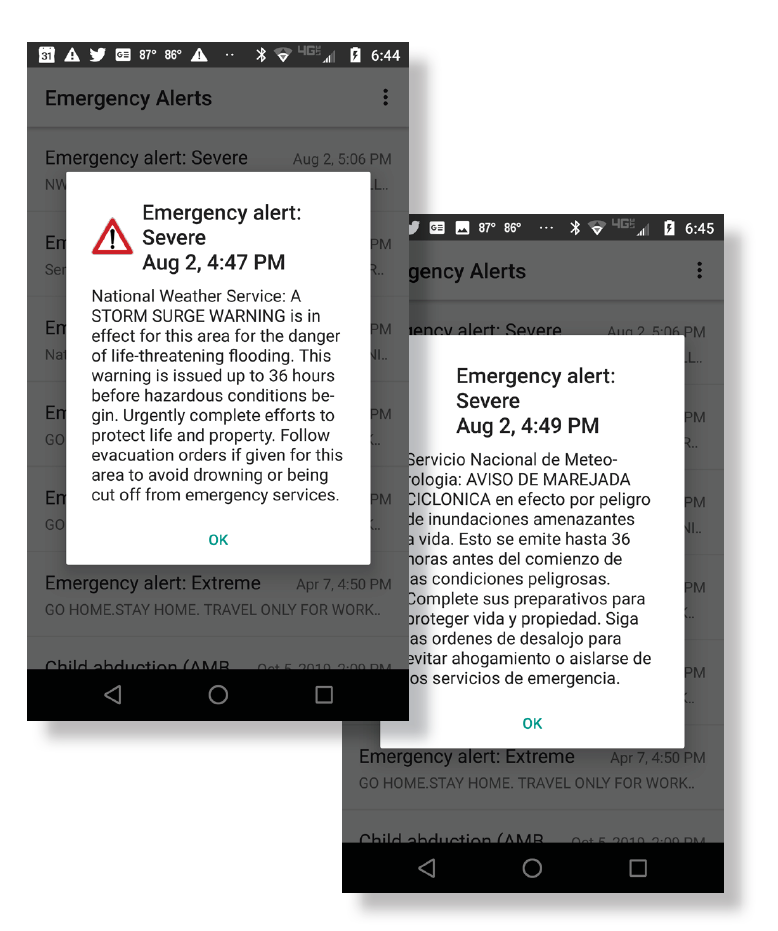 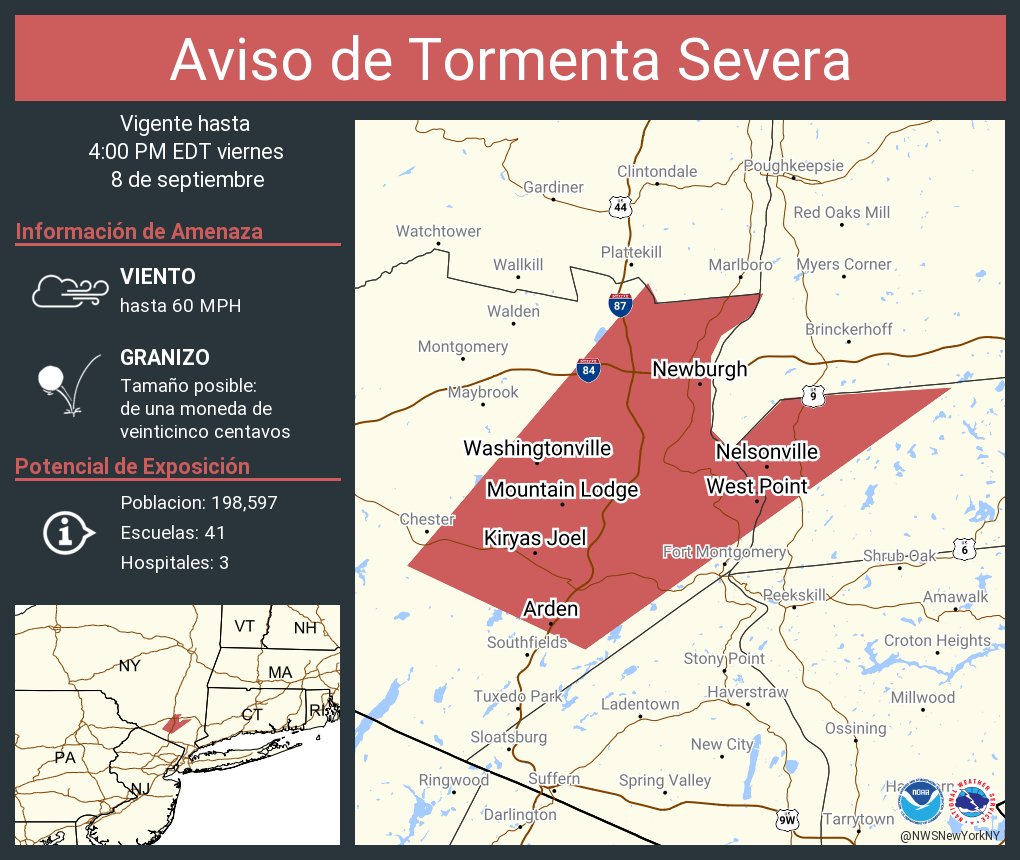 National Weather Service
WFO New York, NY
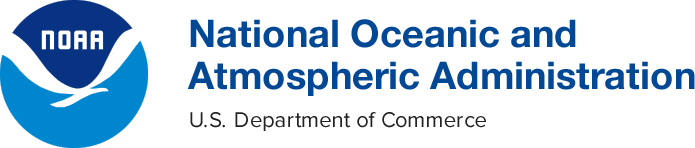 NWS Translation Expansion
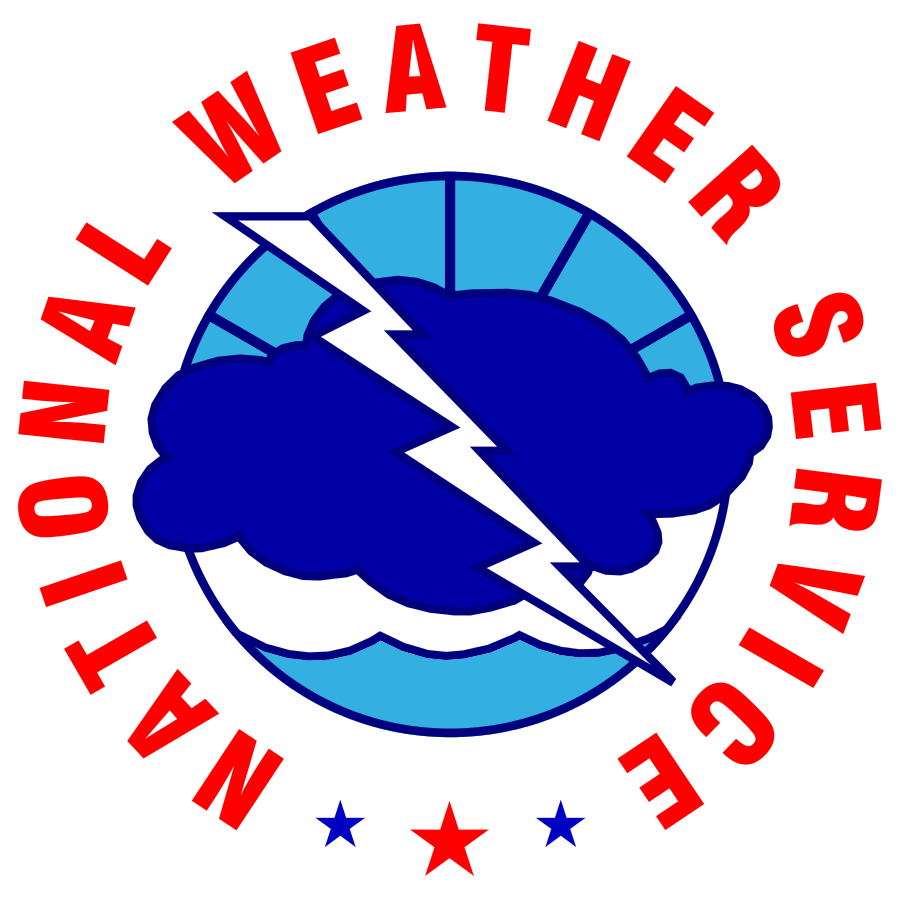 September 2021 – 13 fatalities in NYC as a result of catastrophic flooding from the remnants of Hurricane Ida
Majority were of Asian descent and either did not speak or had limited proficiency in both English AND Spanish
However….
NWS does not have language expertise
Manual translations are time consuming
Template-based translations lack flexibility
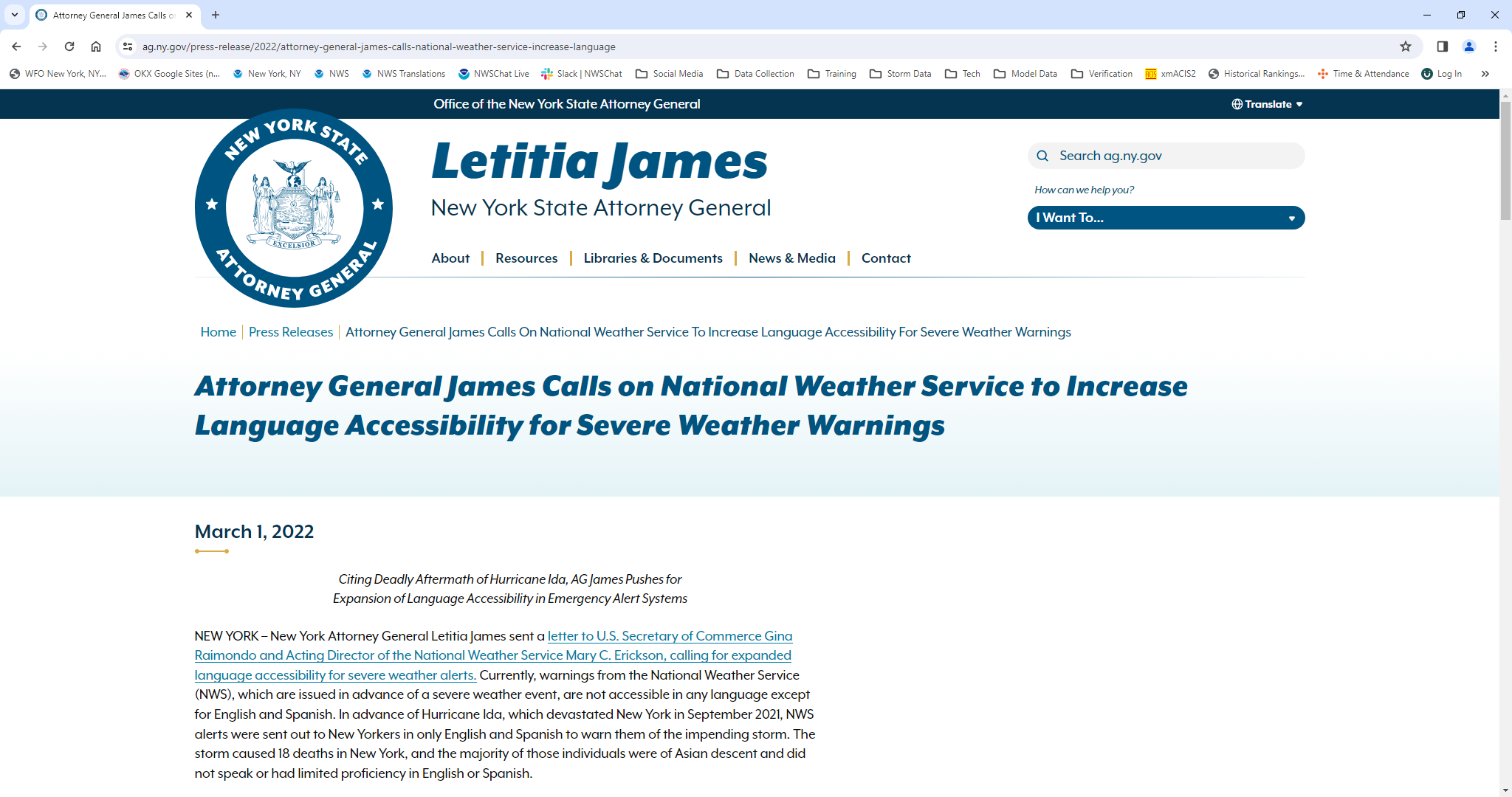 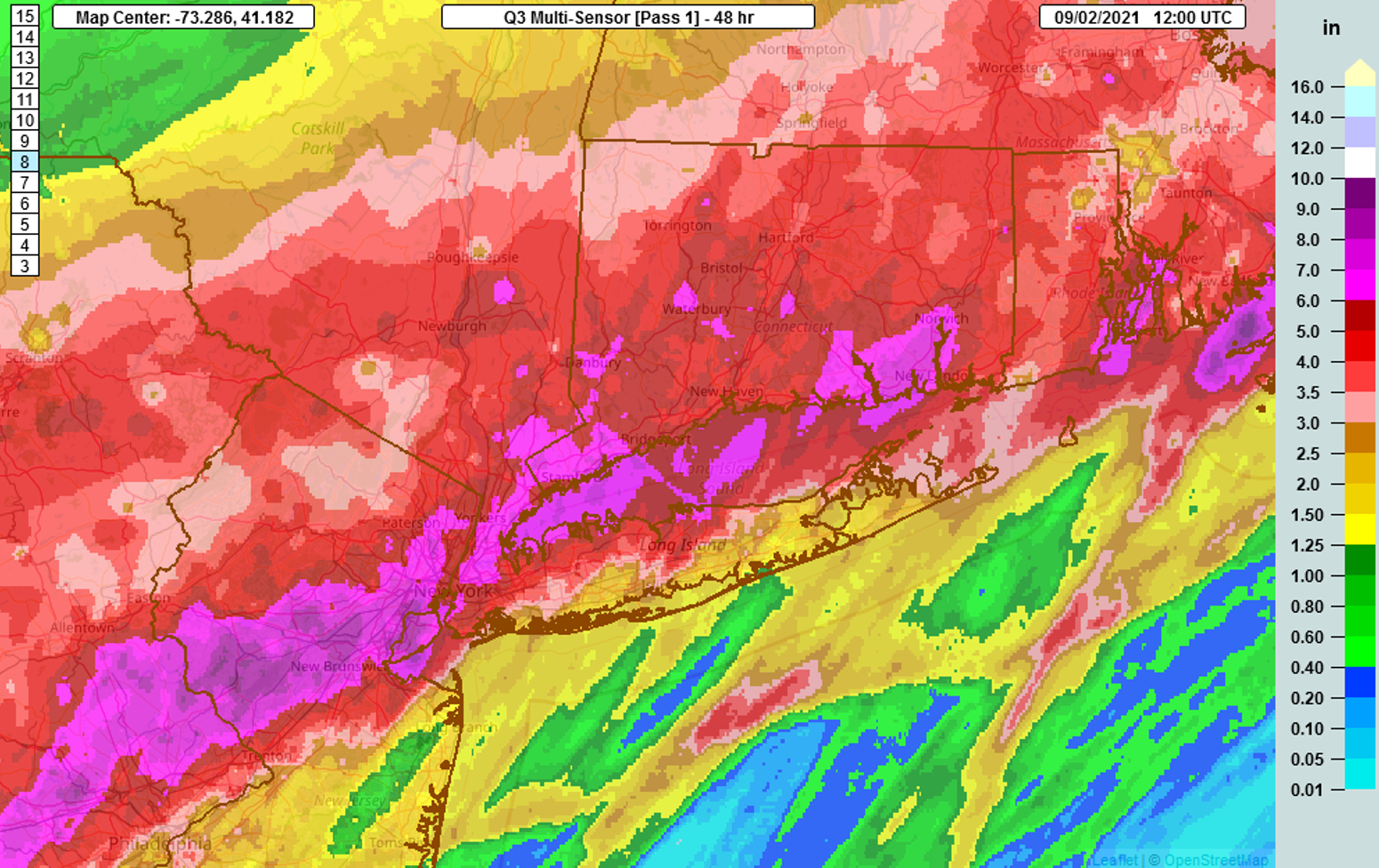 https://ag.ny.gov/press-release/2022/attorney-general-james-calls-national-weather-service-increase-language
MRMS Multisensor QPE ending 12Z 9/2/21
Solution: Leverage Artificial Intelligence (AI) to expand translations to reach more LEP people
National Weather Service
WFO New York, NY
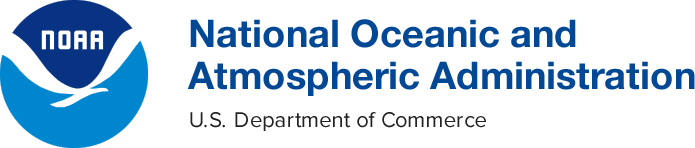 NWS AI Translation Project
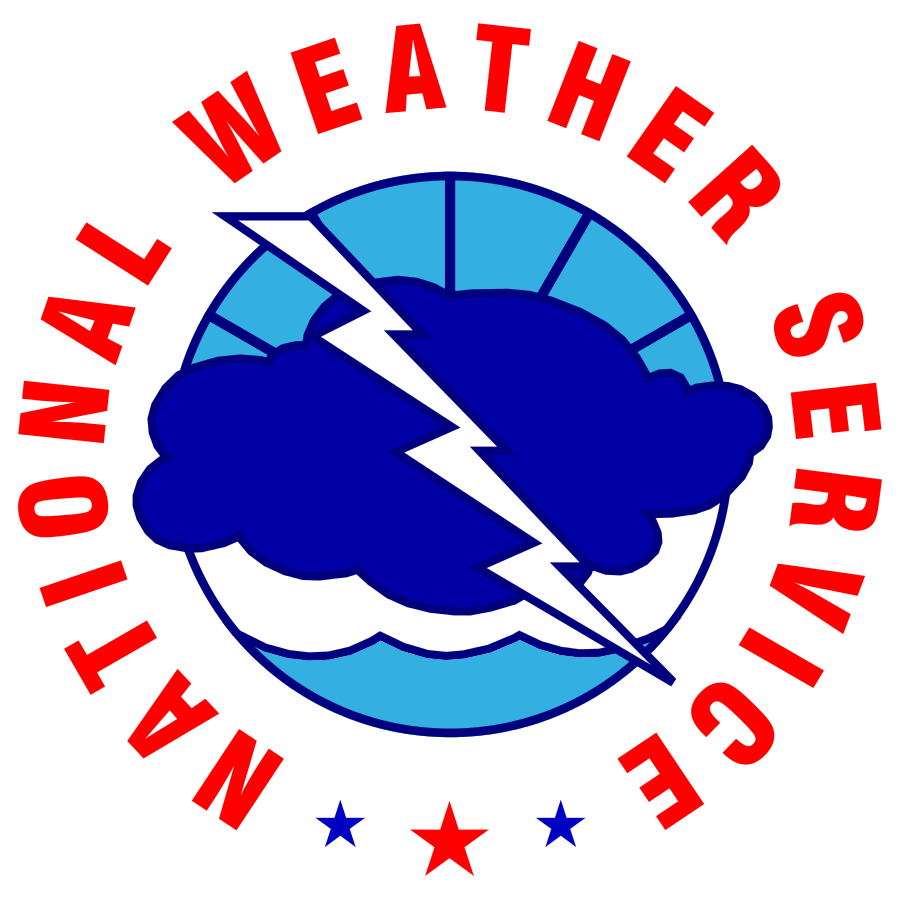 Project Objectives
Optimize Accuracy
Unresourced Languages
Reduce Forecaster Burden
Adaptive NMT
Easier checking/editing for forecasters
High accuracy needed to minimize risk from mistranslation
Build a process that easily scales into additional languages
Lilt
NWS
Domain Specific
Patented
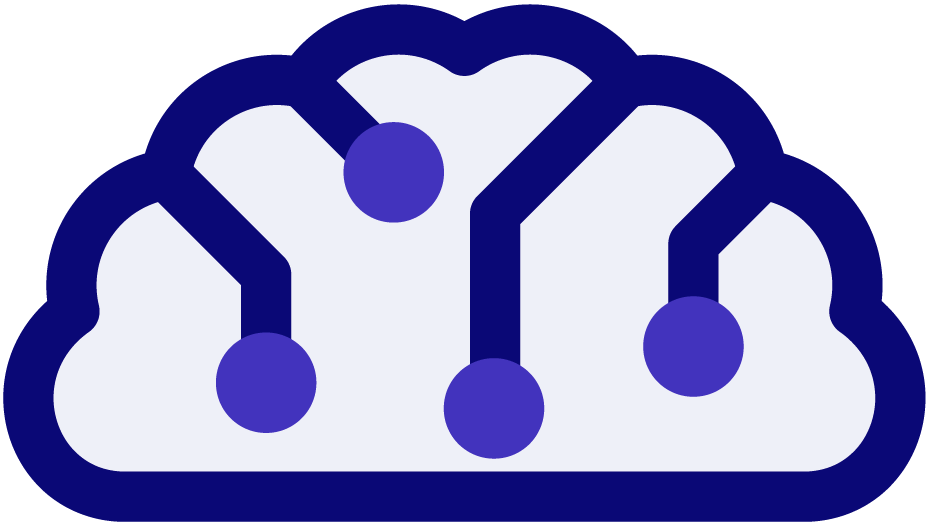 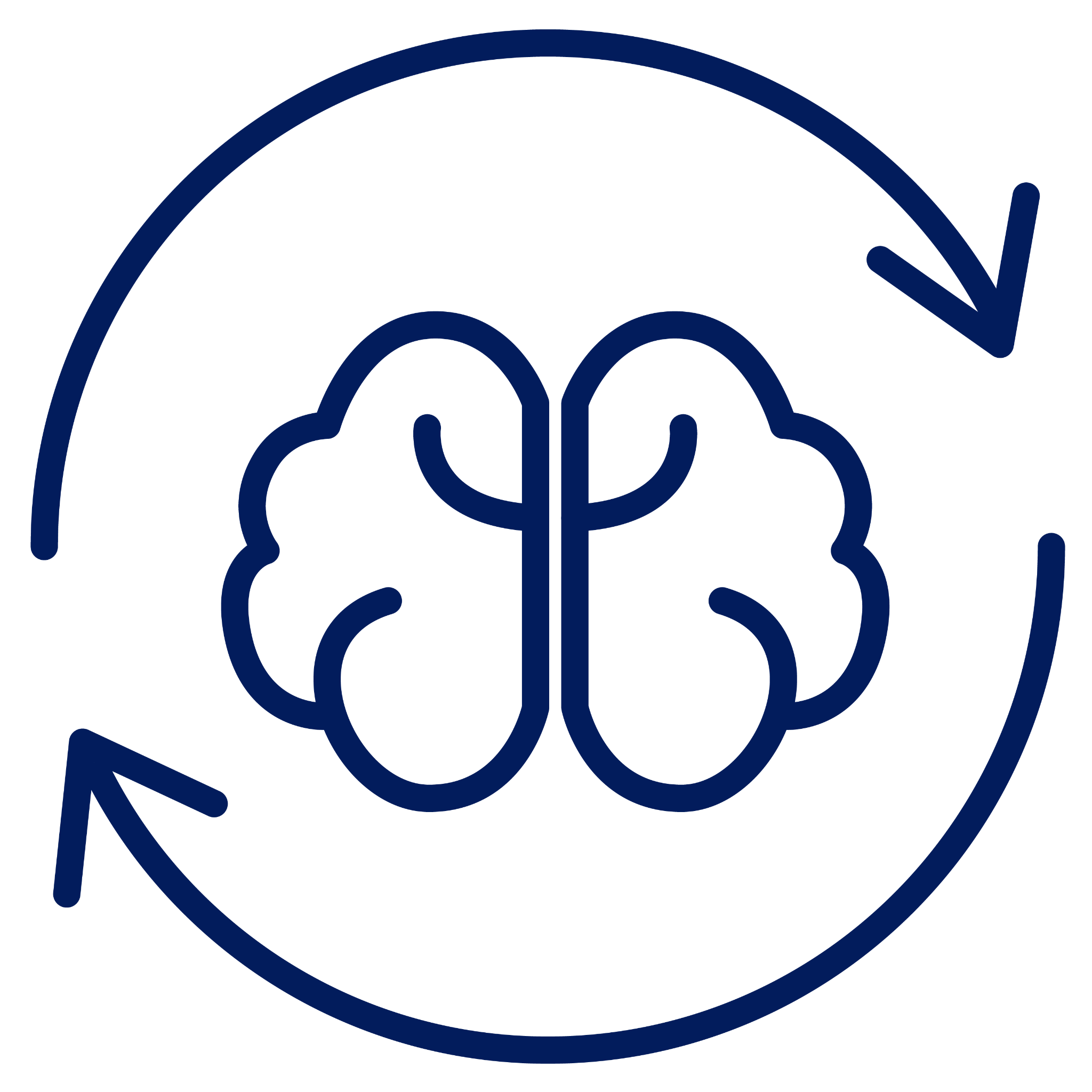 First-guess translation suggestion
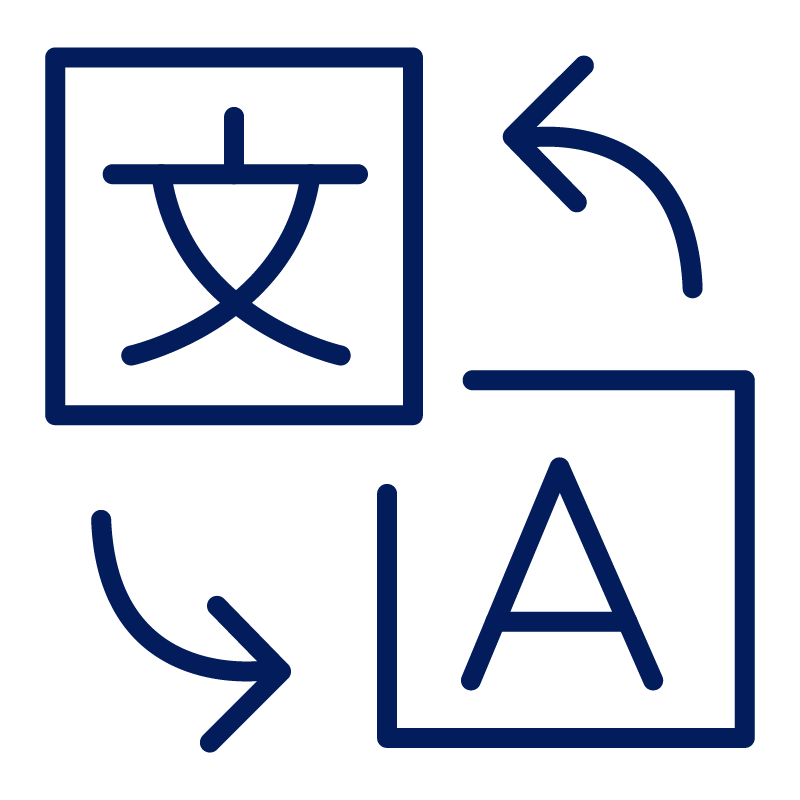 Model
Retraining
Translator Platform:
Software + Human
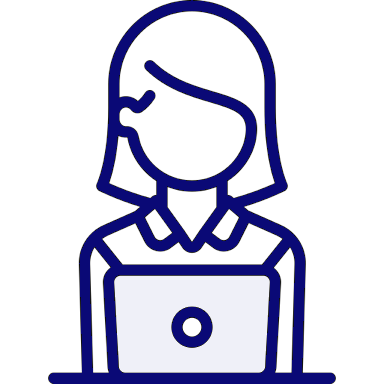 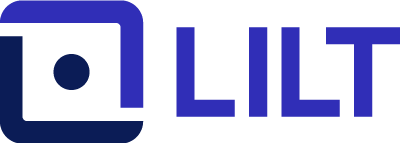 As the model learns NWS terms and language, the model becomes more specialized
Instant Translate:
Software only
Human Translator
National Weather Service
WFO New York, NY
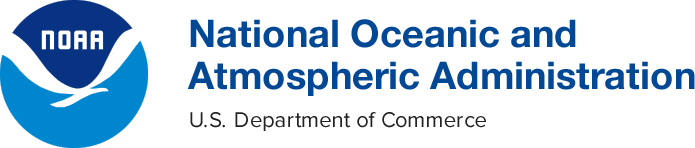 NWS Translations
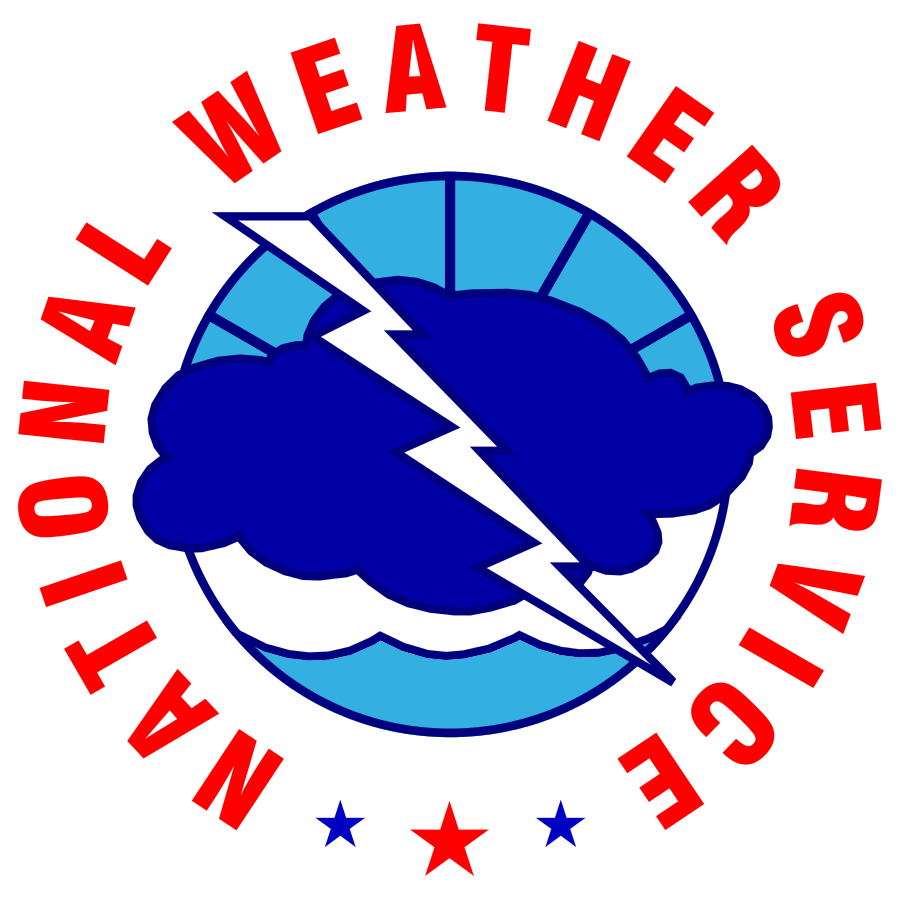 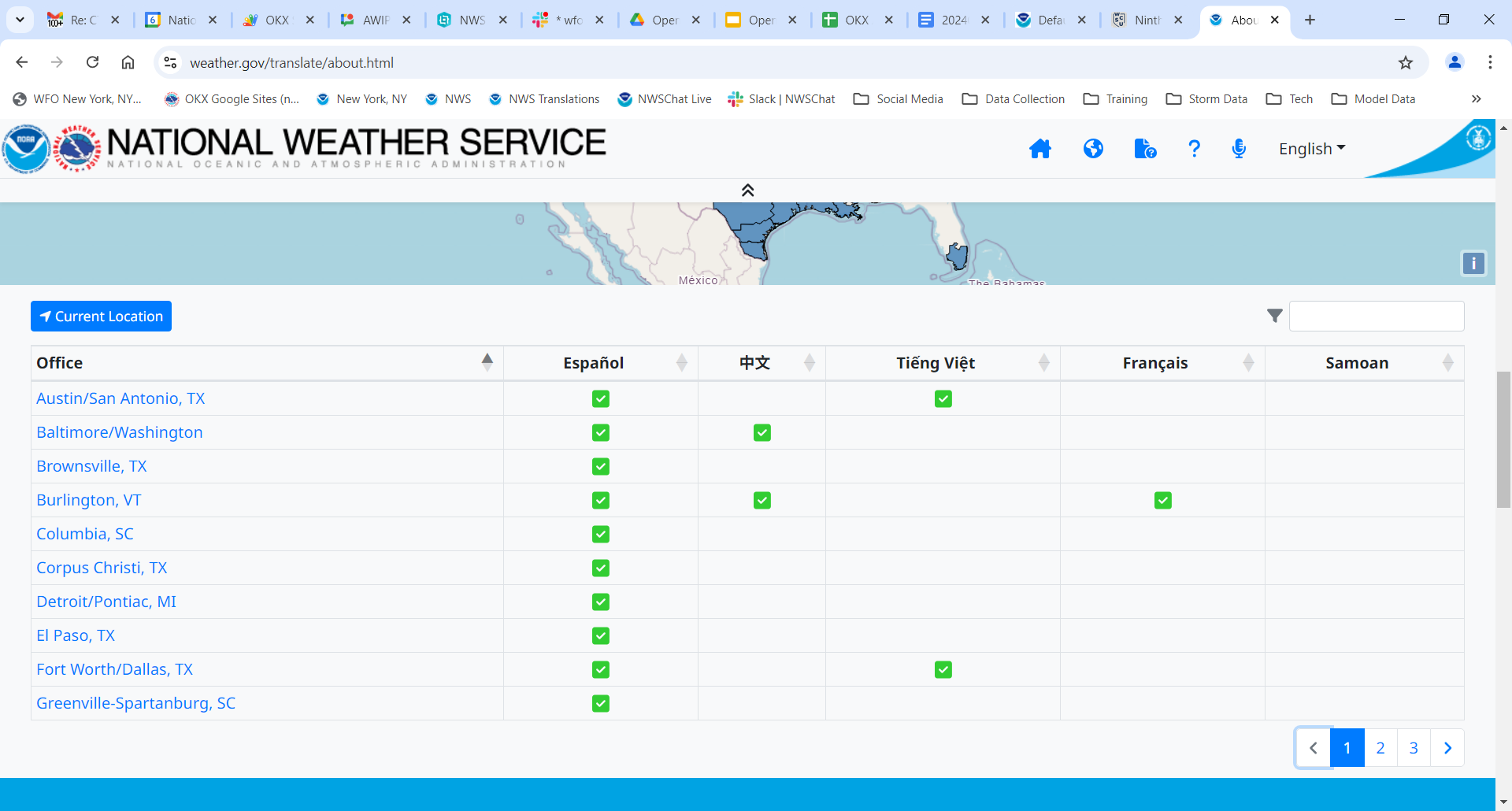 www.weather.gov/translate
Translations available from NWS New York on an experimental basis since Spring 2023
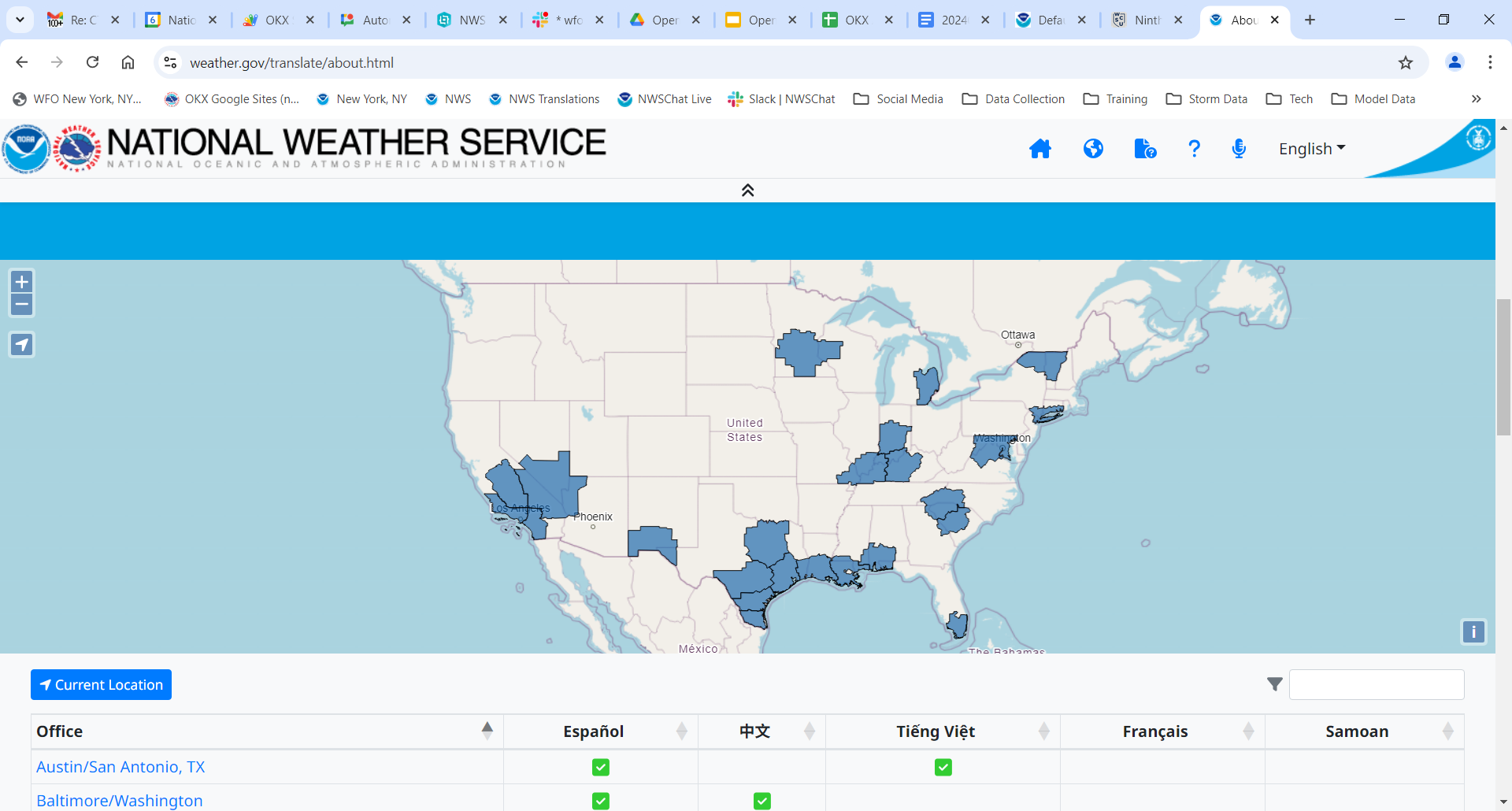 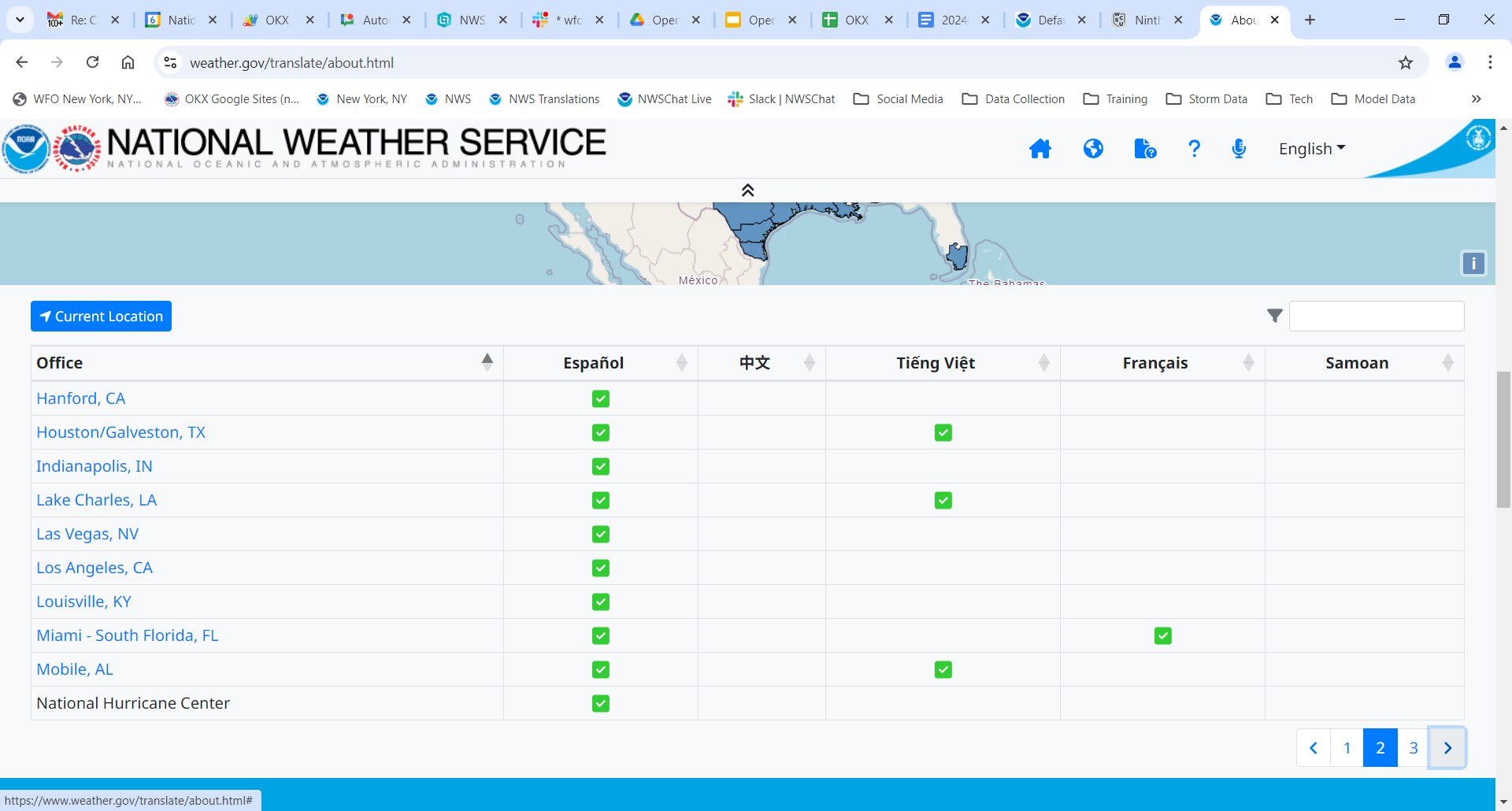 Disseminate English Product
Translation(s) Posts to Website
Lilt Automatically Translates Product
Text Sent to Lilt
26 offices + NHC as of September 2024
Translations are completely hands off for forecasters
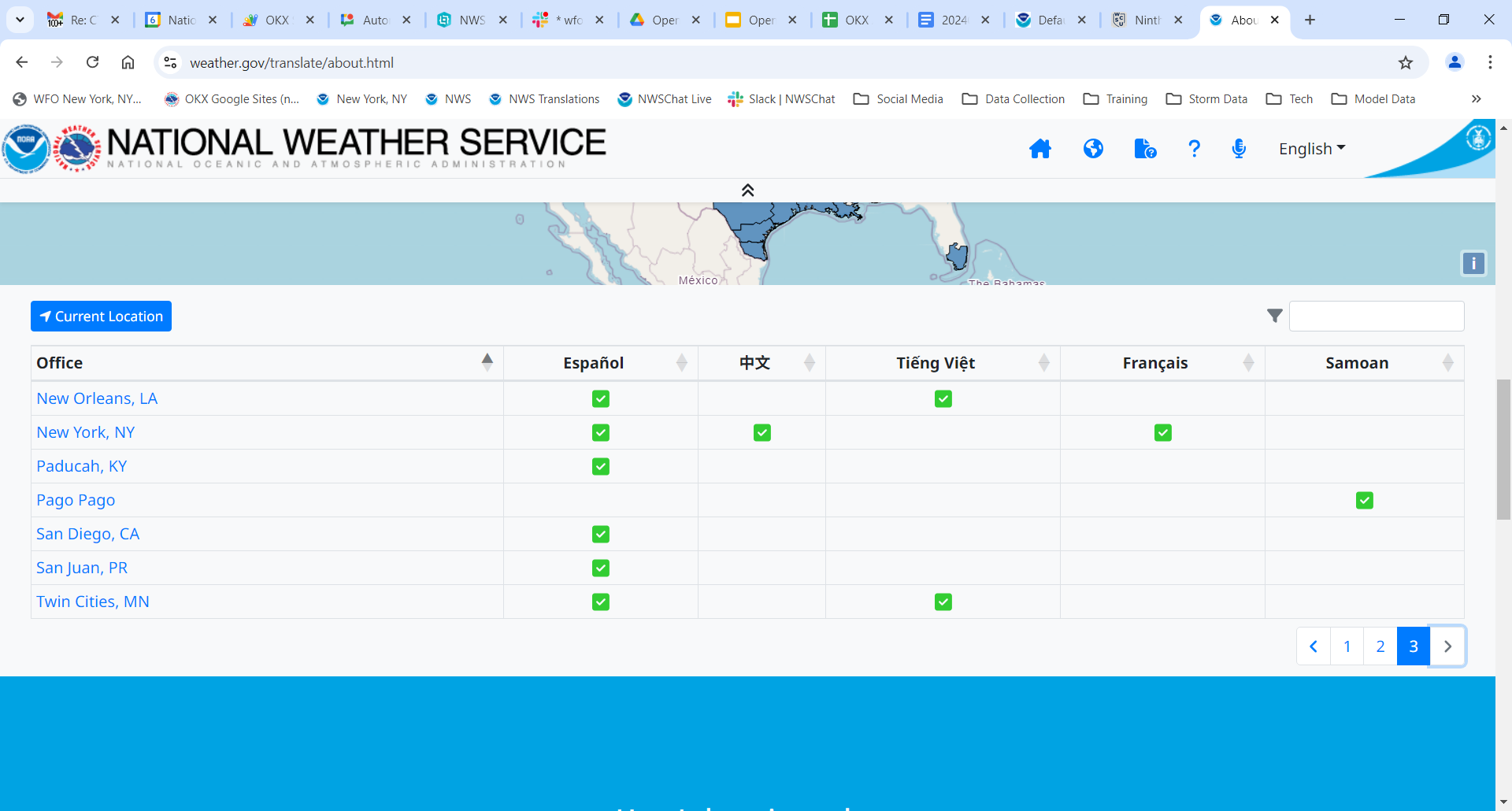 National Weather Service
WFO New York, NY
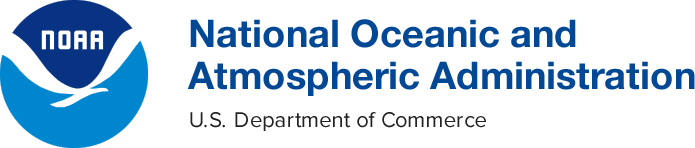 Translation Website
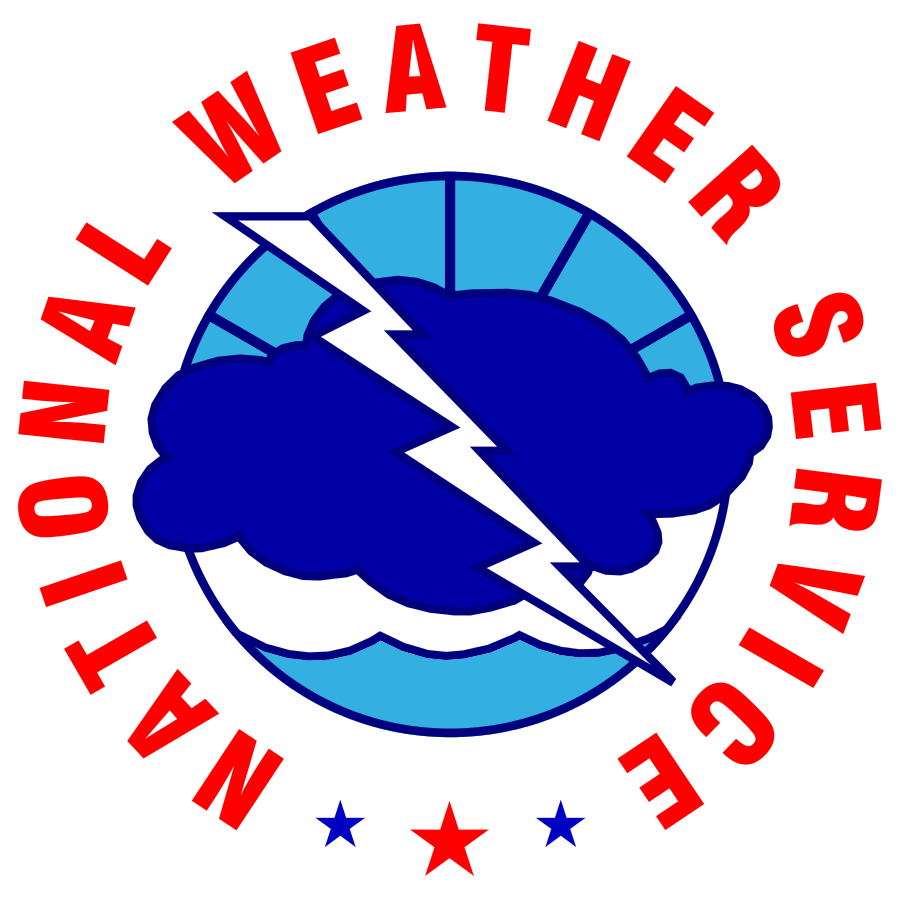 www.weather.gov/translate
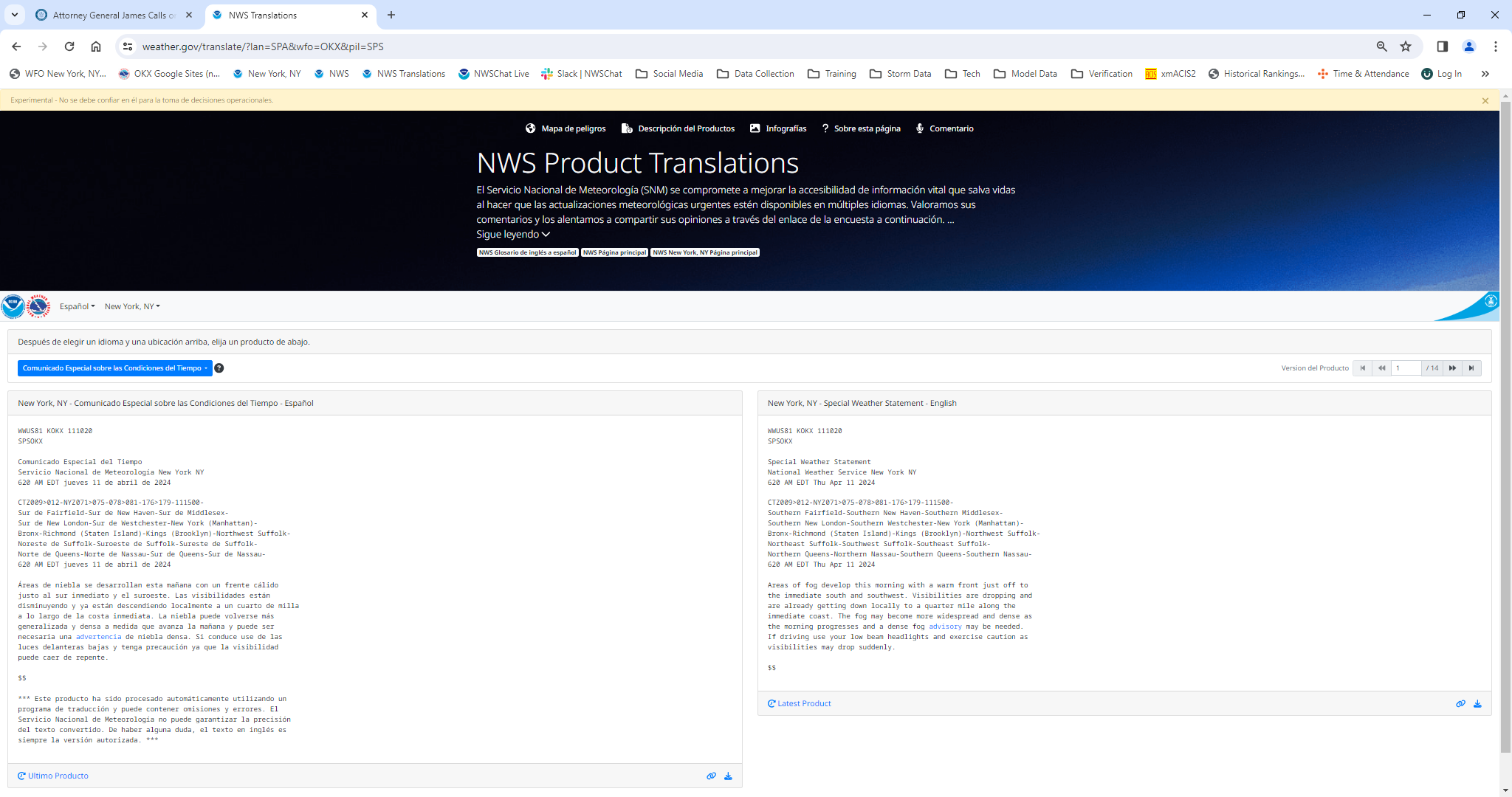 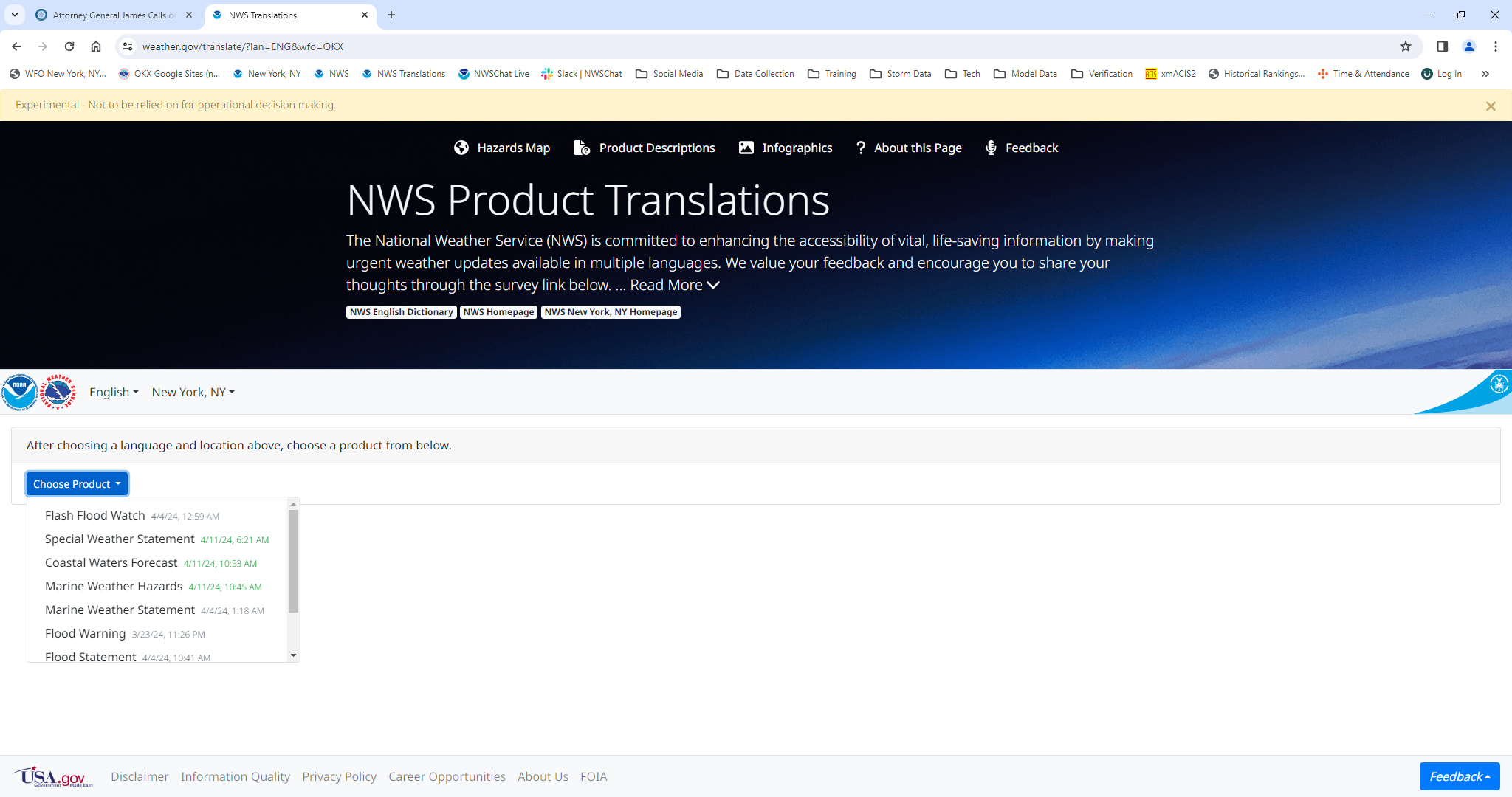 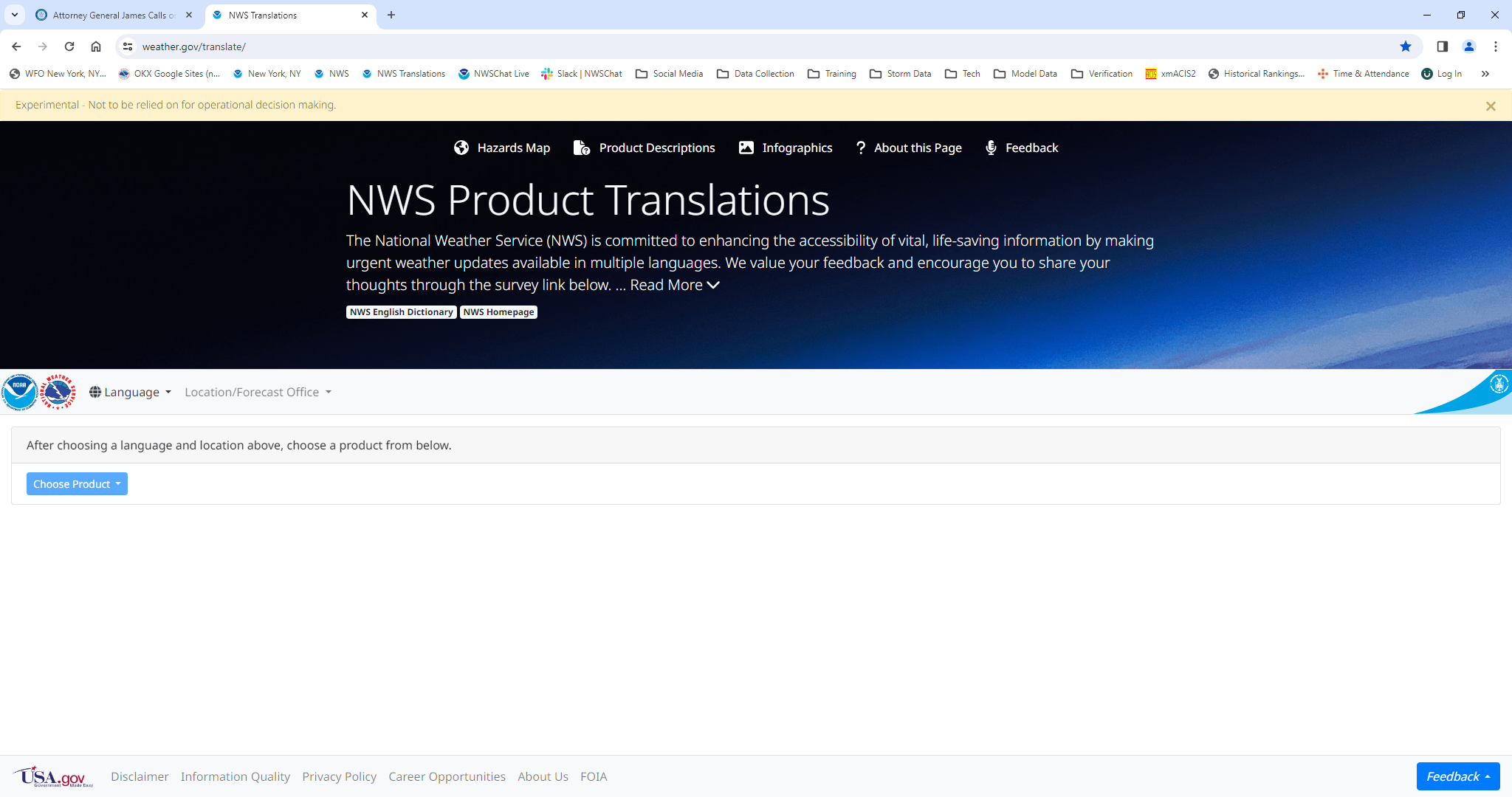 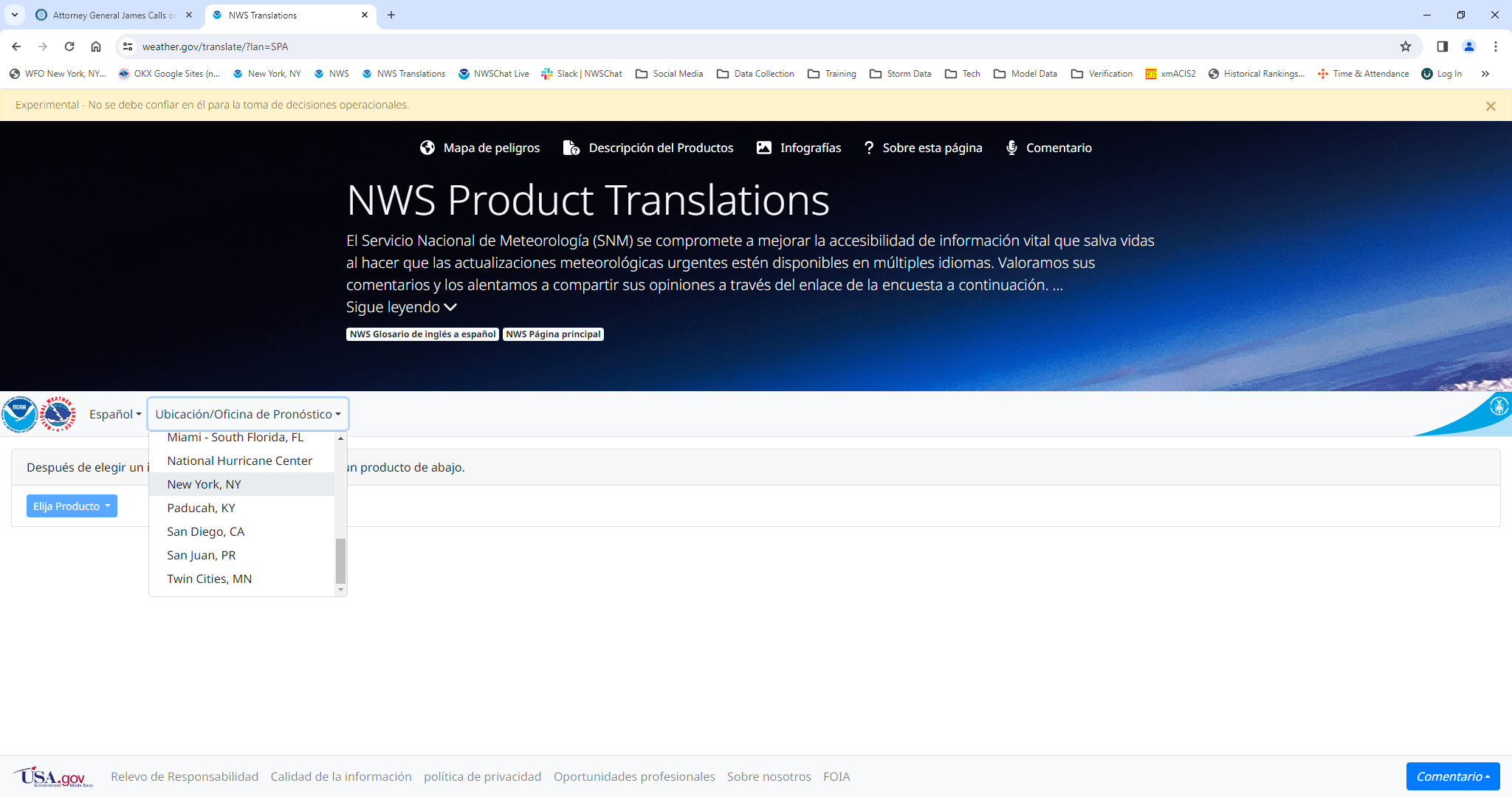 National Weather Service
WFO New York, NY
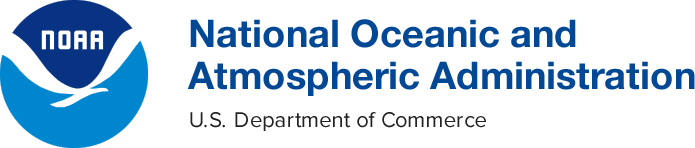 Translation Website
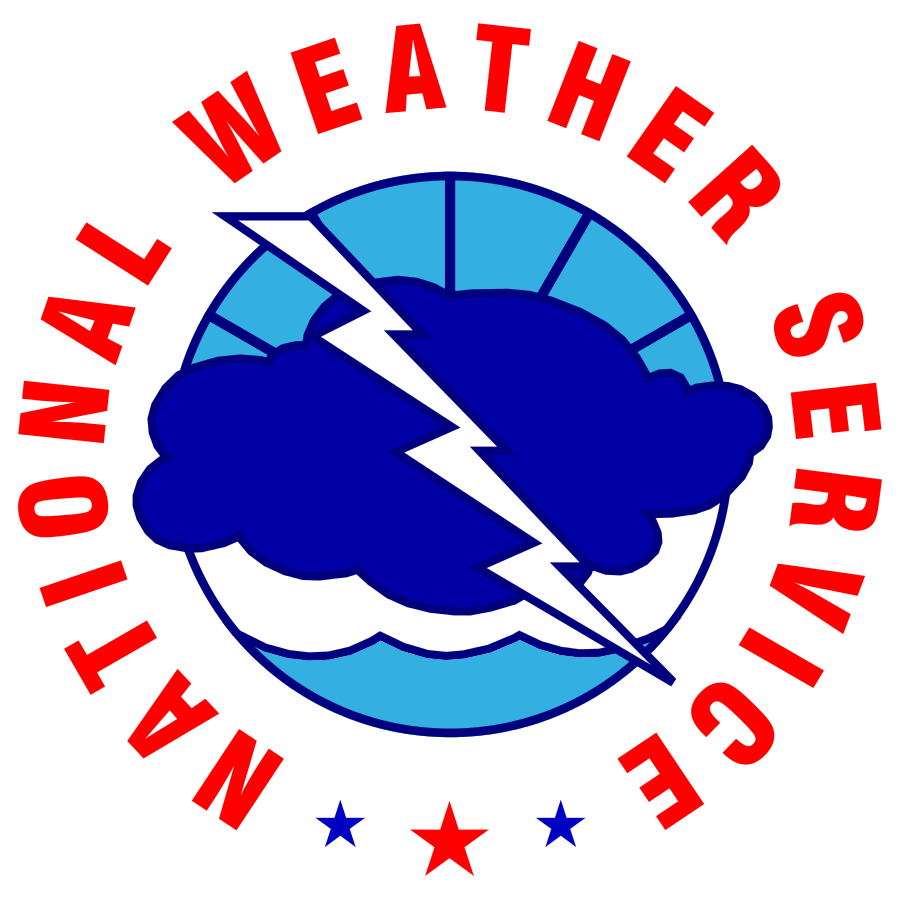 www.weather.gov/translate
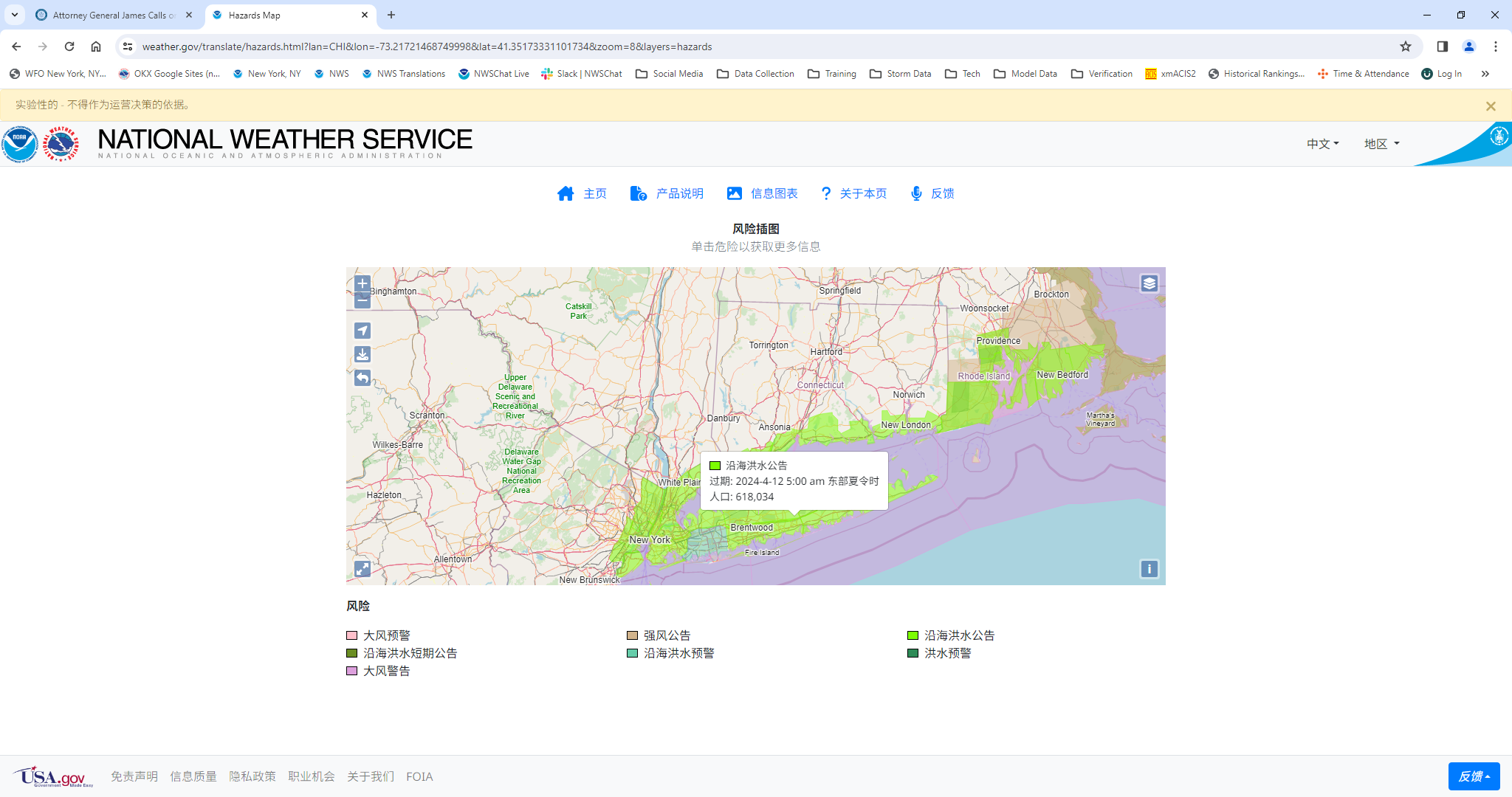 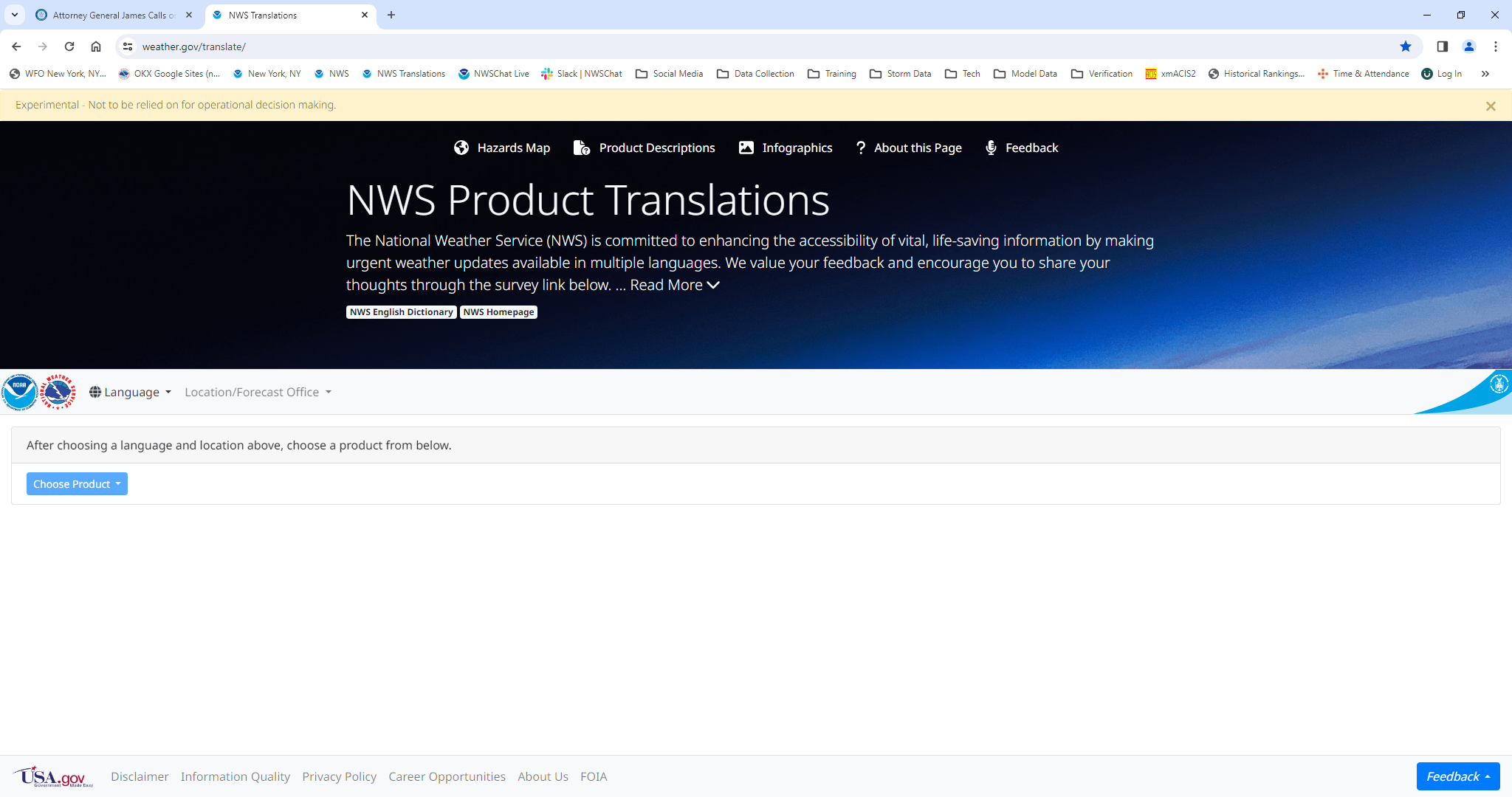 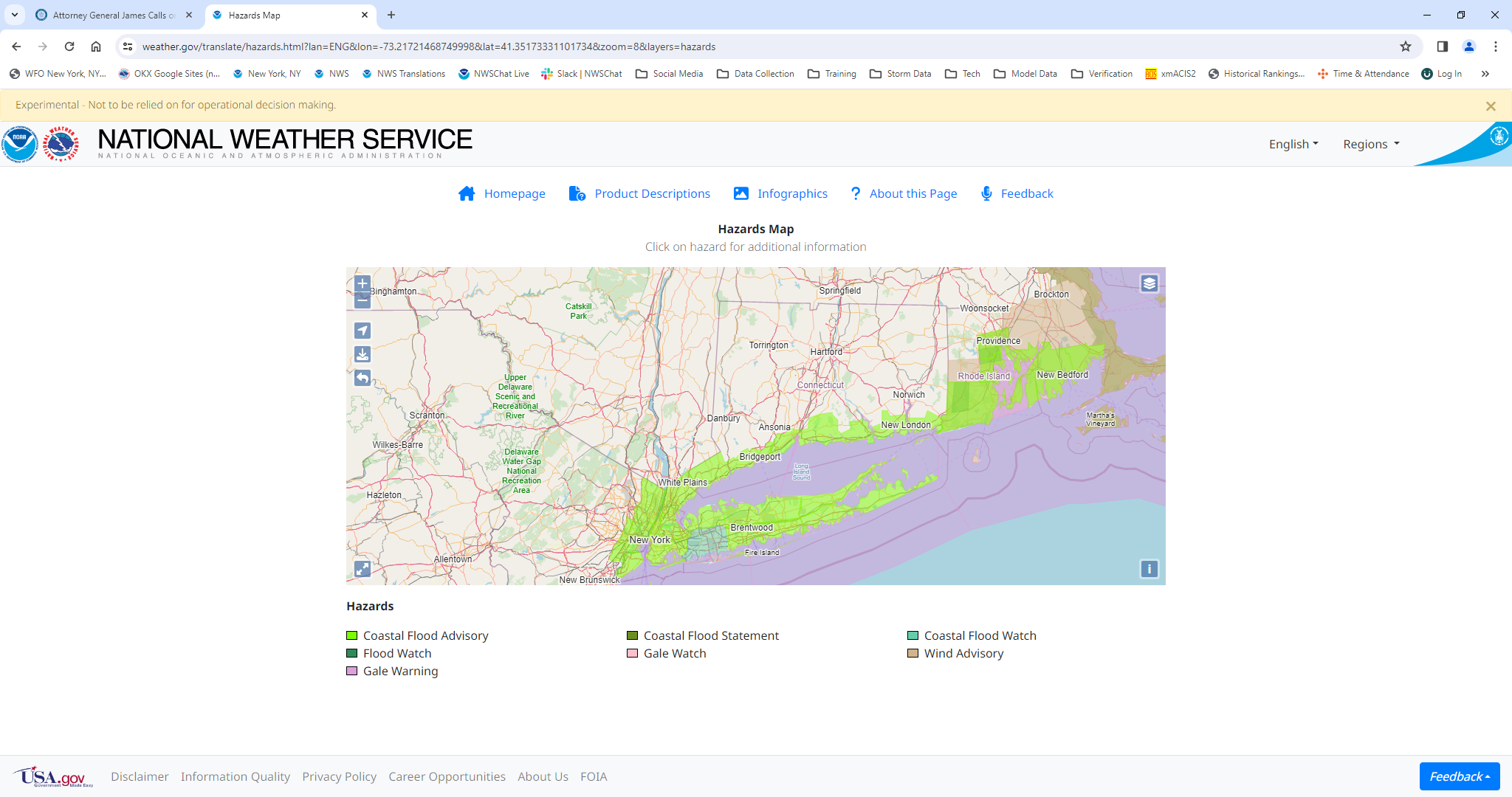 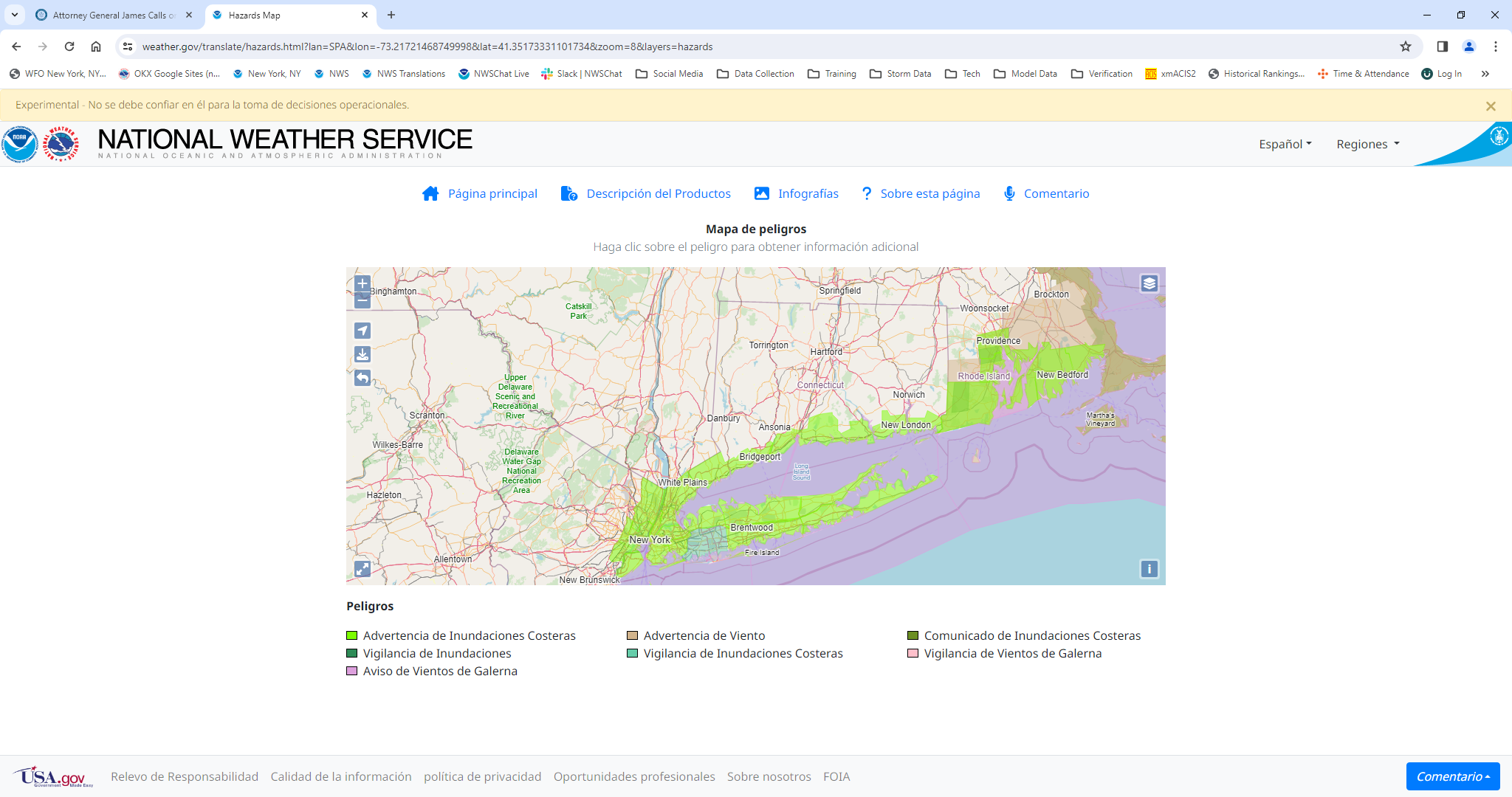 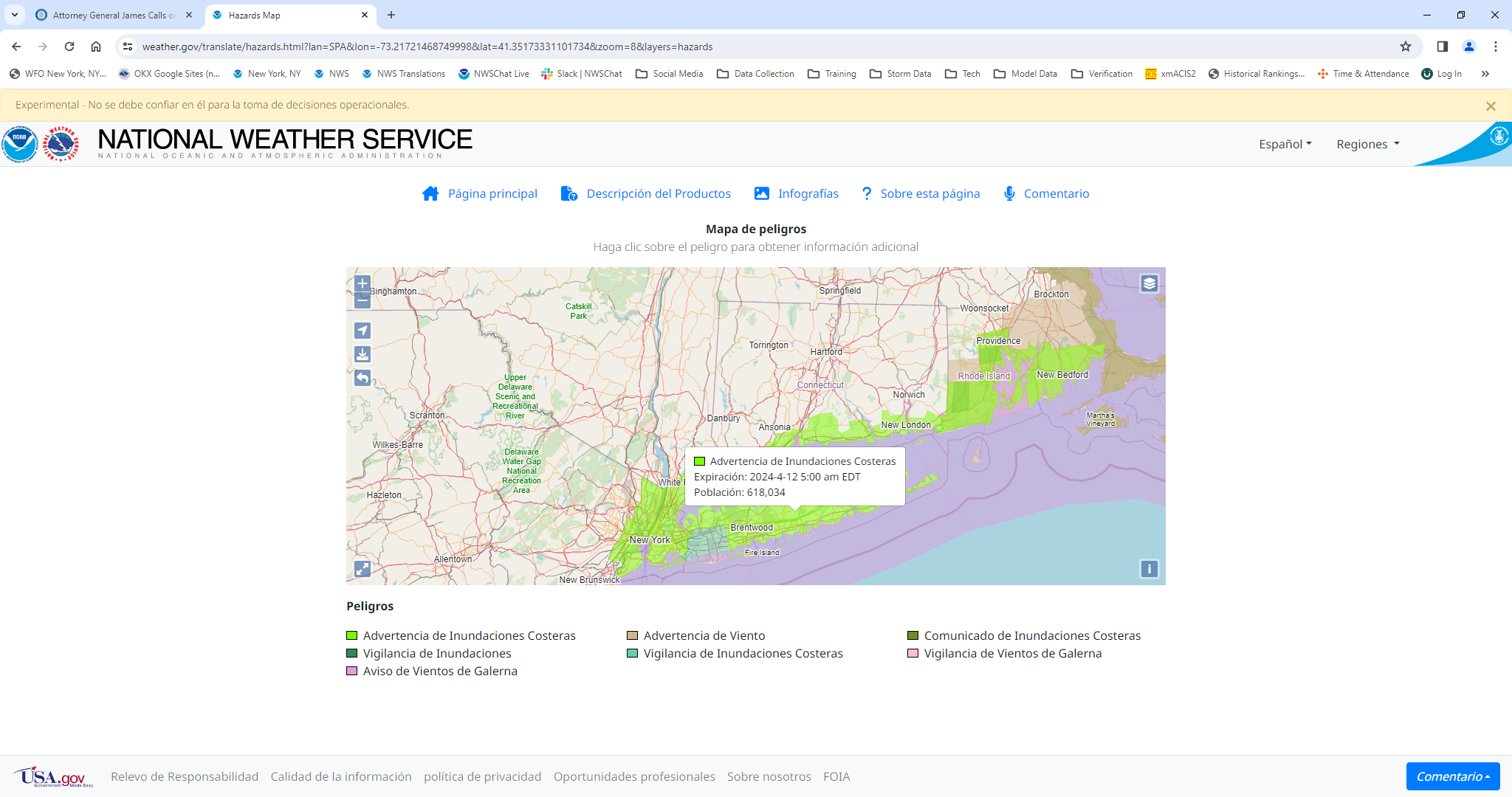 National Weather Service
WFO New York, NY
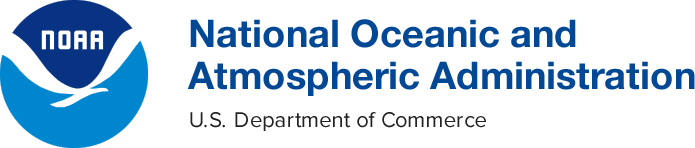 Spreading the Word
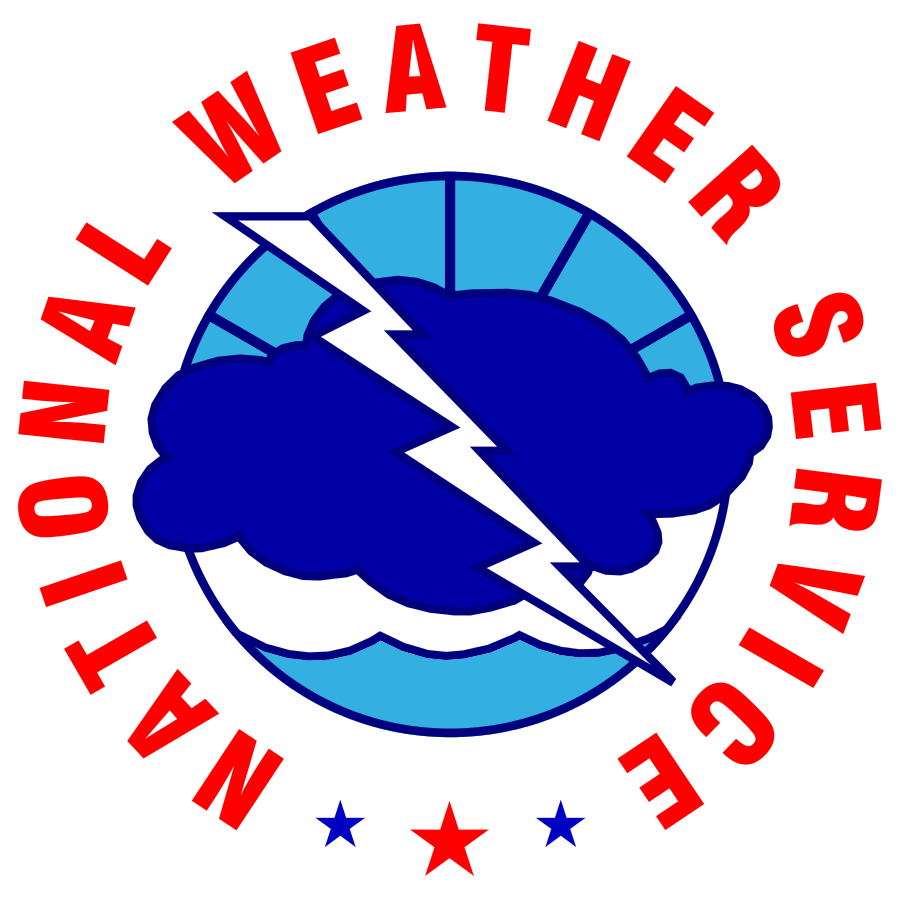 Raising awareness about weather hazards in LEP communities is hard!
No single agency/group to serve as a contact
Groups often exist at the sub-county level
Distrust of government
Everyone is busy
NWS – outreach attempts need to be sustainable (not one-and-done)
Emergency Management – other issues may take priority

Hard to advertise www.weather.gov/translate to those who need it most
National Weather Service
WFO New York, NY
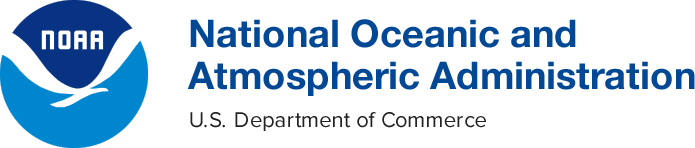 Social Media
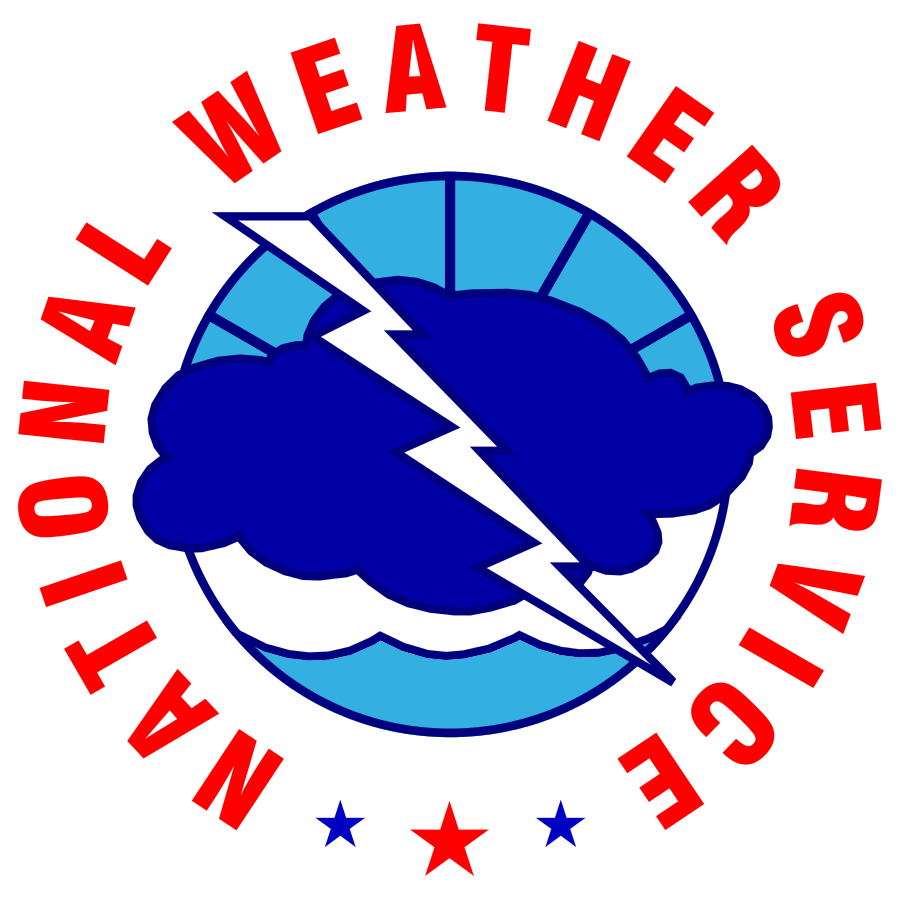 @NWSNewYorkNY
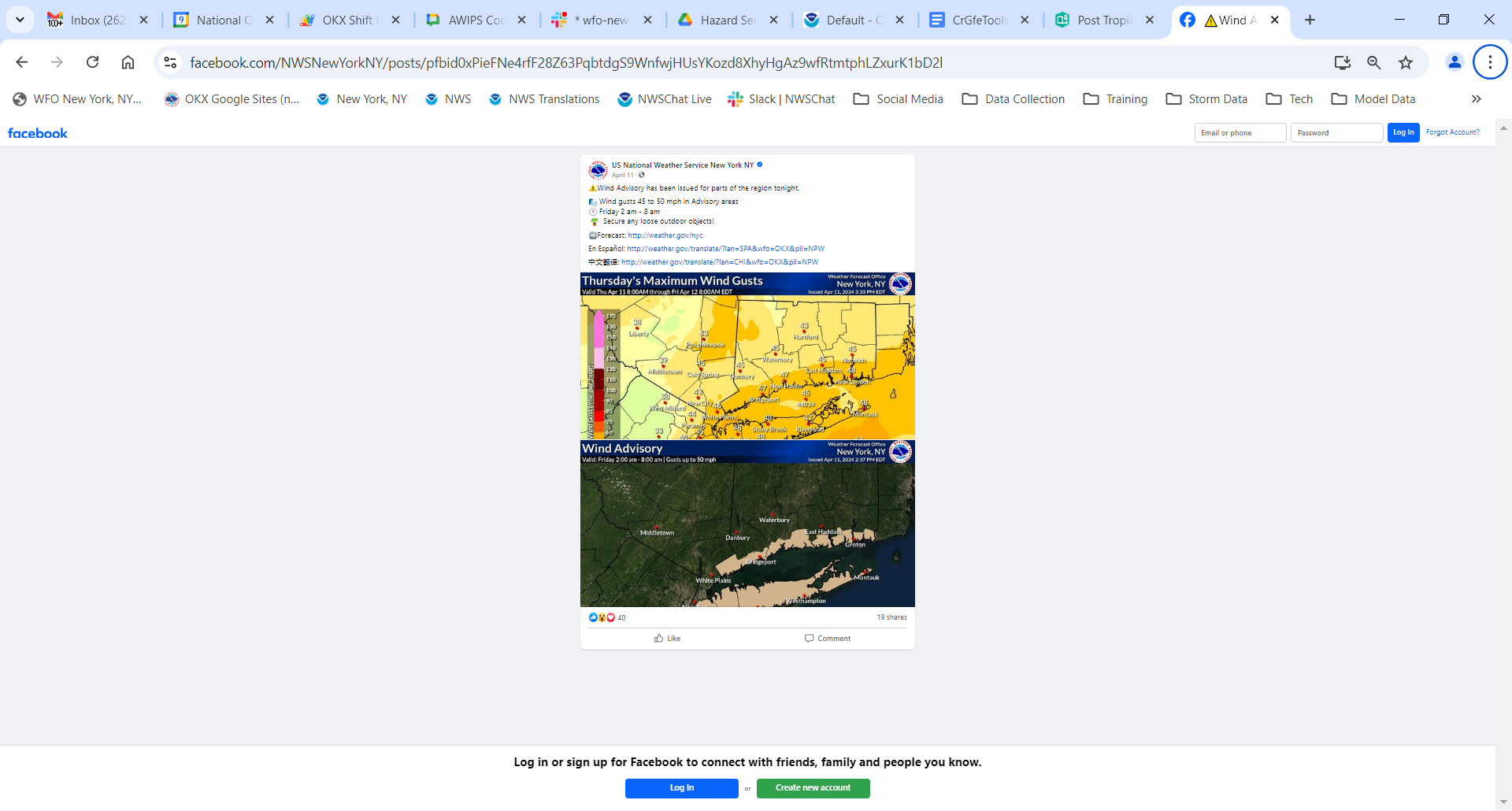 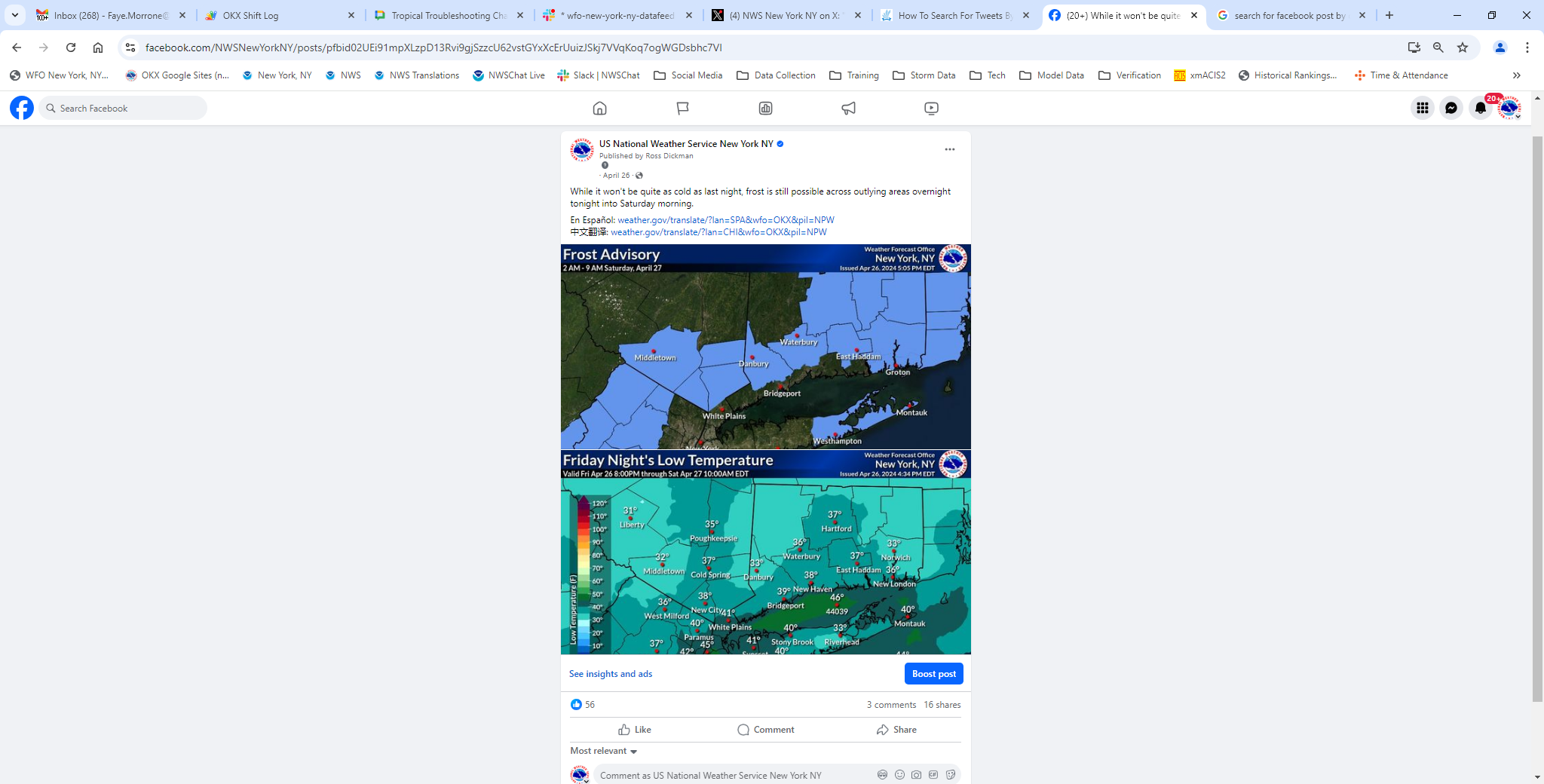 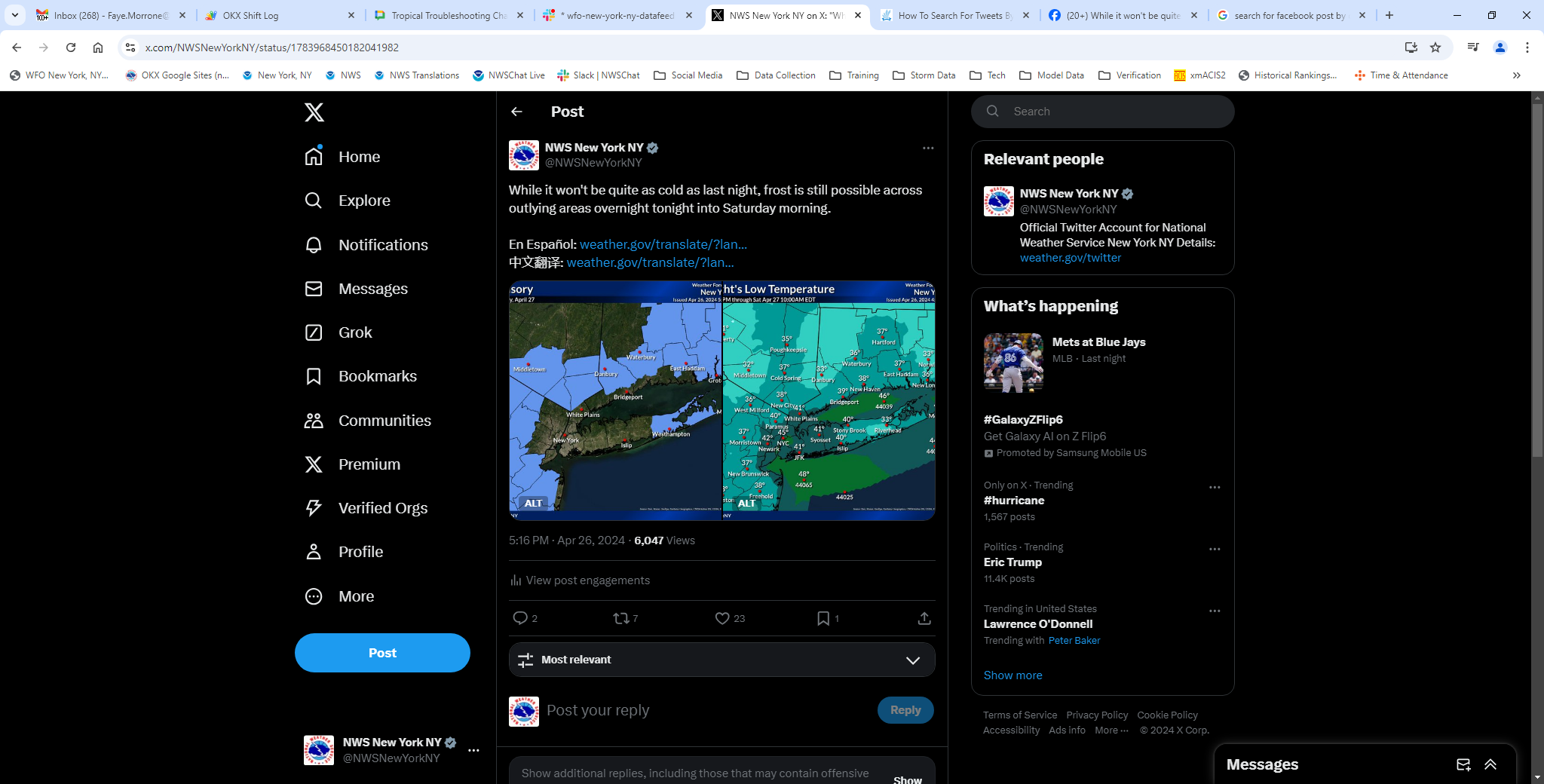 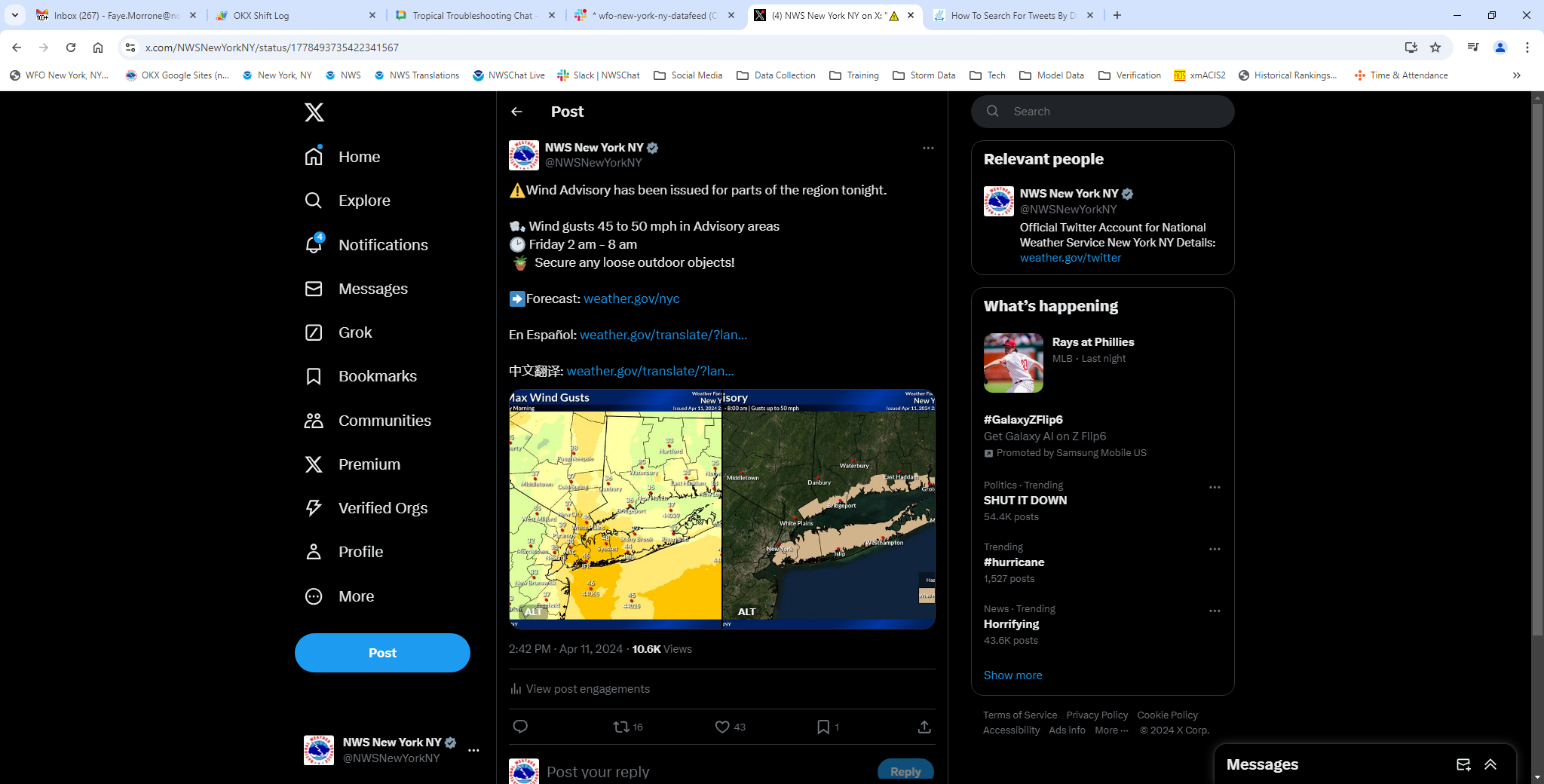 National Weather Service
WFO New York, NY
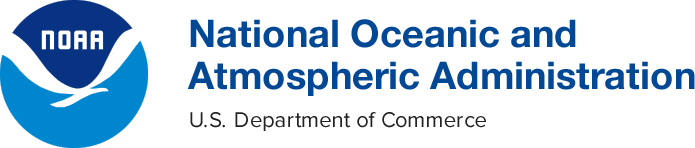 Social Media
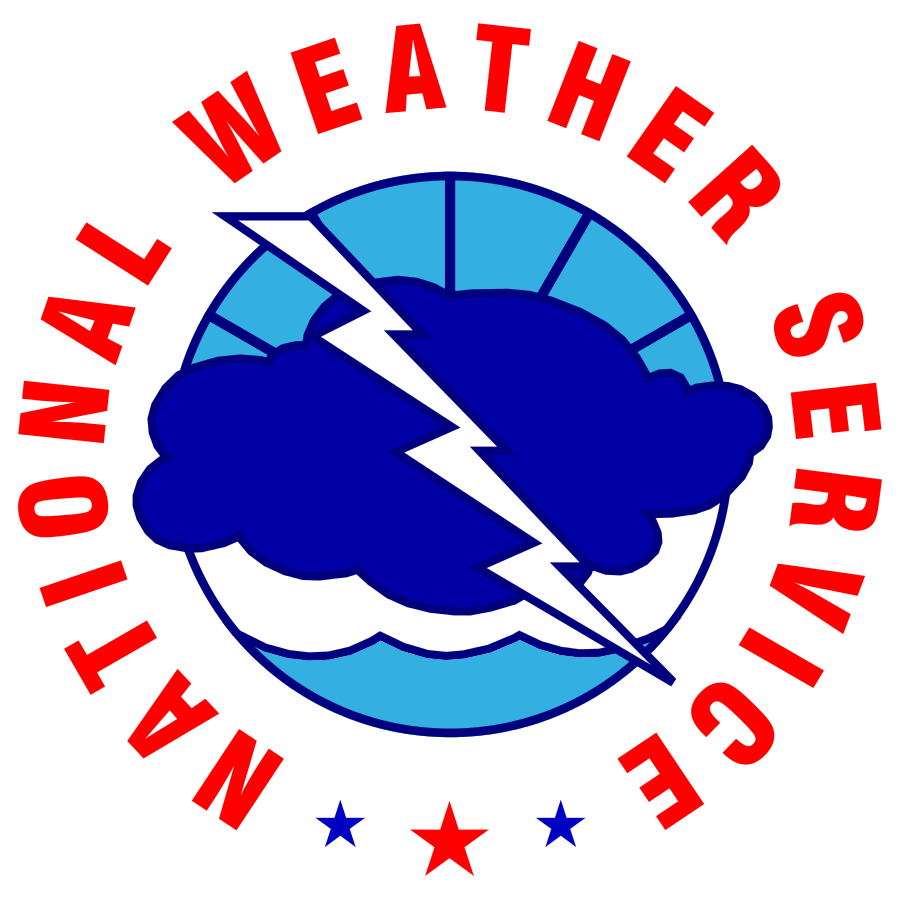 @NWSNewYorkNY
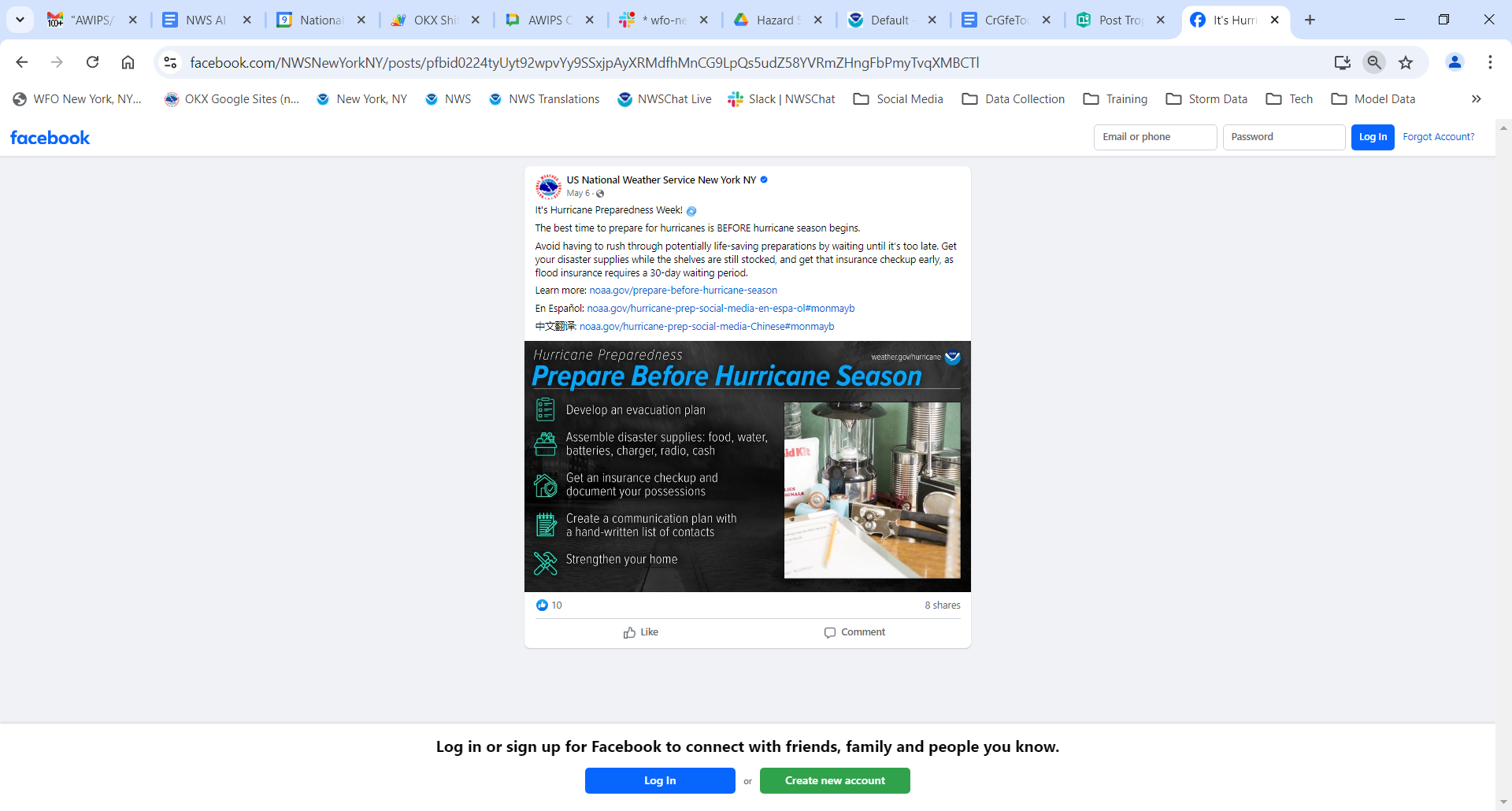 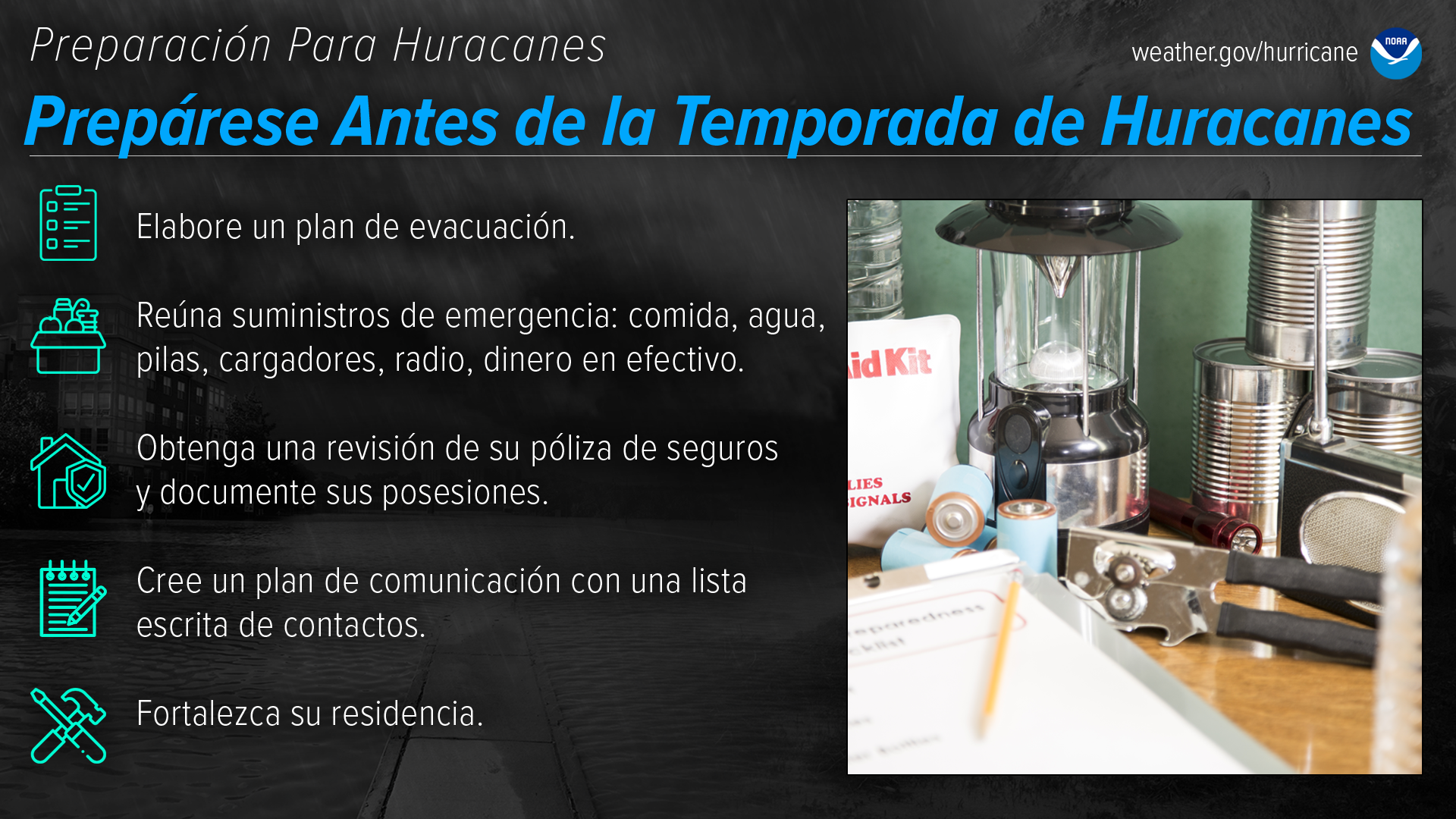 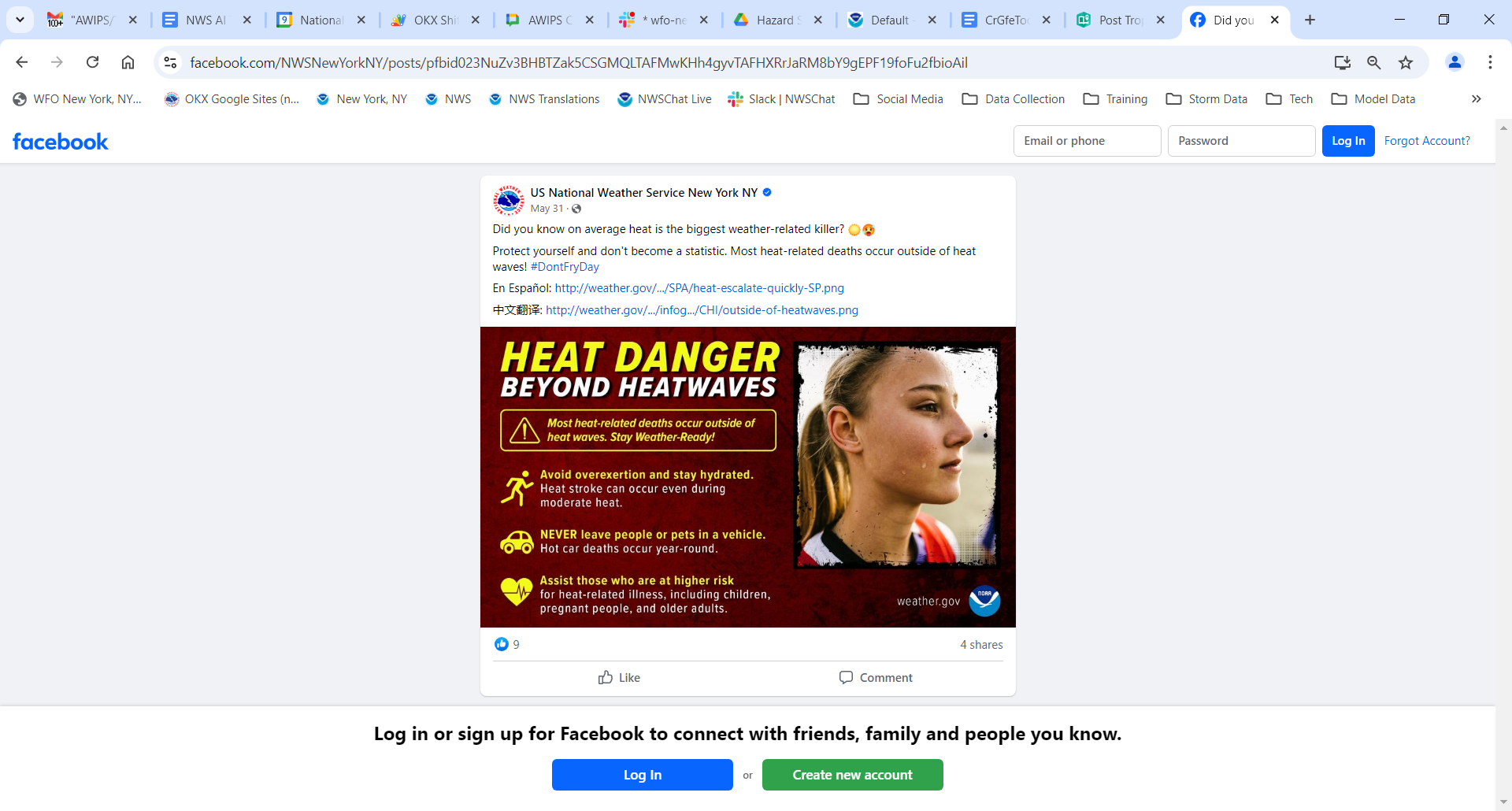 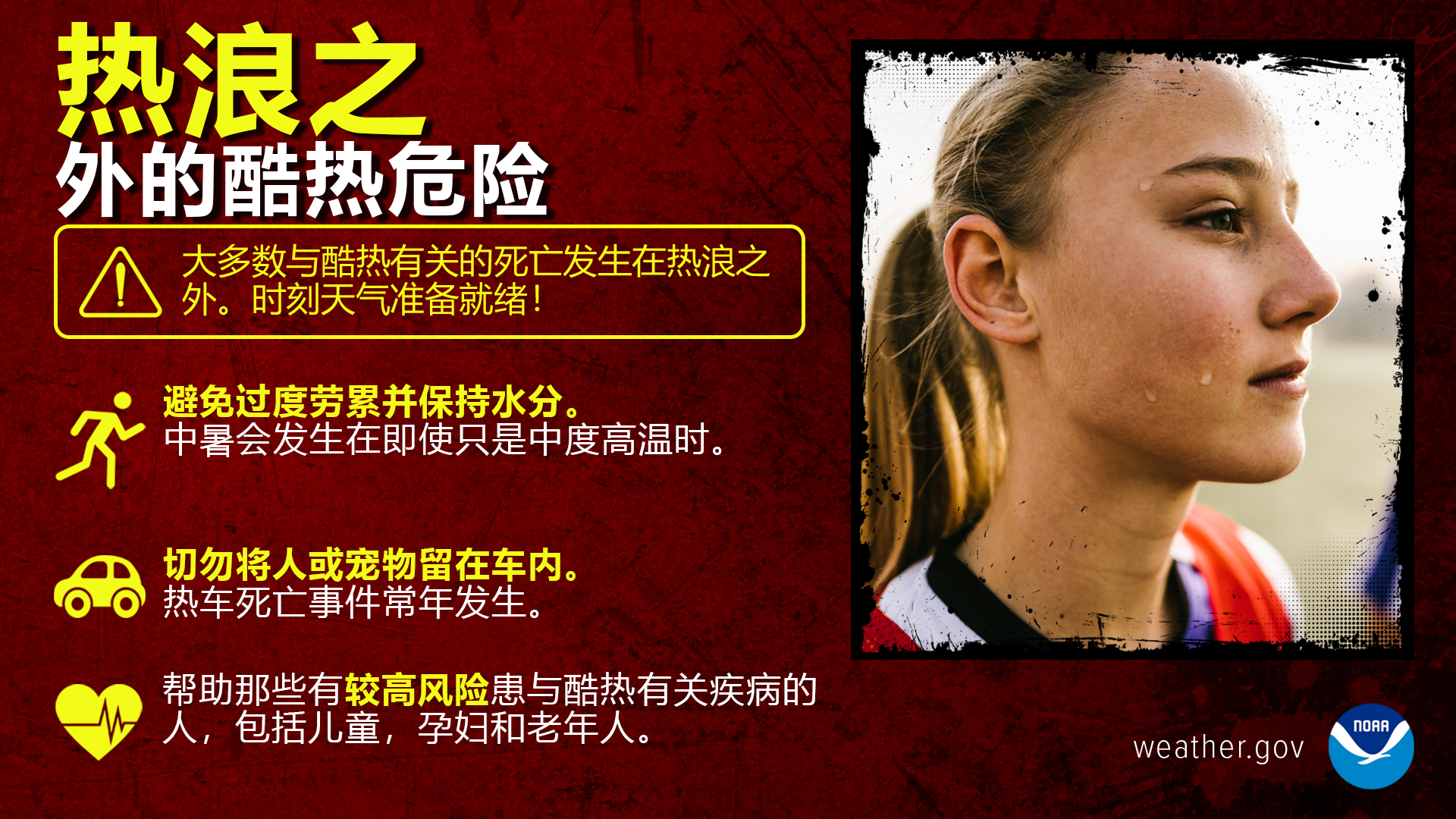 National Weather Service
WFO New York, NY
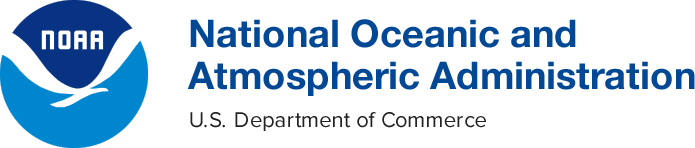 Along came the first week of August…
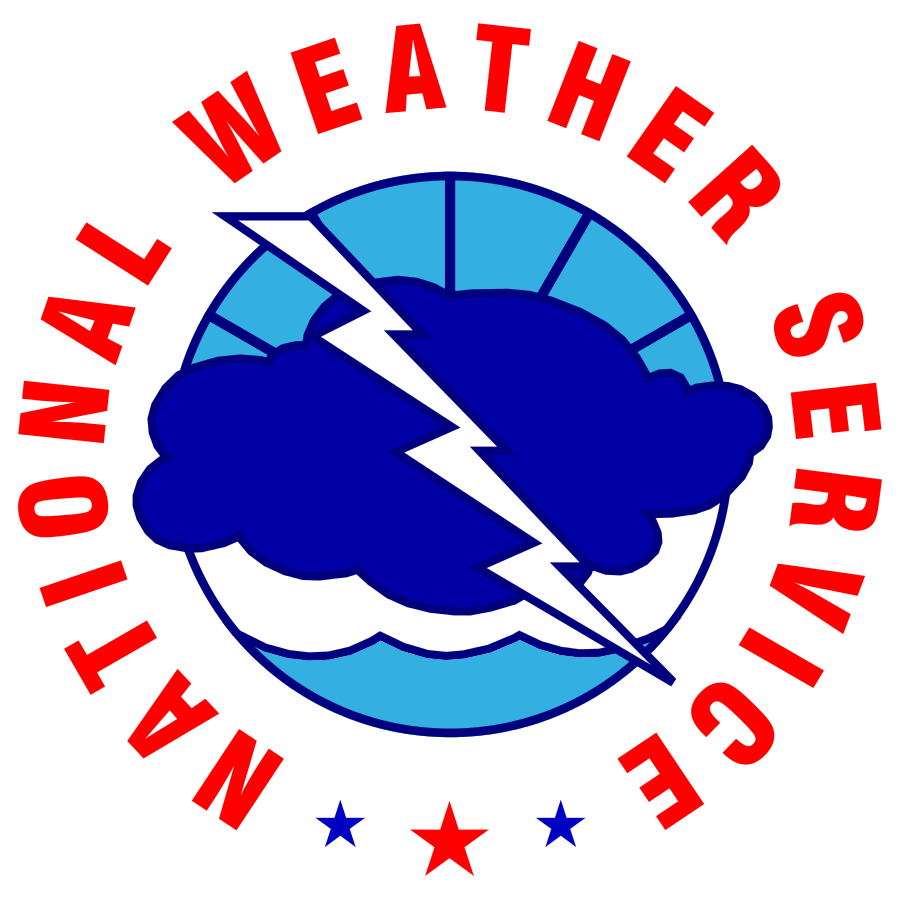 Potential for two consecutive heavy rainfall events August 6-9
Event #1: Slow moving cold front with tropical moisture feed (Tuesday-Wednesday)
Event #2: Remnants of Tropical Storm Debby (Thursday-Friday)
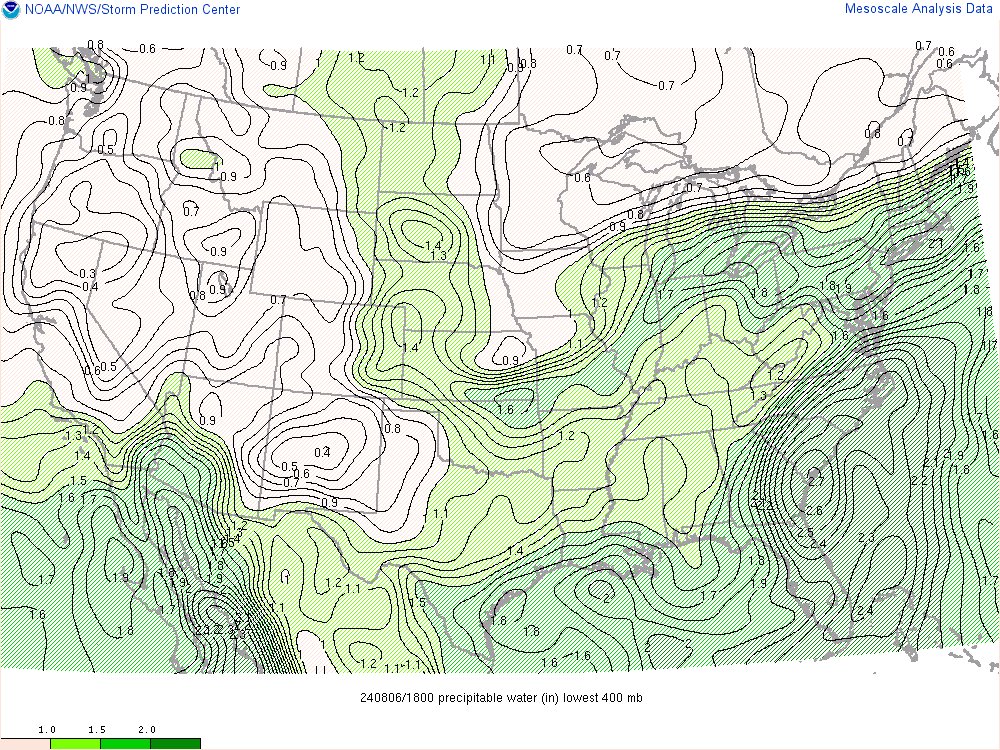 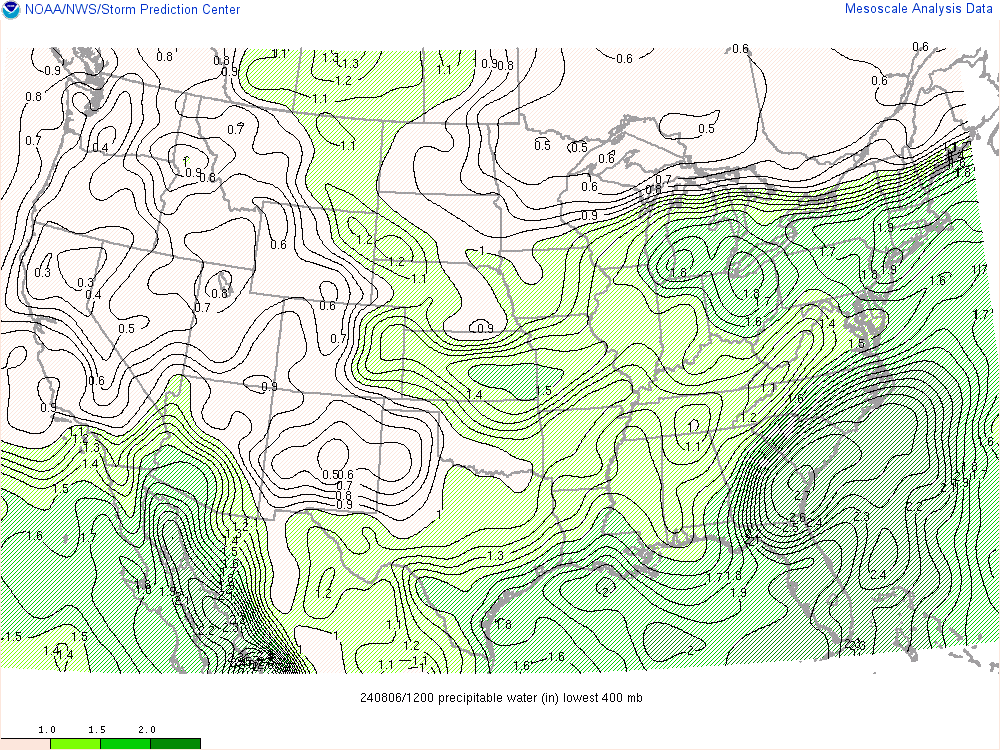 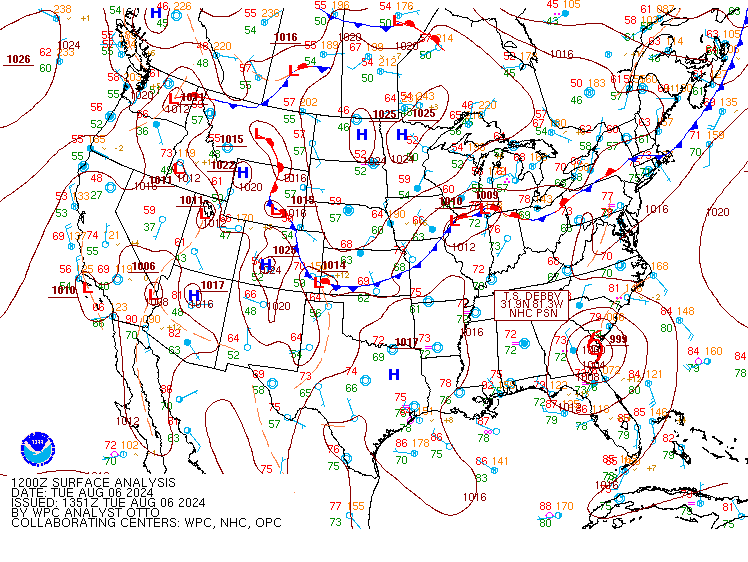 12Z 8/6/24 Precipitable Water
12Z 8/6/24 Surface Analysis
18Z 8/6/24 Precipitable Water
National Weather Service
WFO New York, NY
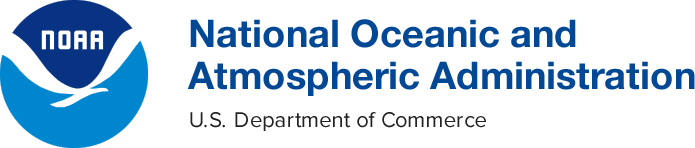 Event #1
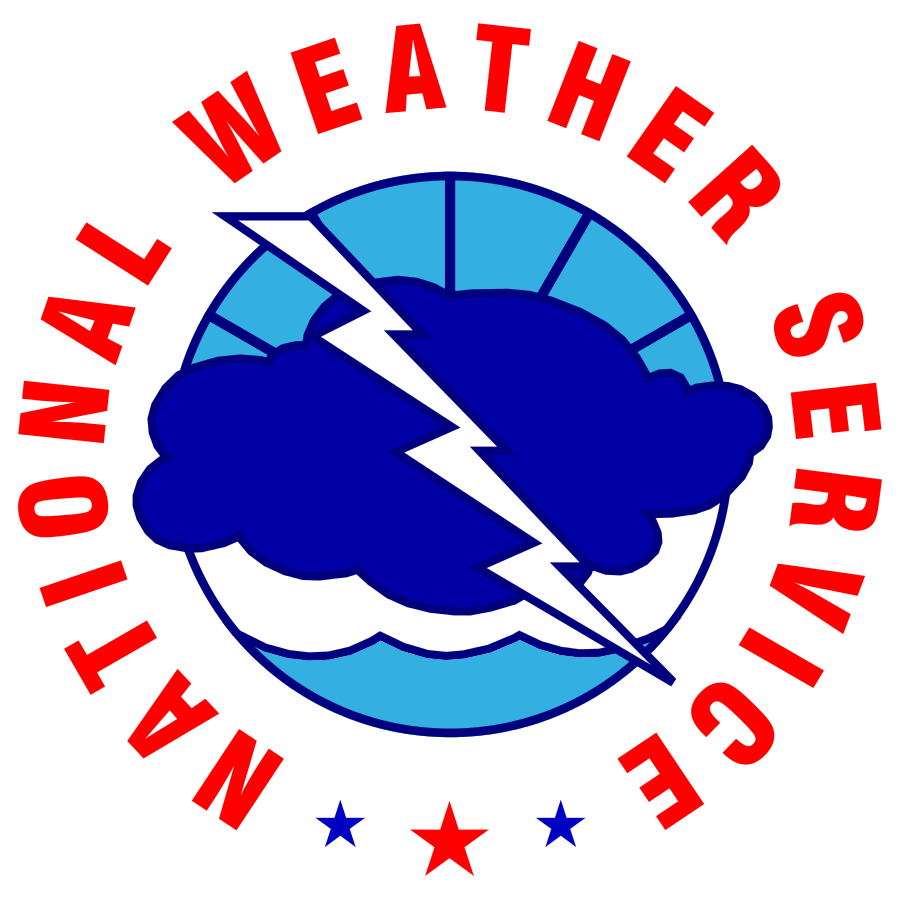 Cold front + tropical moisture
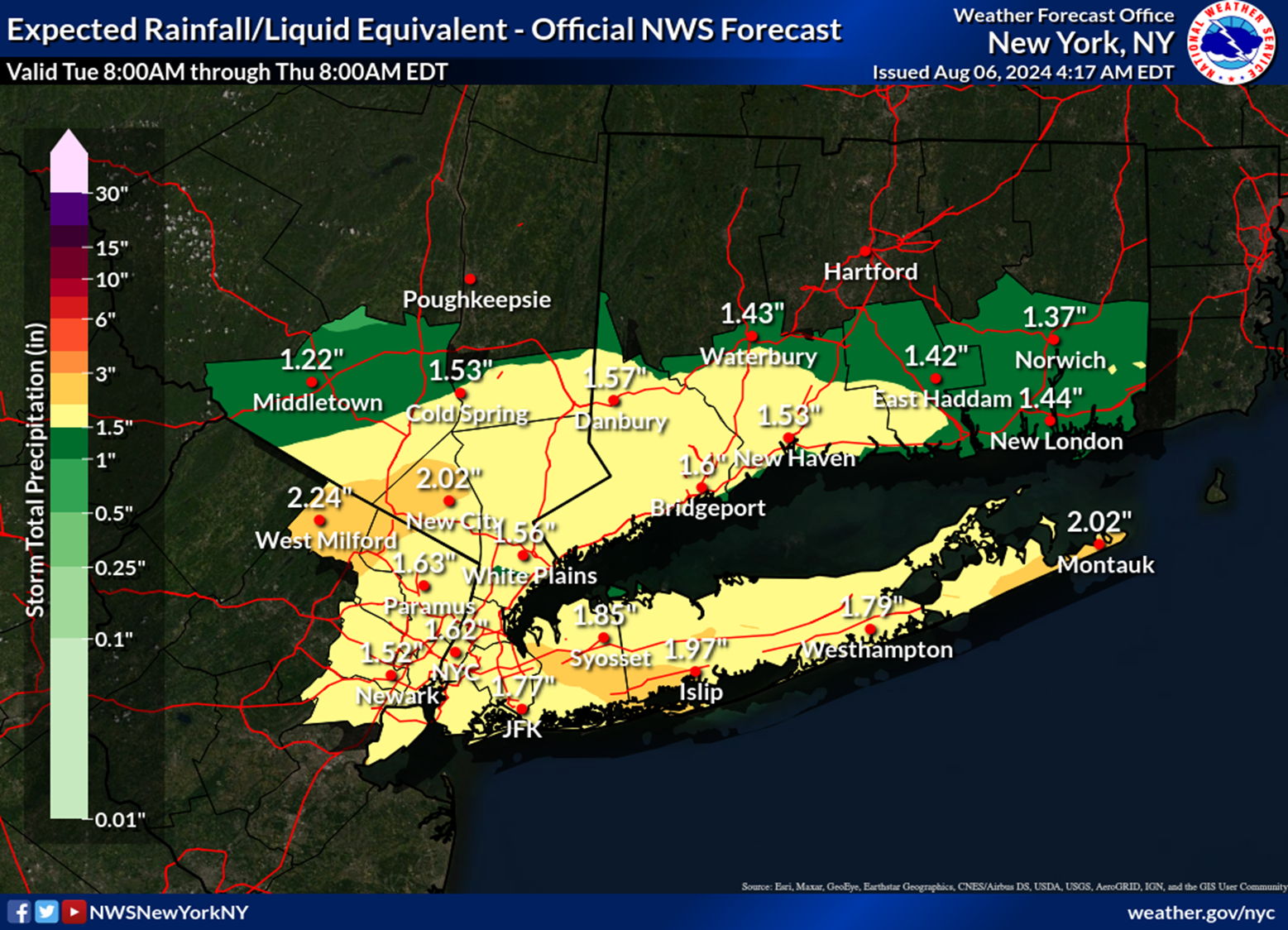 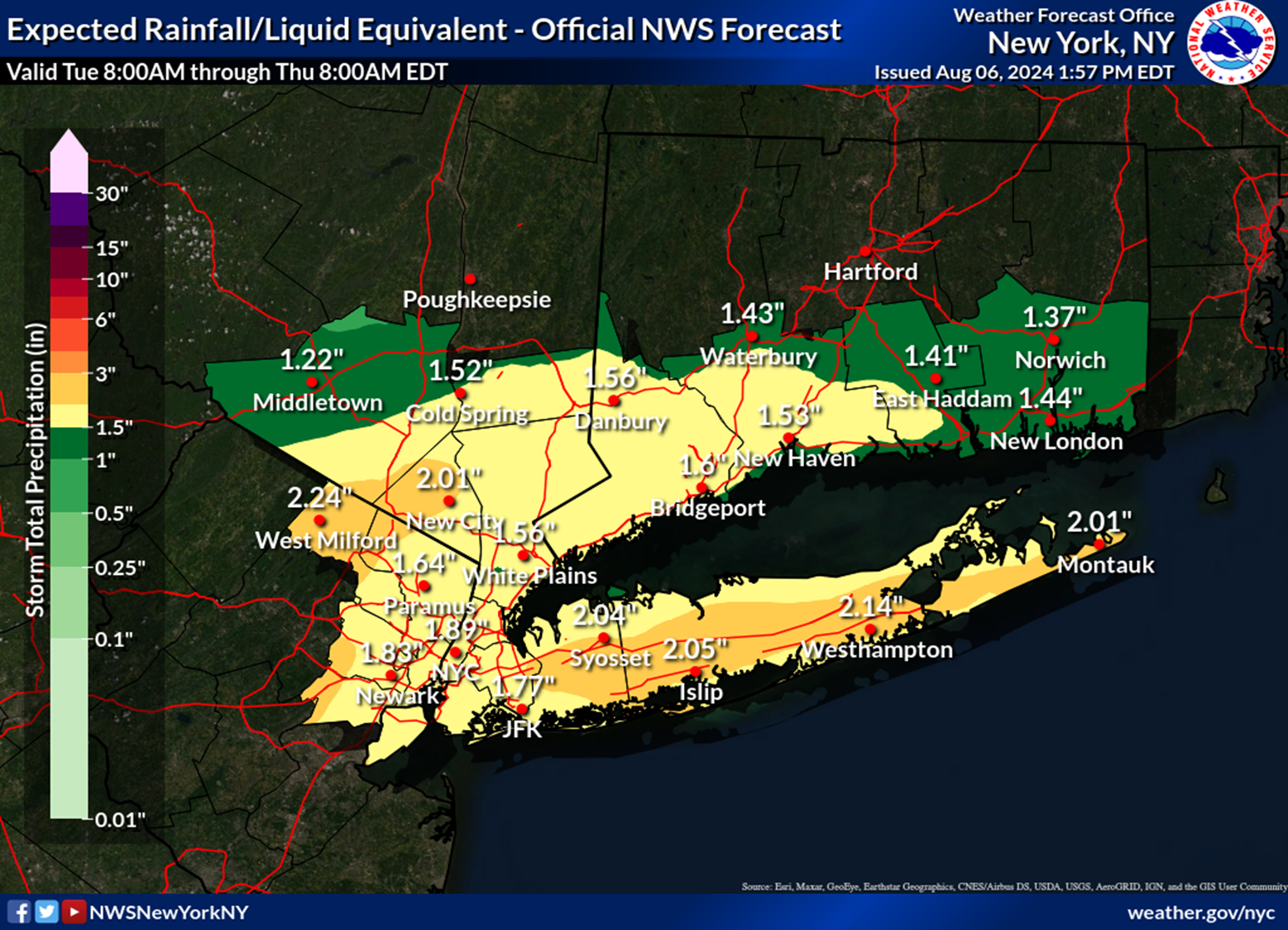 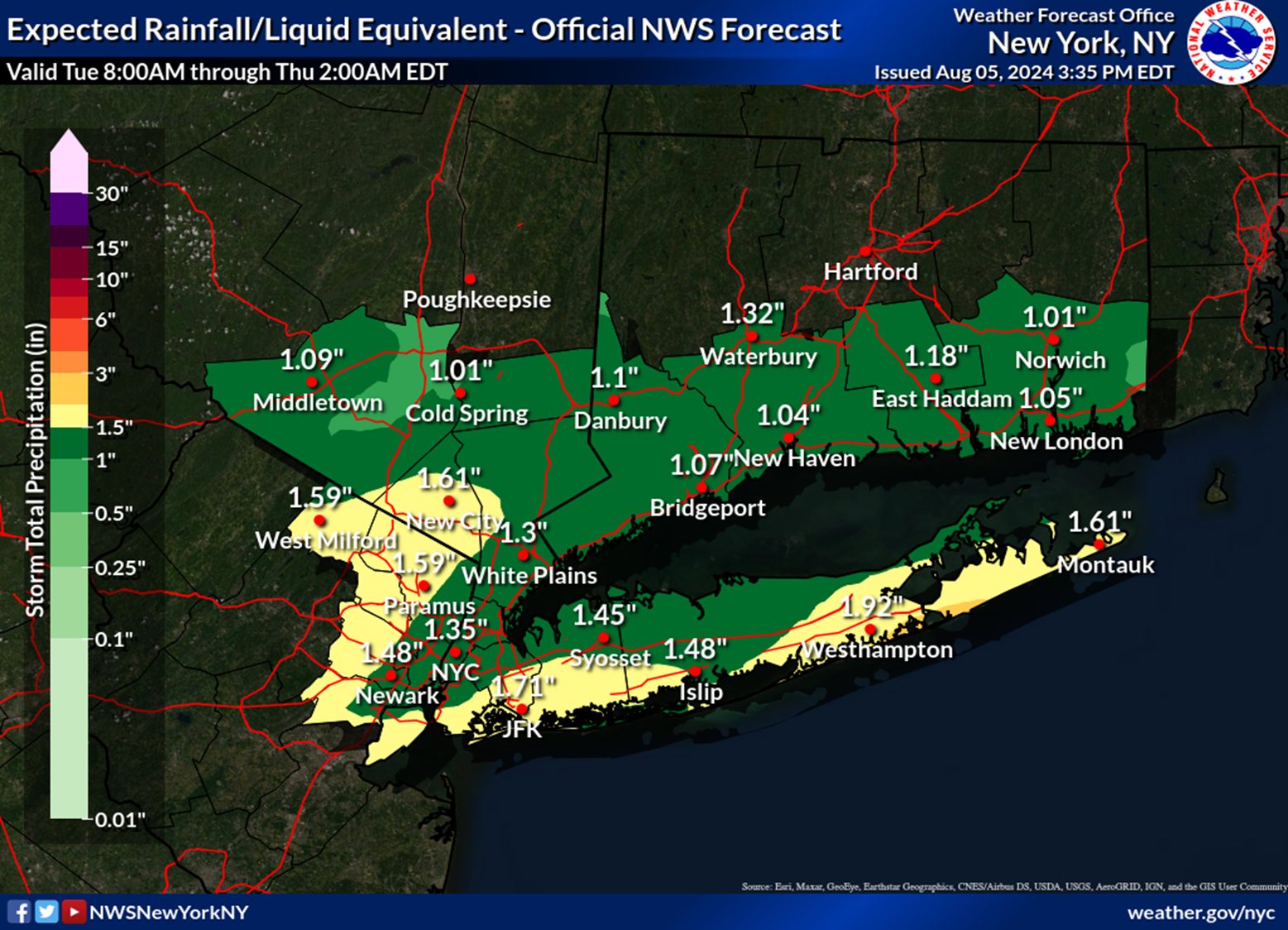 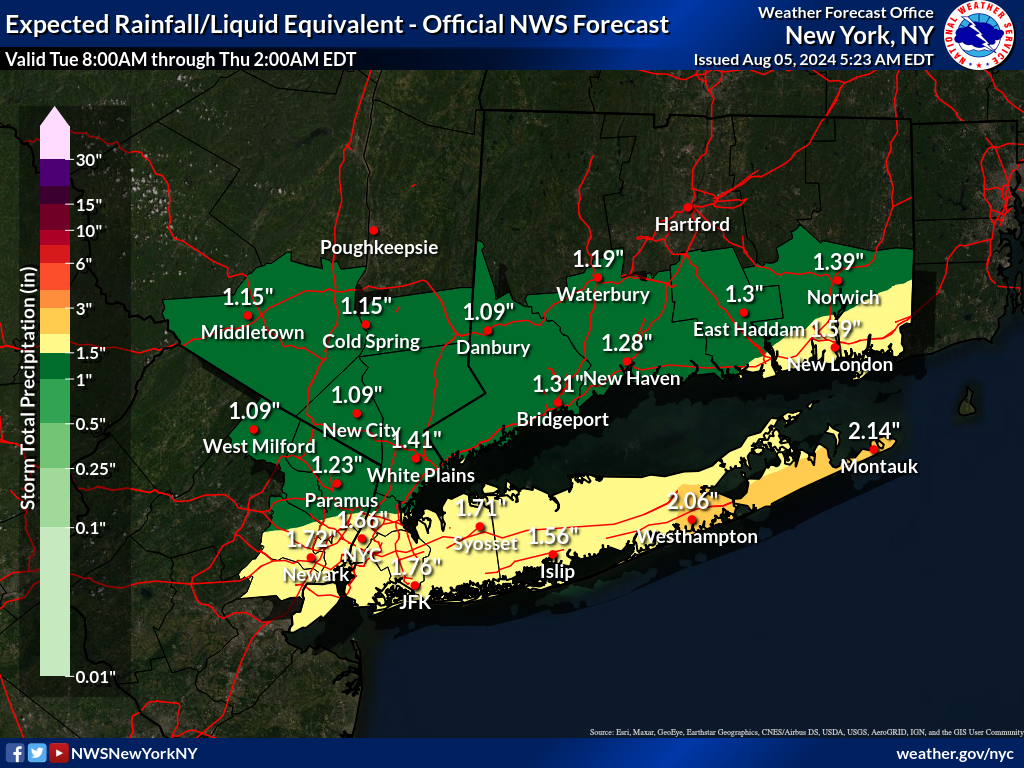 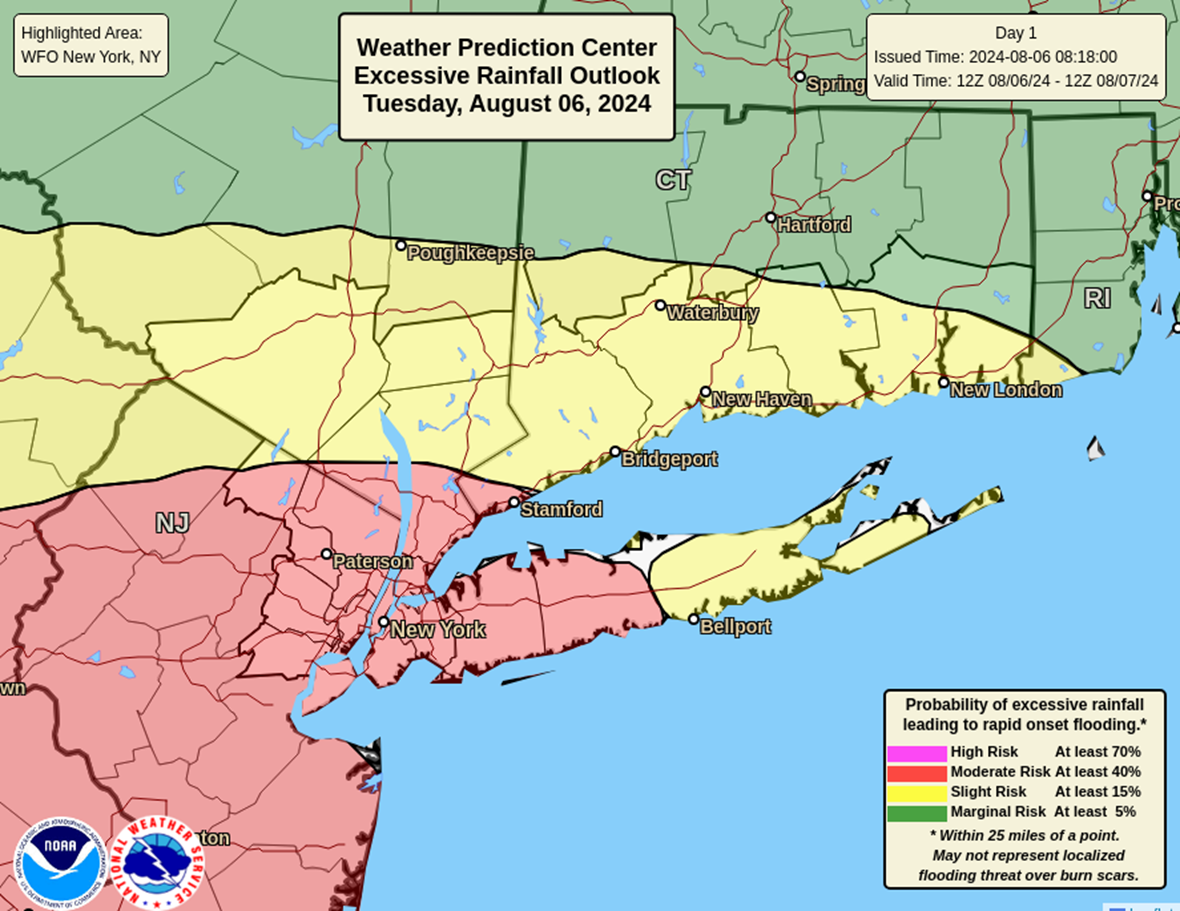 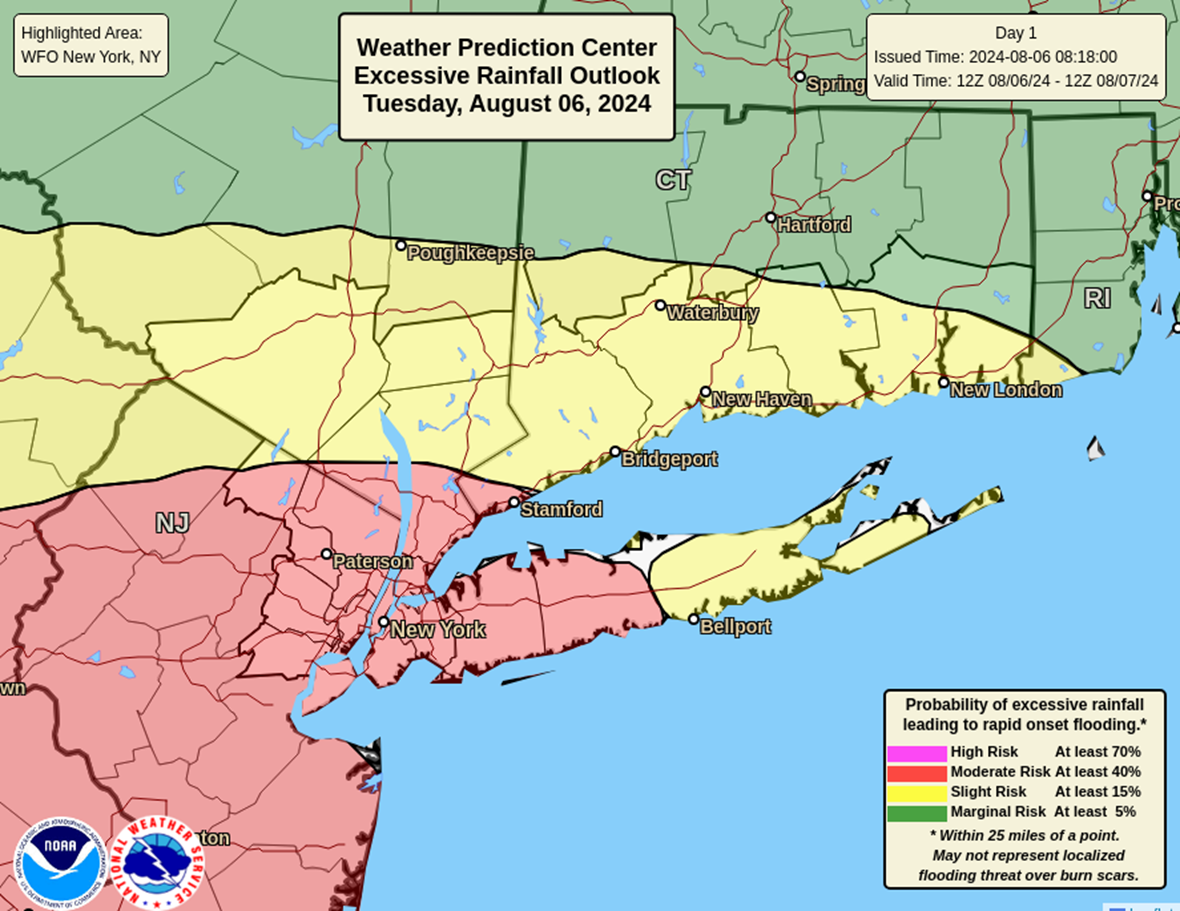 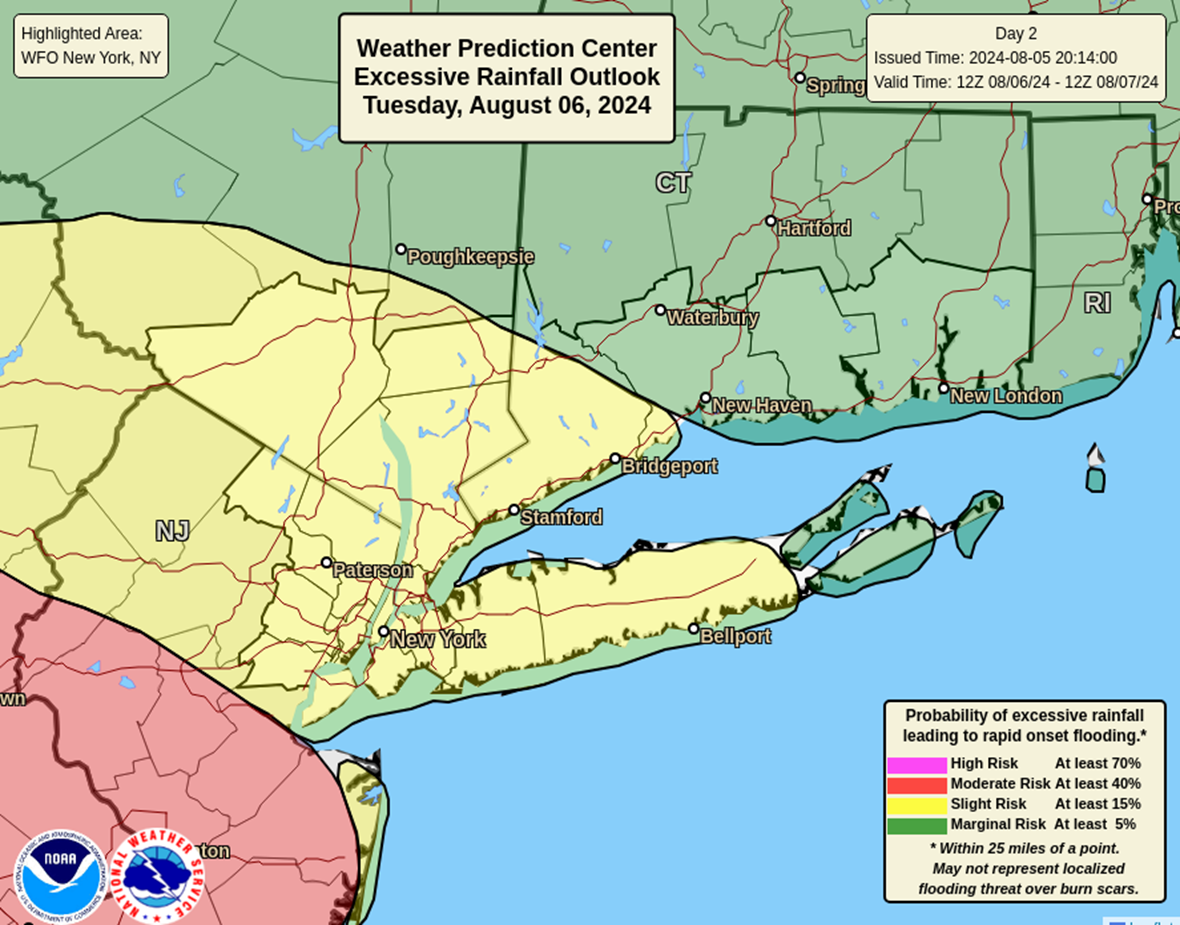 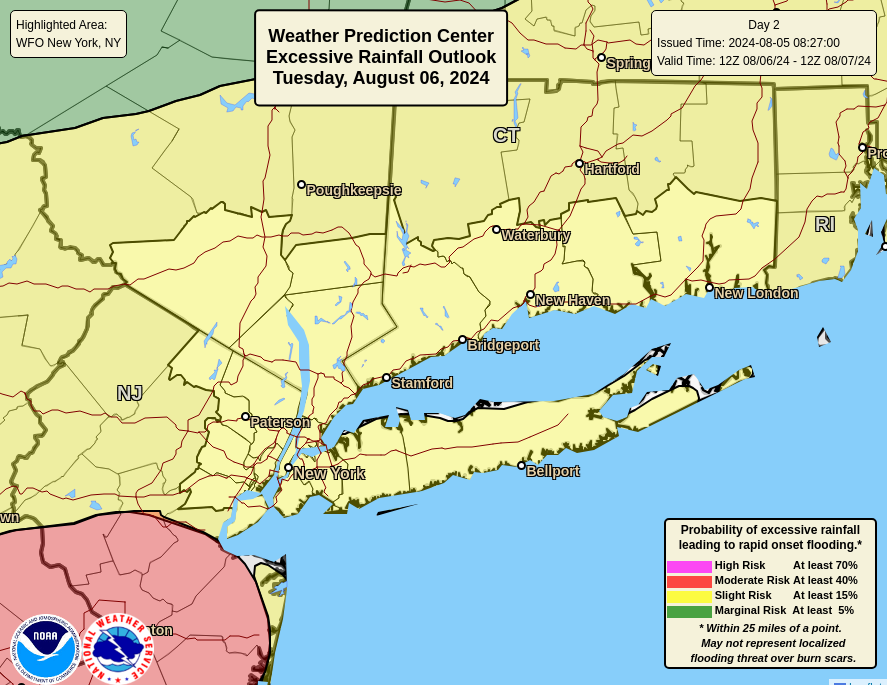 Tuesday afternoon
Tuesday morning
Monday morning
Monday afternoon
National Weather Service
WFO New York, NY
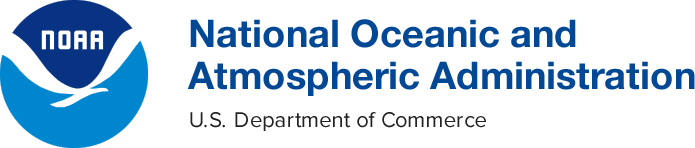 Event #1
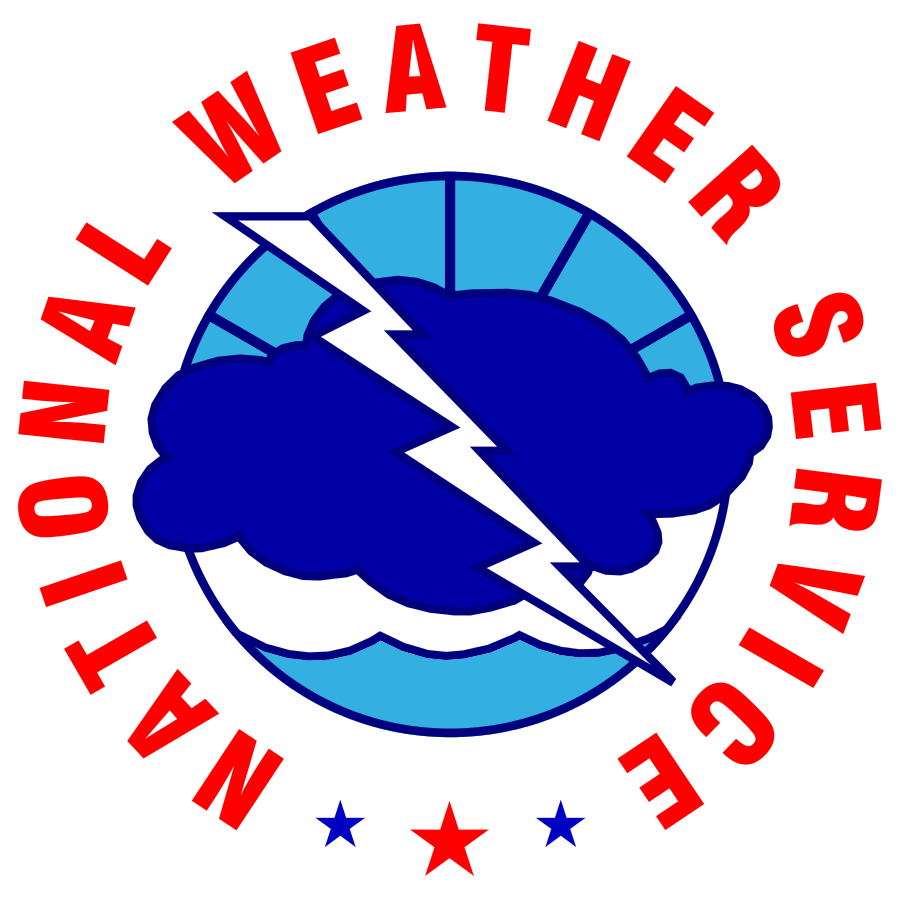 Cold front + tropical moisture
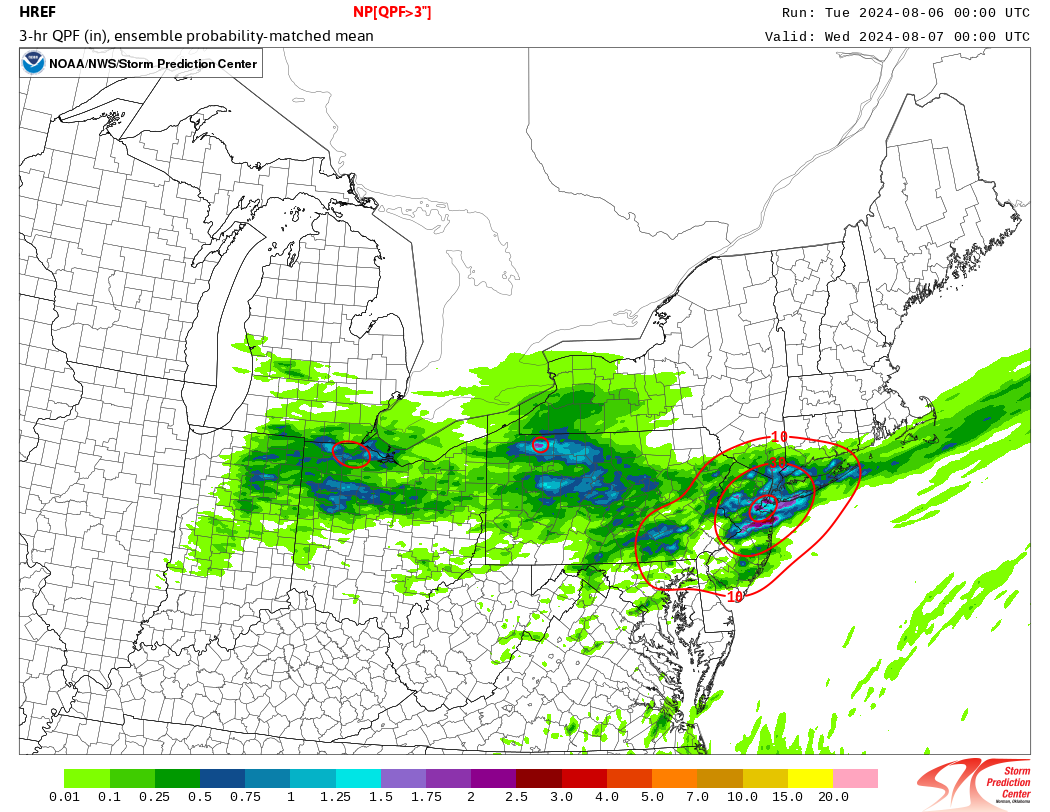 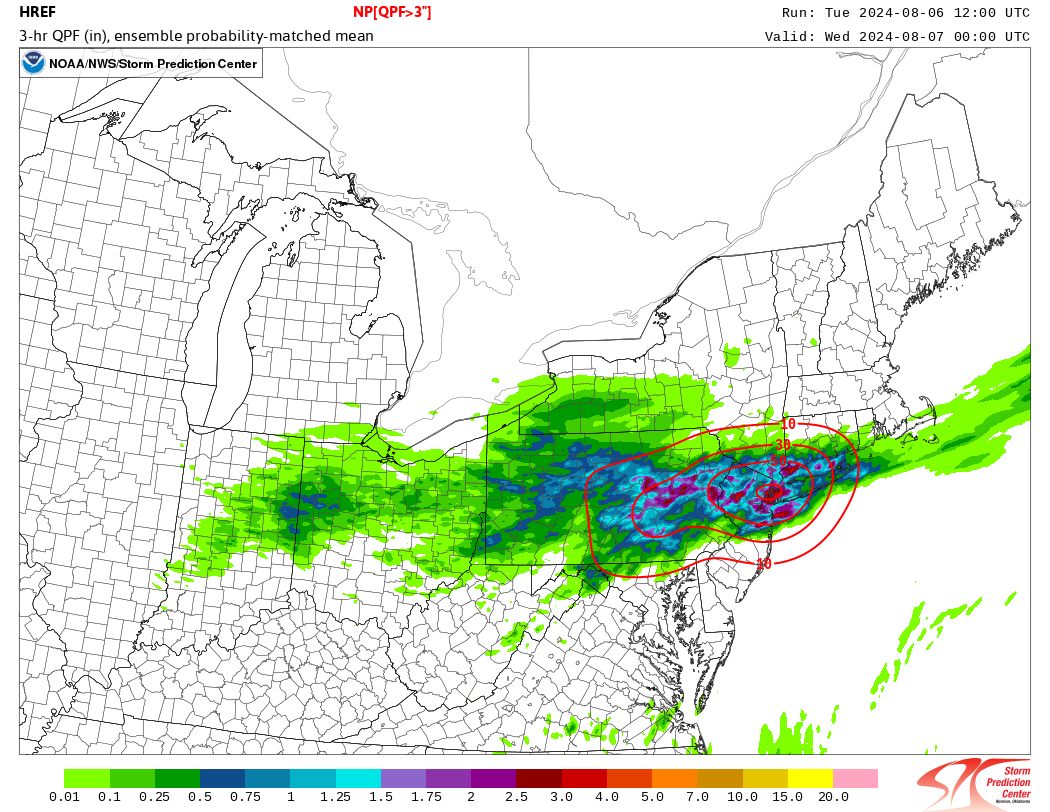 What tools do we have available now to communicate the risk of a potentially significant rainfall/flooding event that we did not have in 2021?
12Z 8/6 HREF
Valid 00Z 8/7
00Z 8/6 HREF
Valid 00Z 8/7
National Weather Service
WFO New York, NY
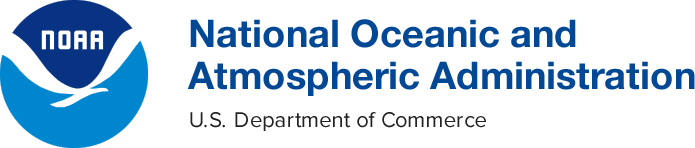 Social Media
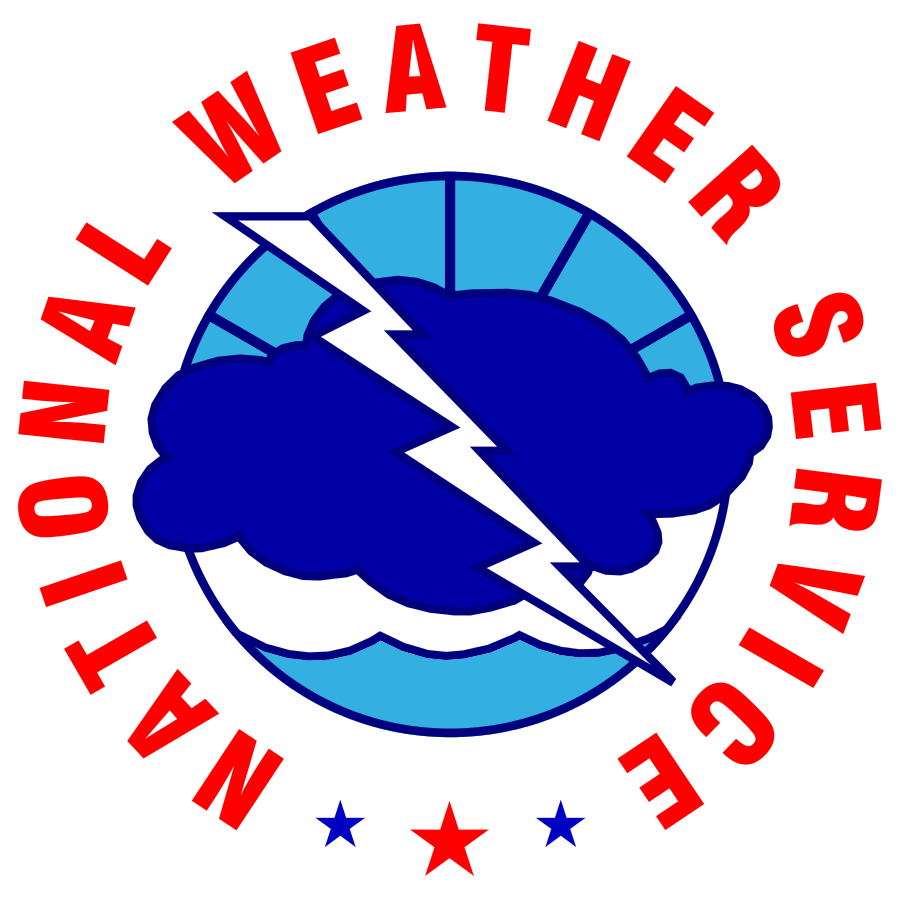 @NWSNewYorkNY
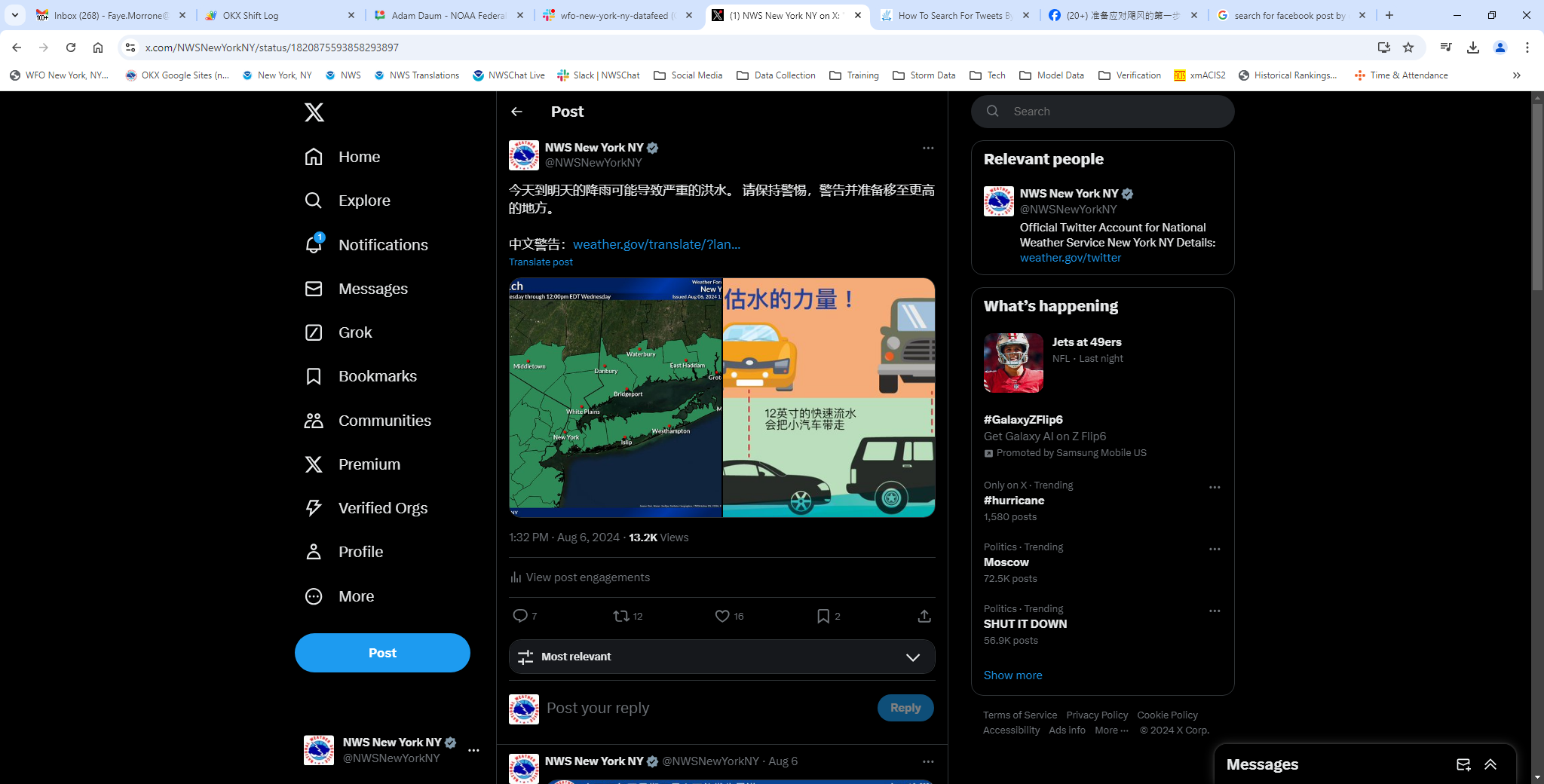 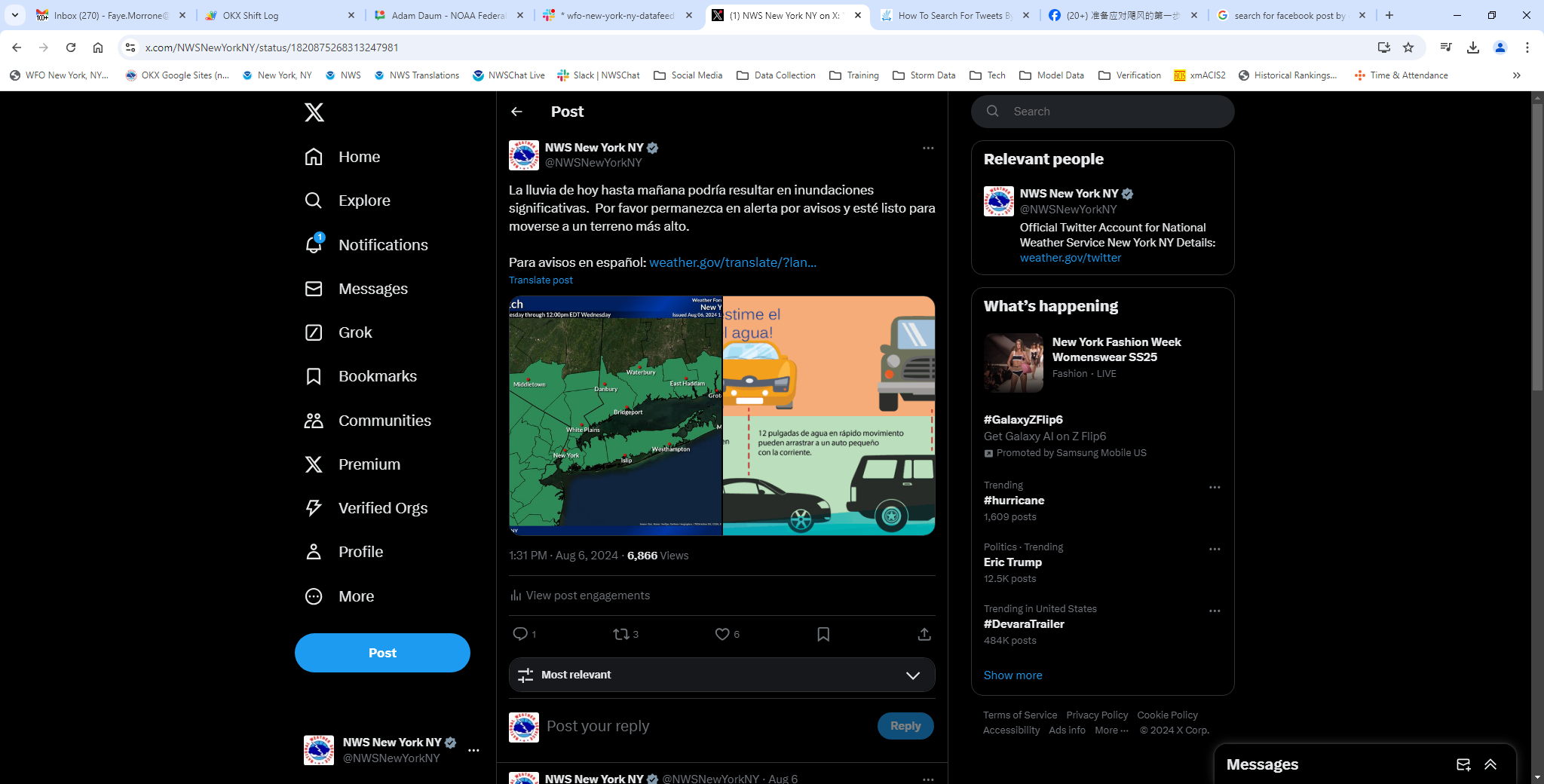 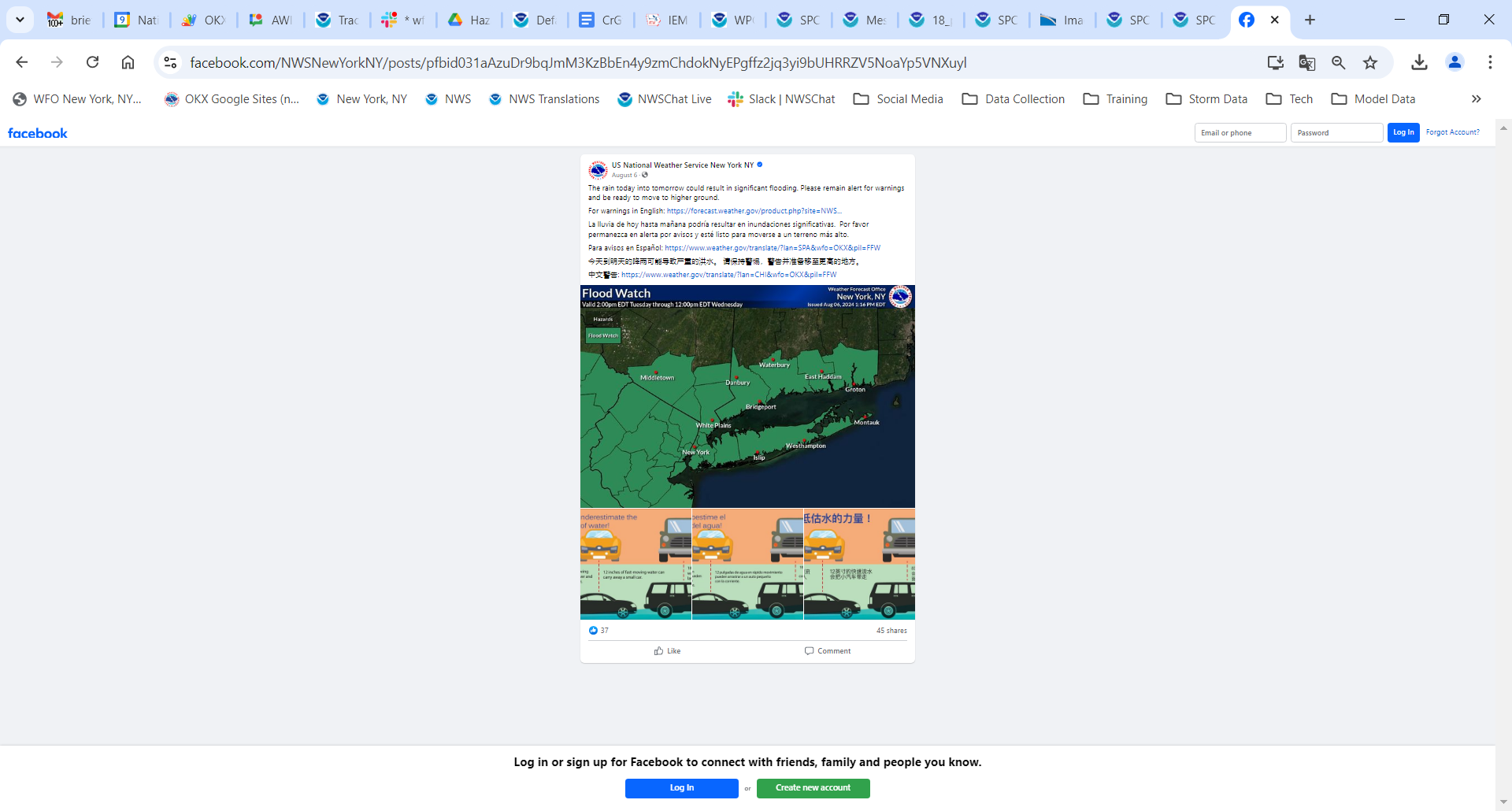 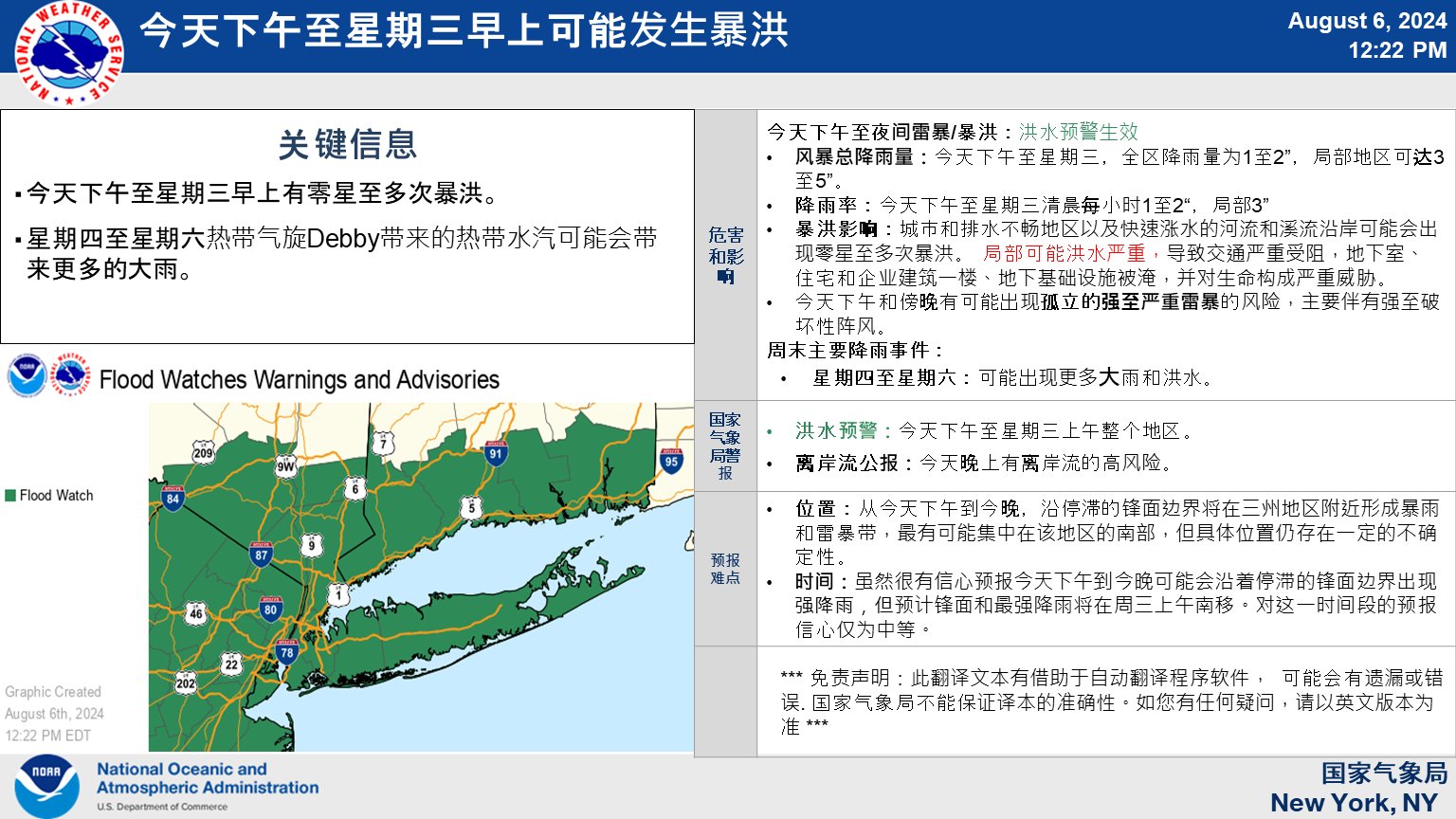 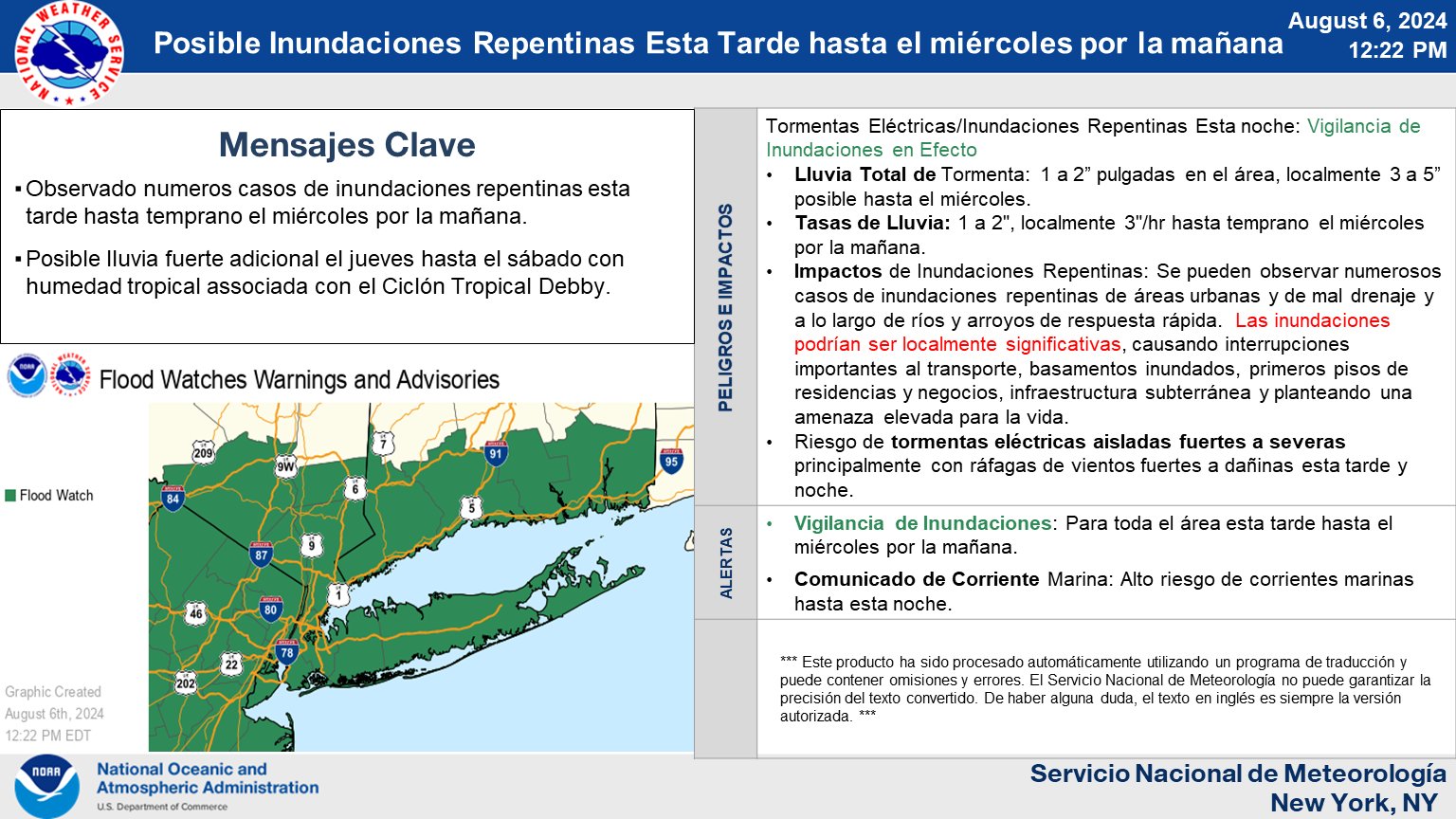 National Weather Service
WFO New York, NY
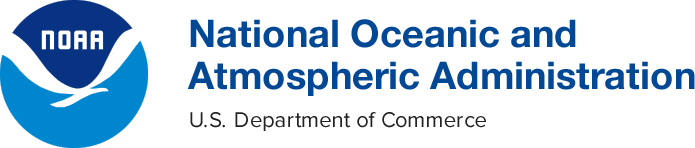 Event Wrap Up
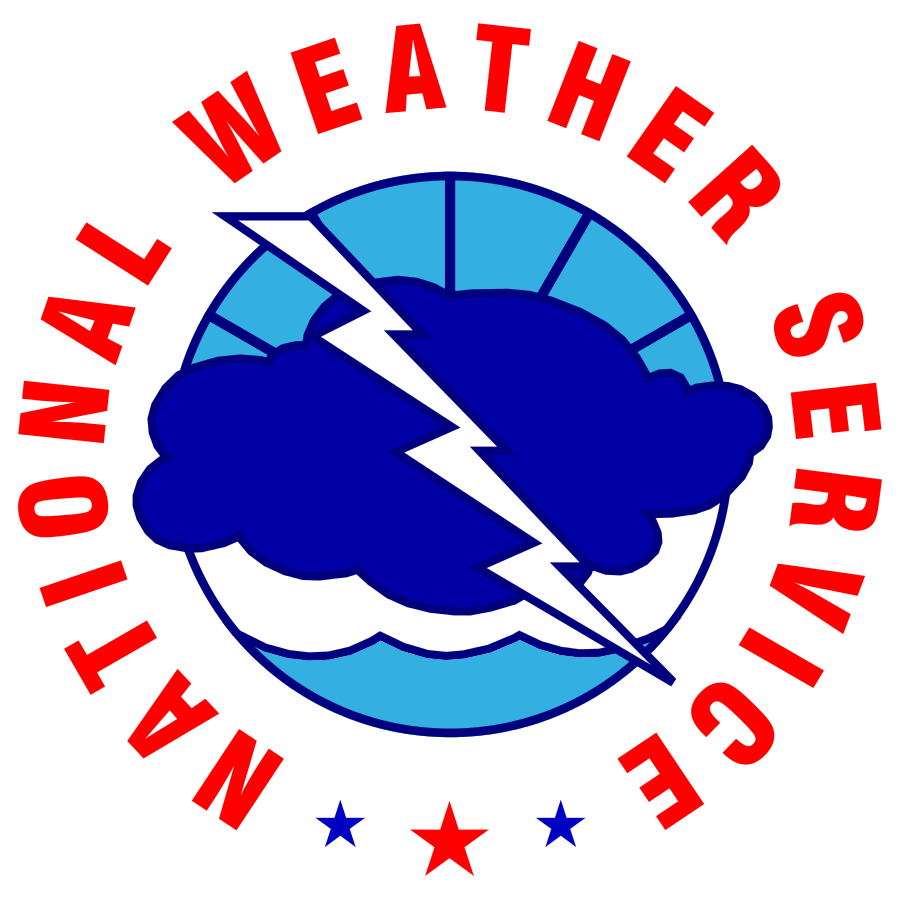 @NWSNewYorkNY
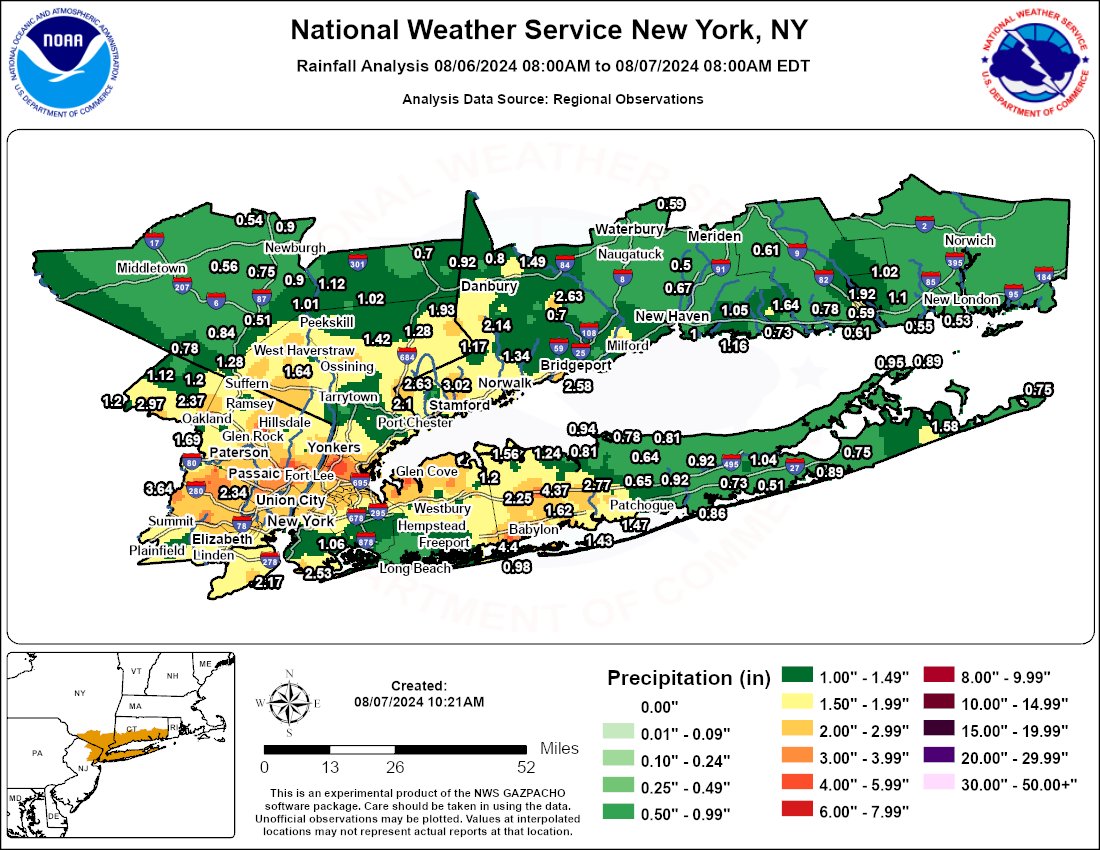 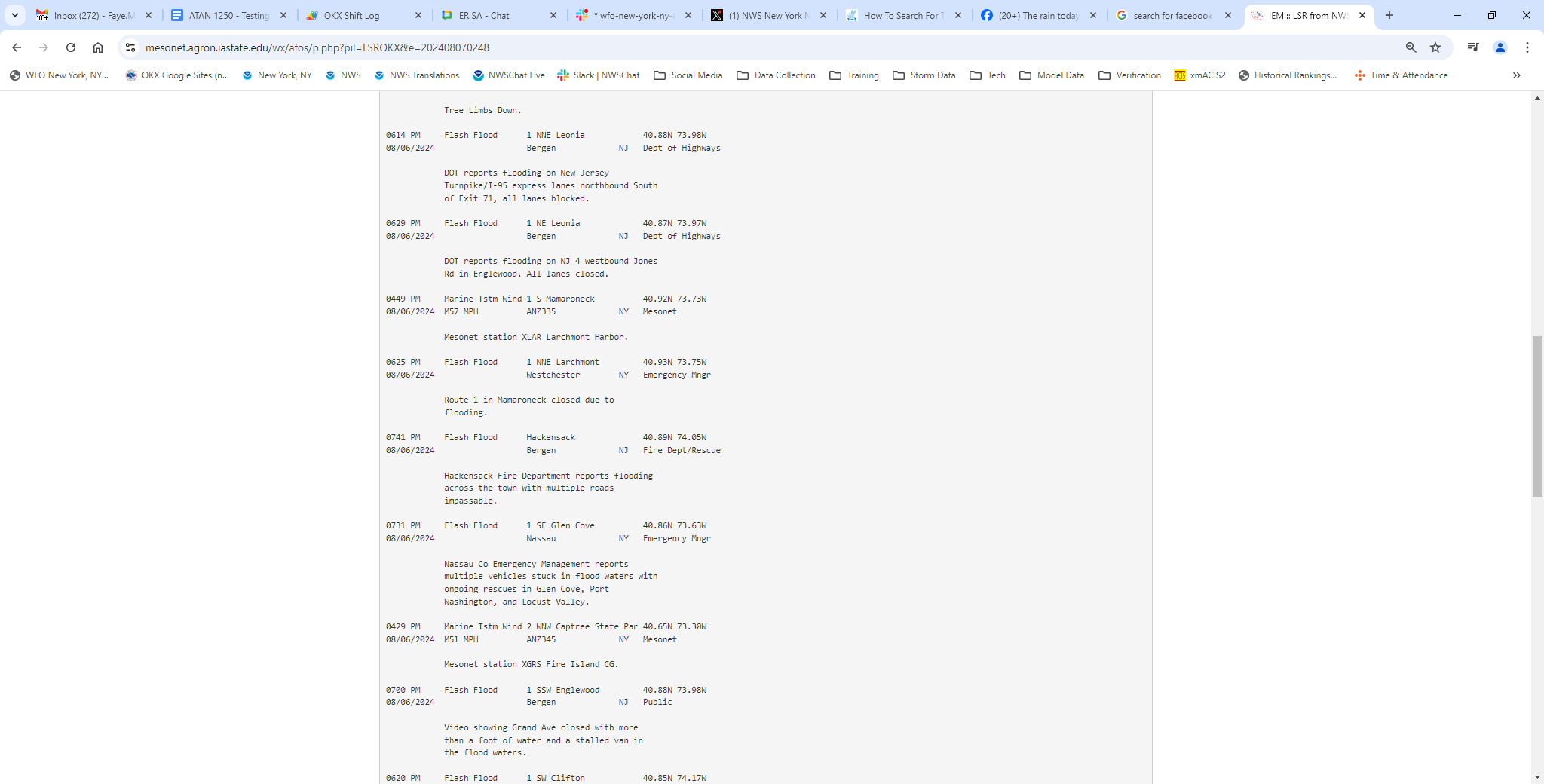 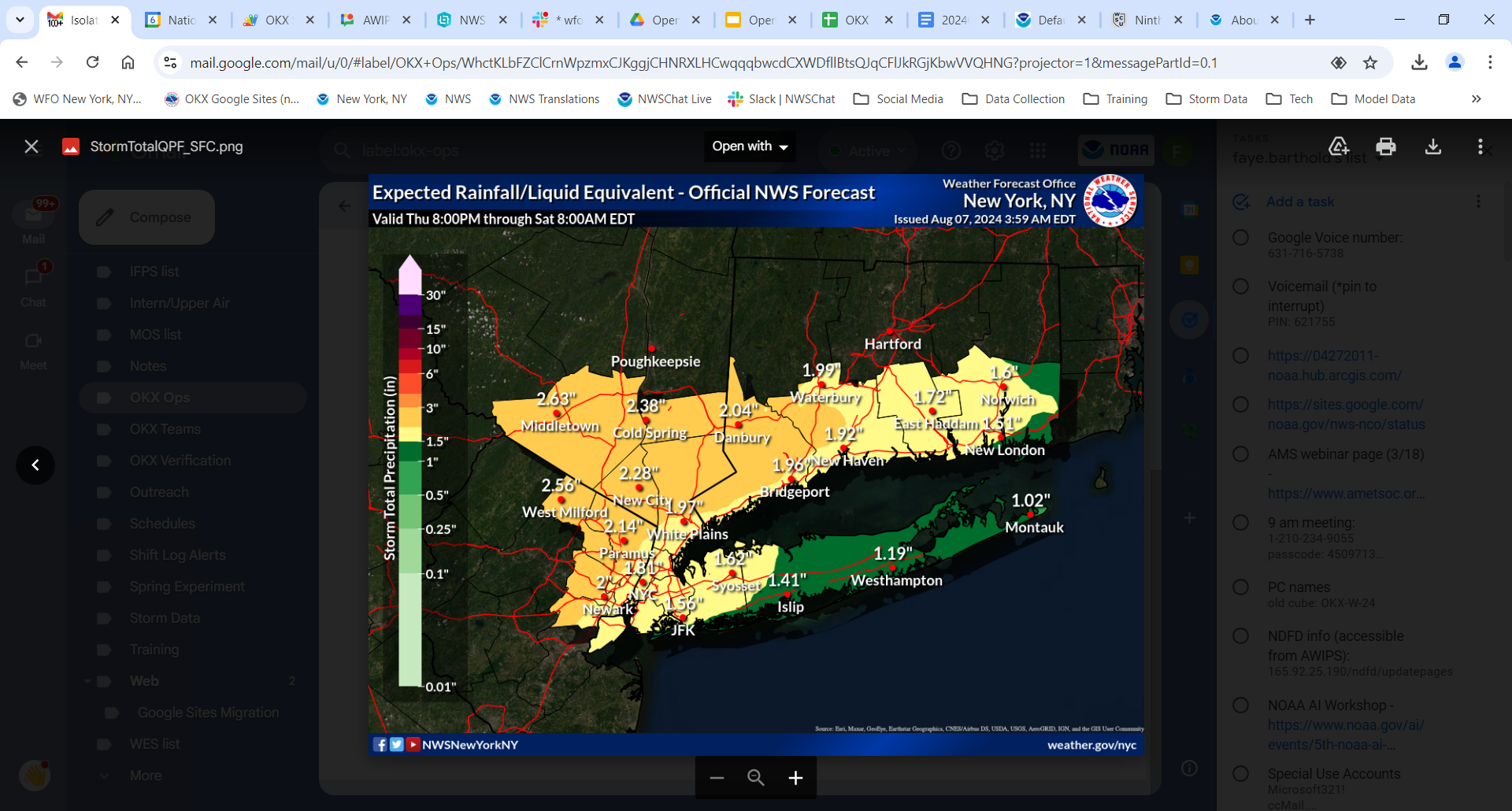 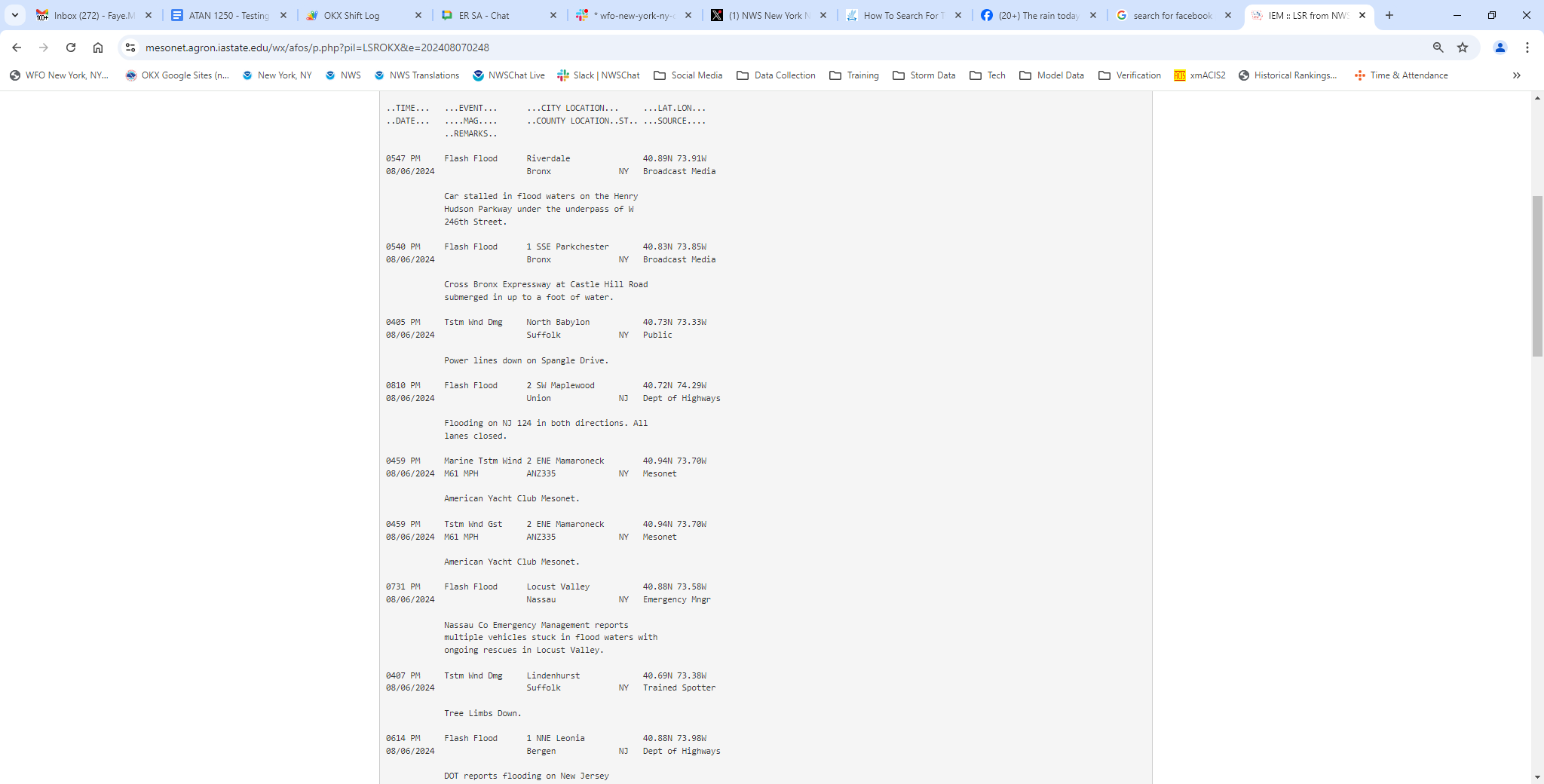 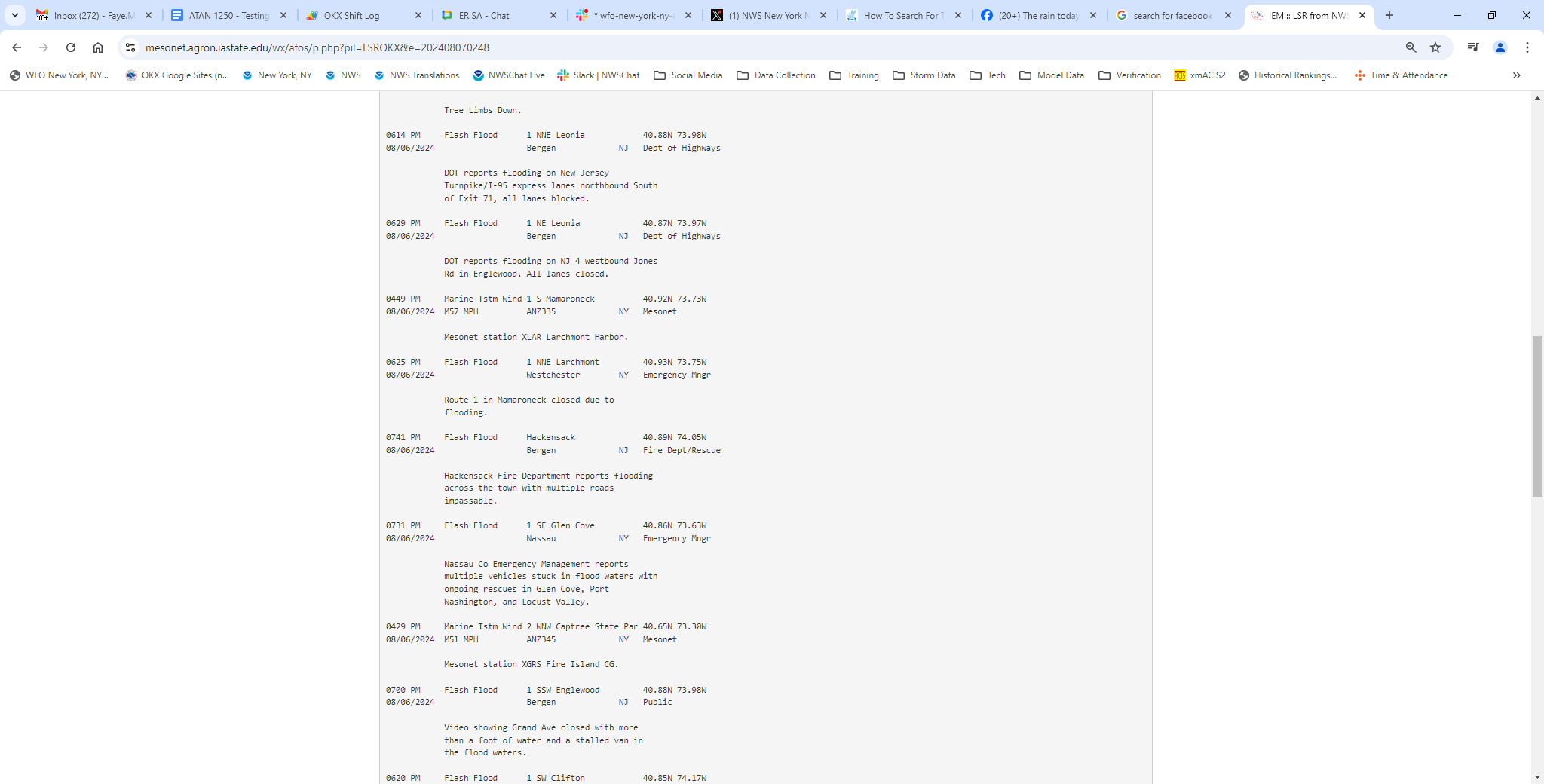 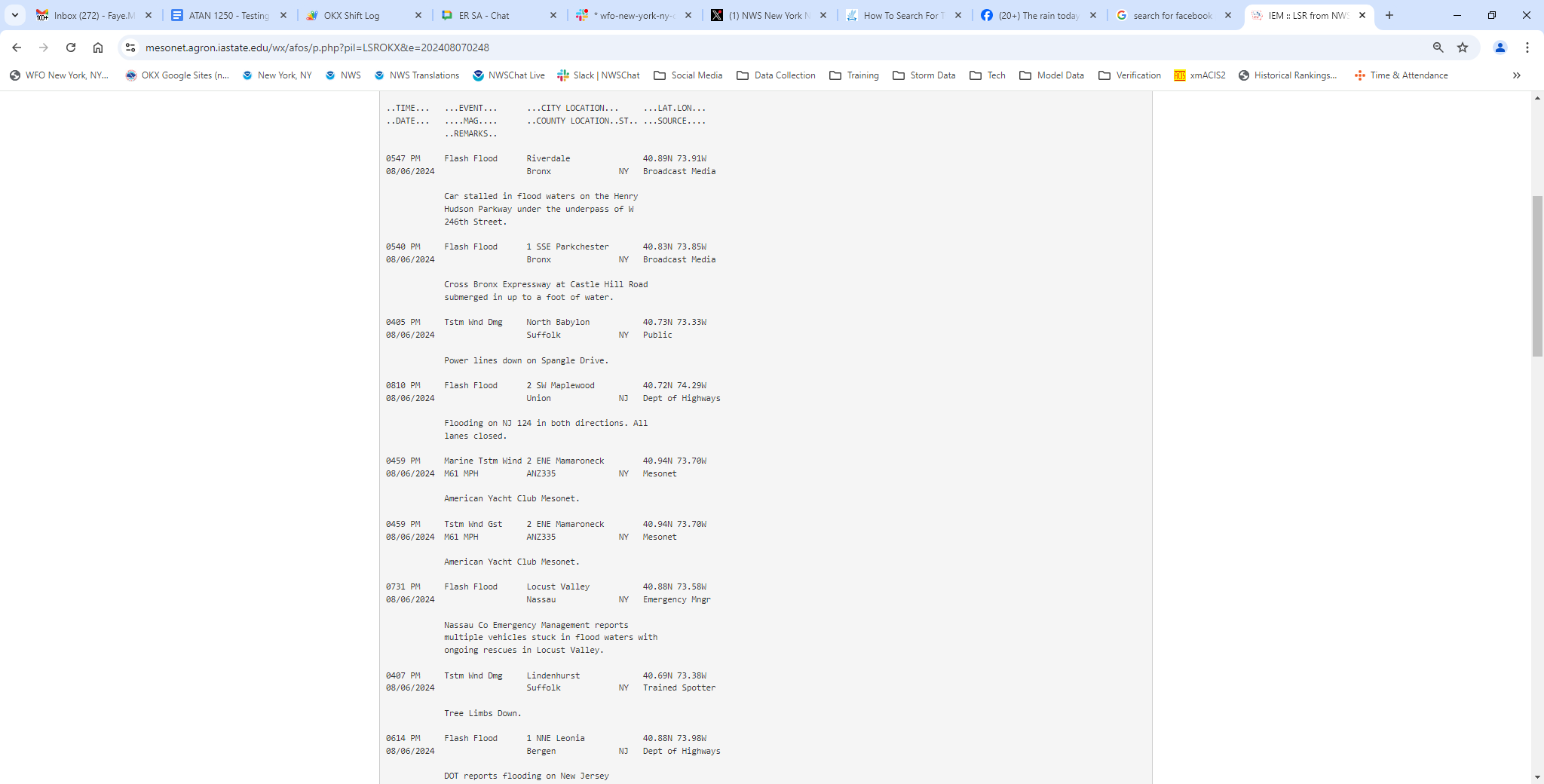 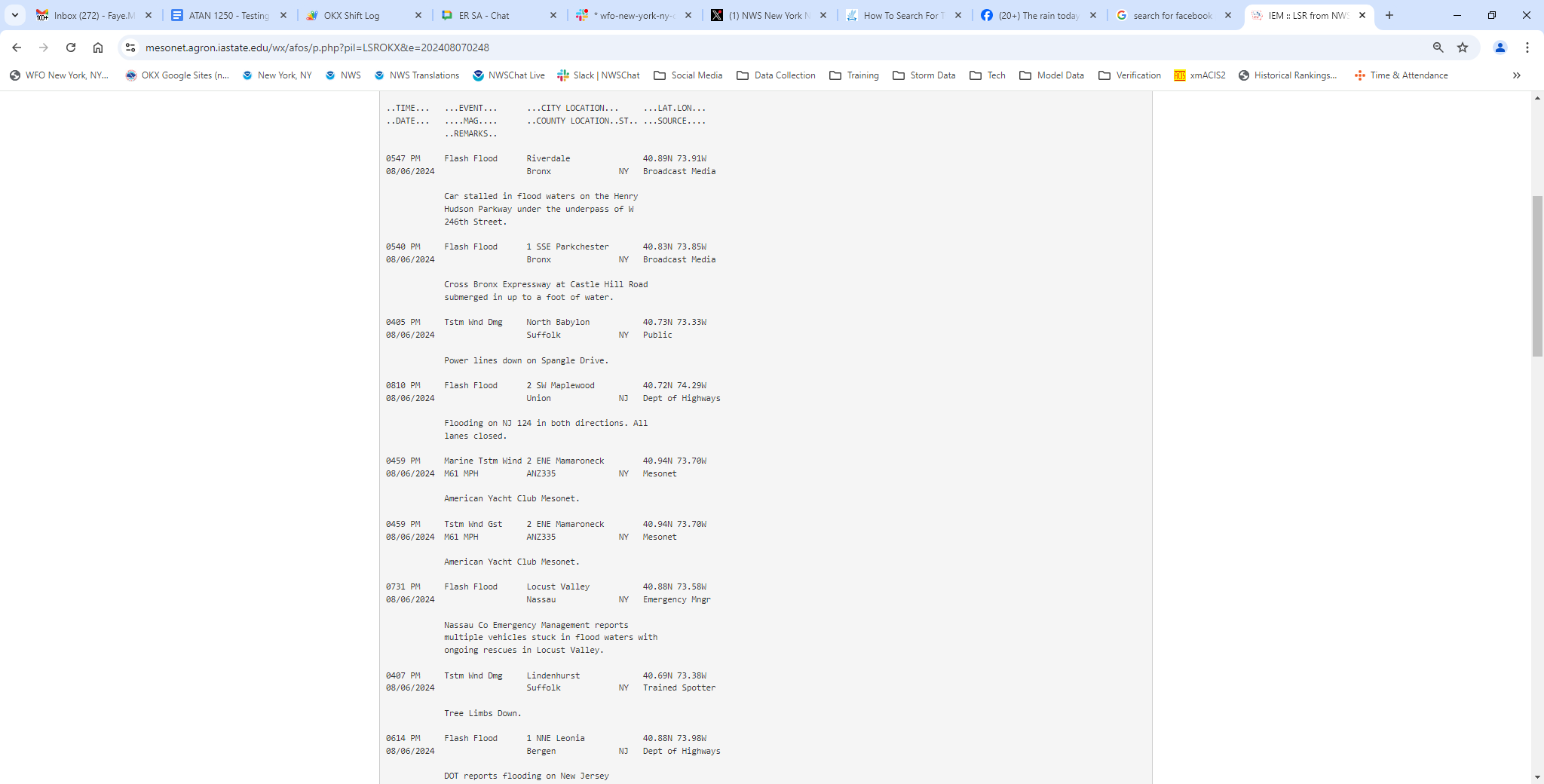 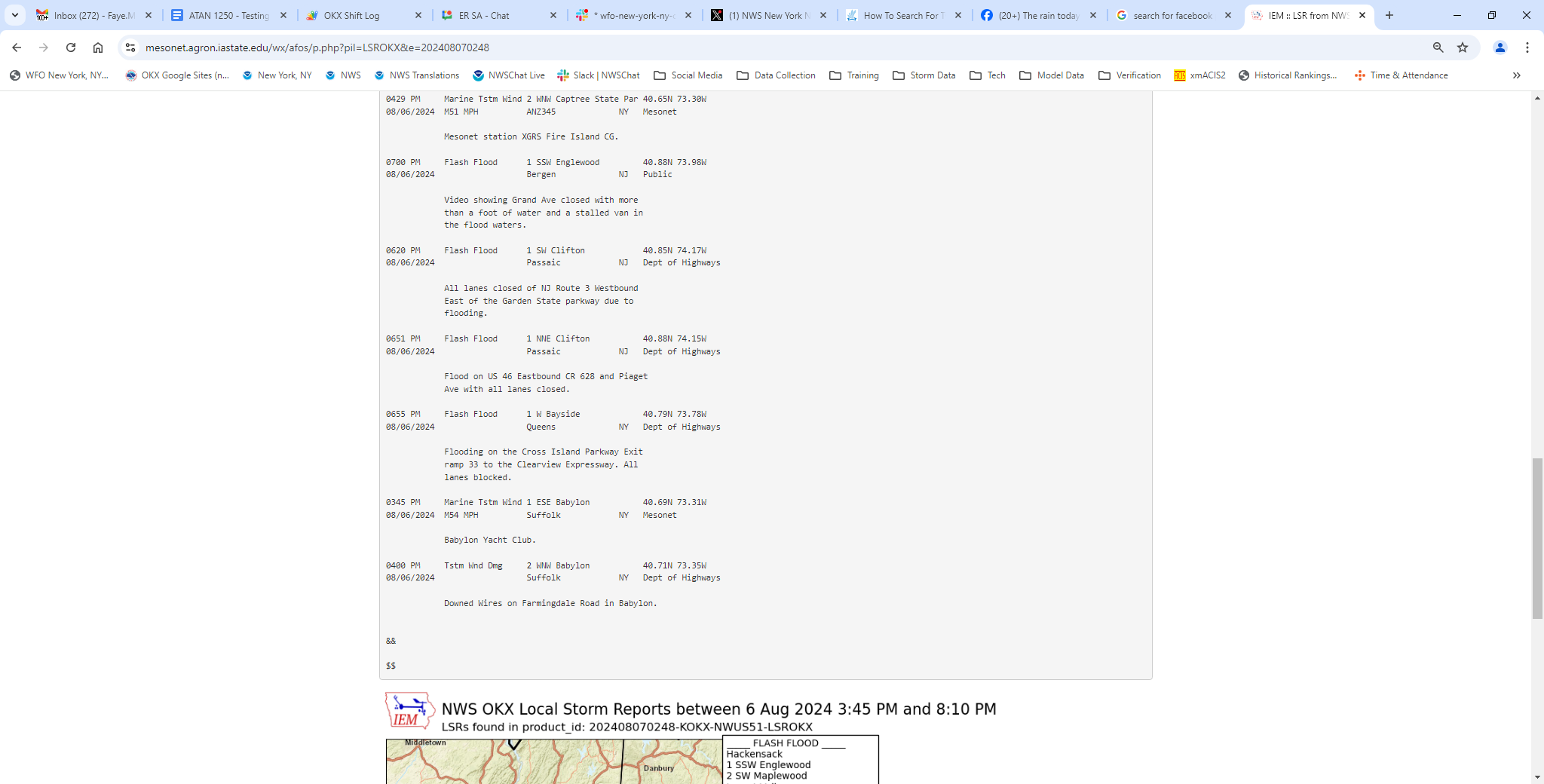 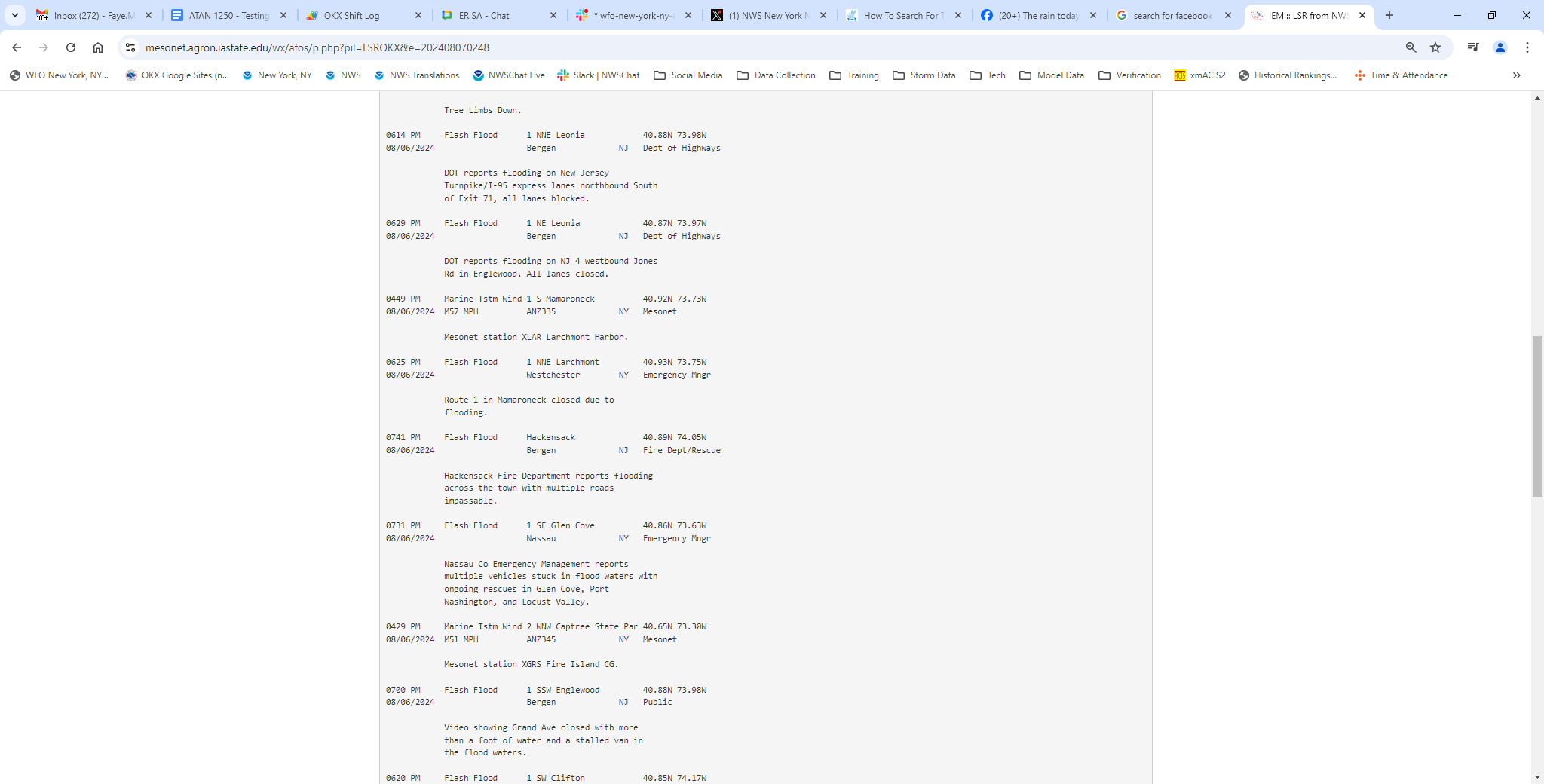 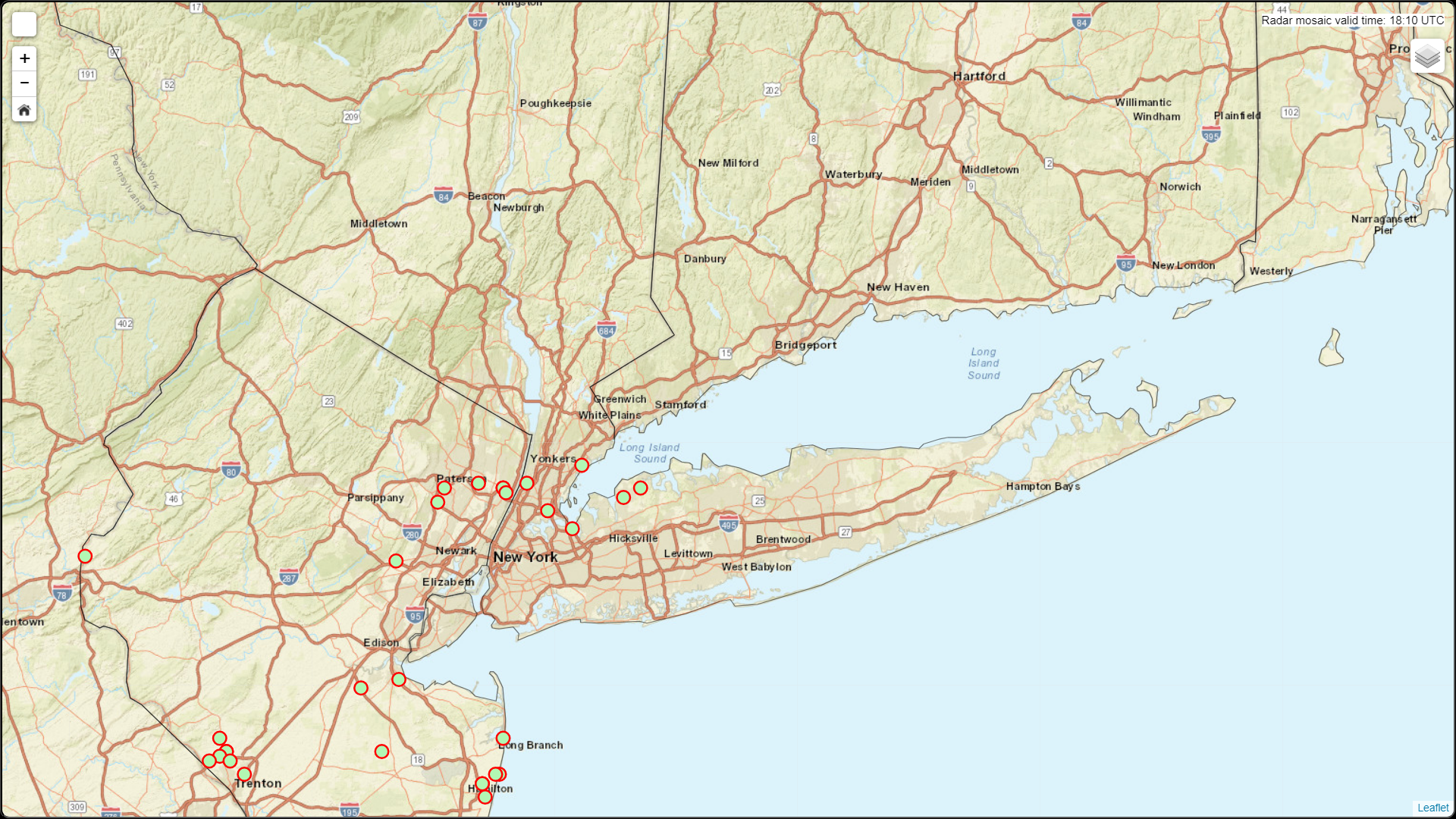 National Weather Service
WFO New York, NY
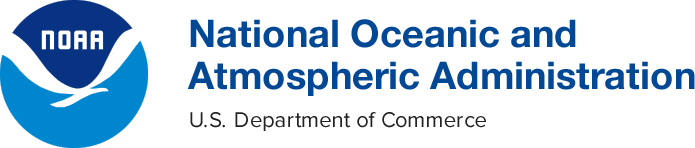 NWS Translations – Future Plans
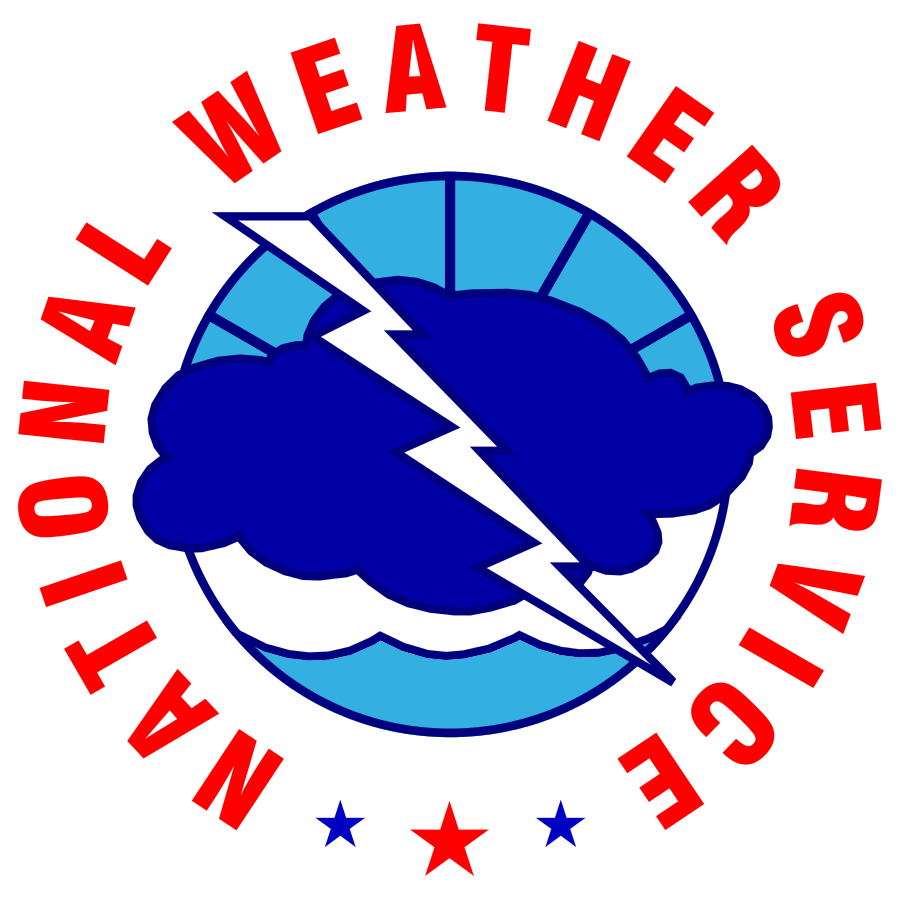 Locally:
Developing a social media strategy for translated content
Best practices
Triggers for posting product links vs. full translations
Developing a library of pre-translated content – simple phrases that can be reused

Nationally:
Incorporate translated text into NOAA Weather Radio broadcasts
Expand automated Twitter/X posts to additional languages
Integrate translations directly into a new and improved weather.gov
GOAL: Every office will have the ability to automatically translate products into Spanish and select other languages based on local need
(Languages: Arabic, Chinese, French, Haitian Creole, Korean, Portuguese, Russian, Samoan, Somali, Spanish, Vietnamese)
National Weather Service
WFO New York, NY
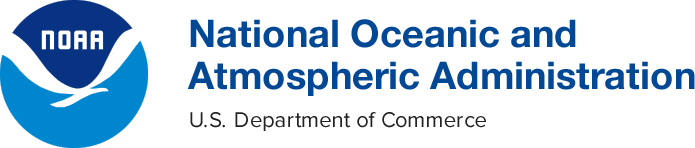